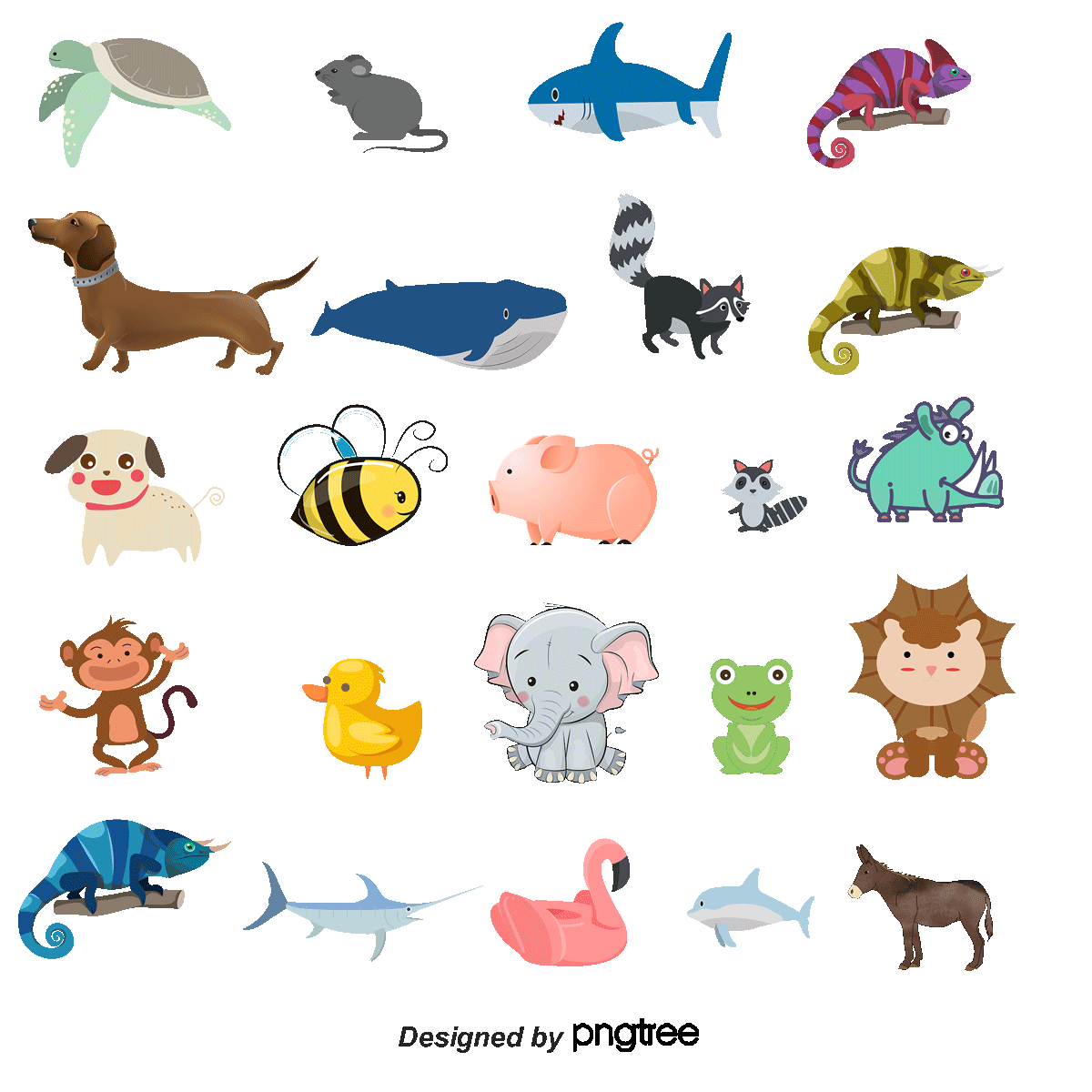 Sinh vật trên trái đất
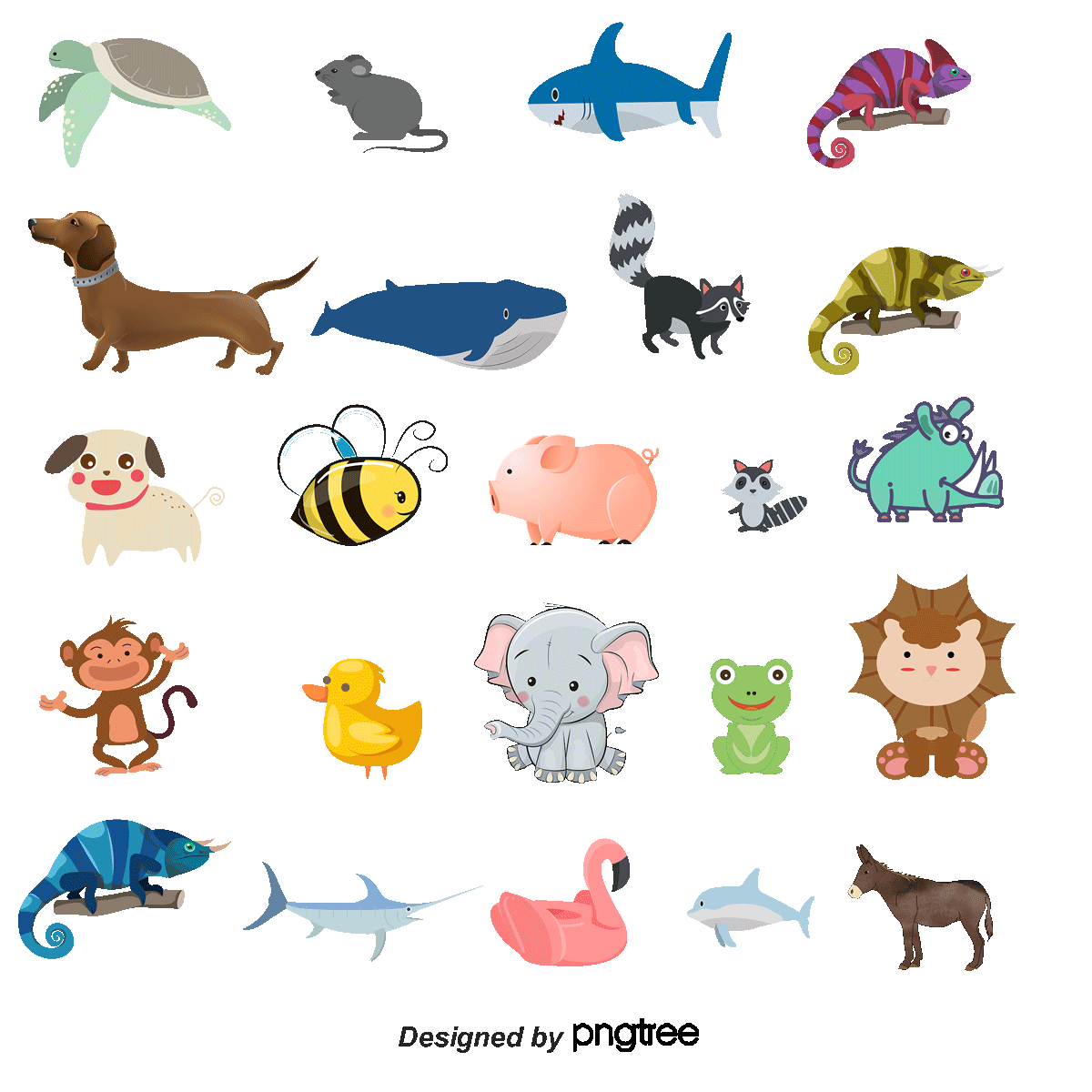 được hình thành như thế nào?
Thực hành đọc hiểu
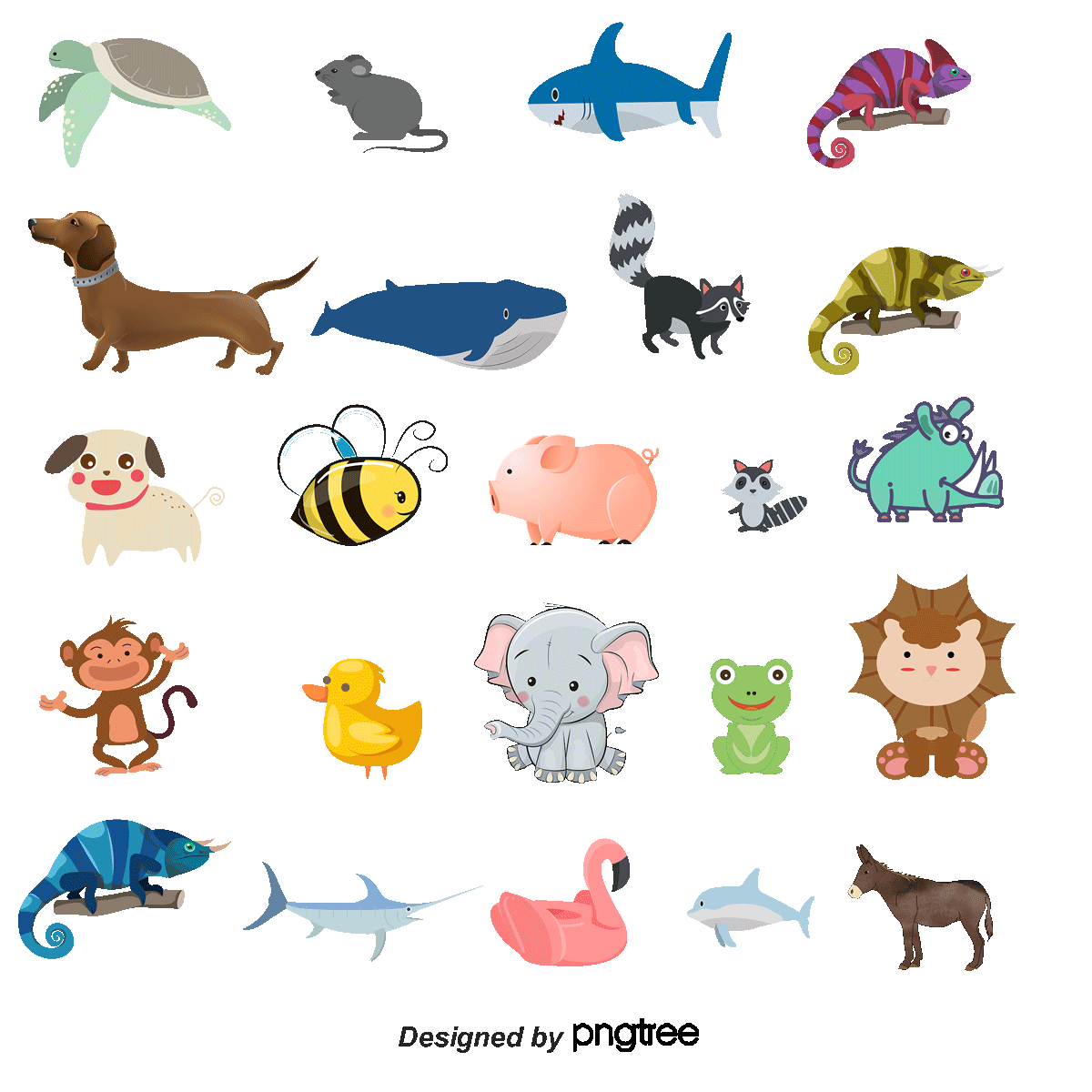 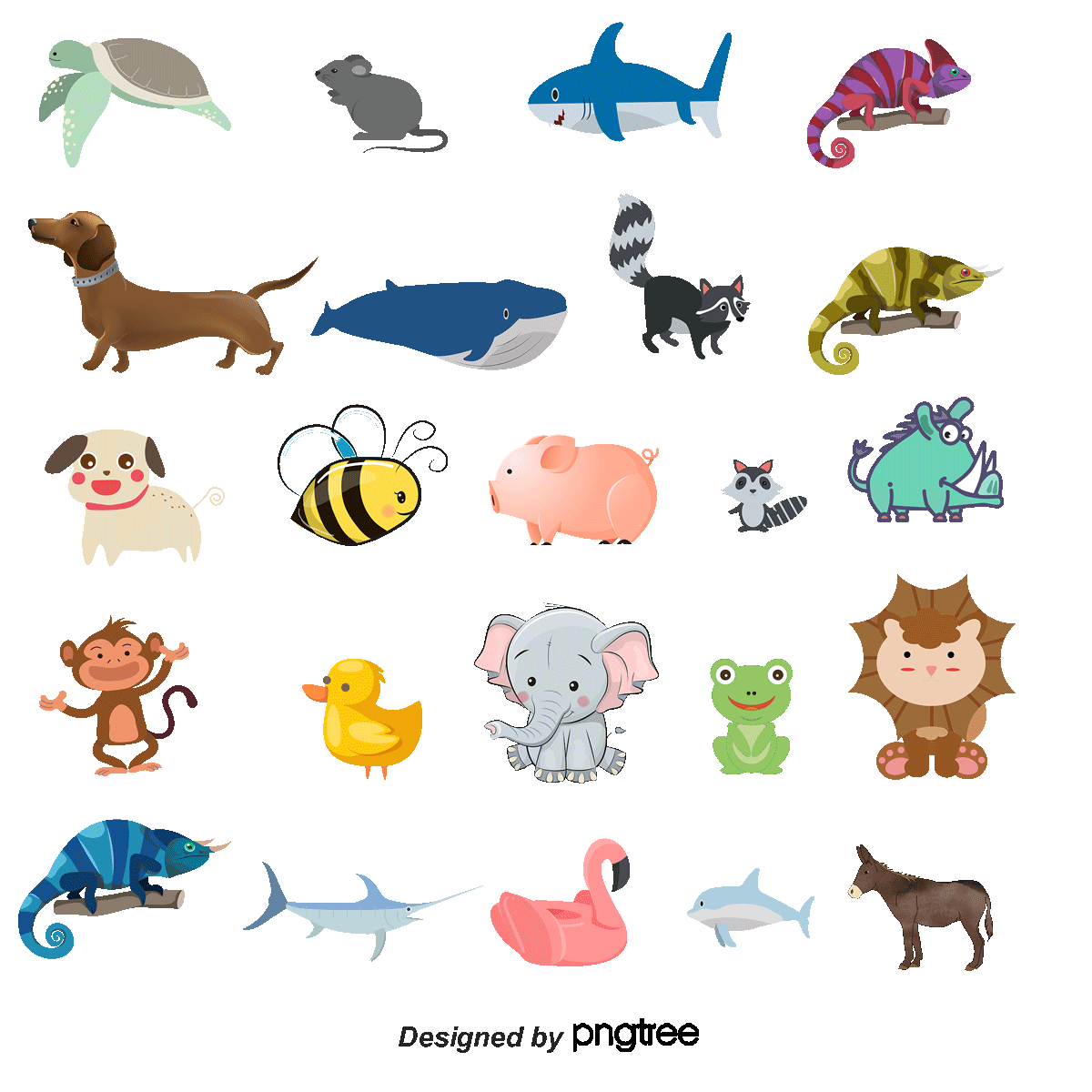 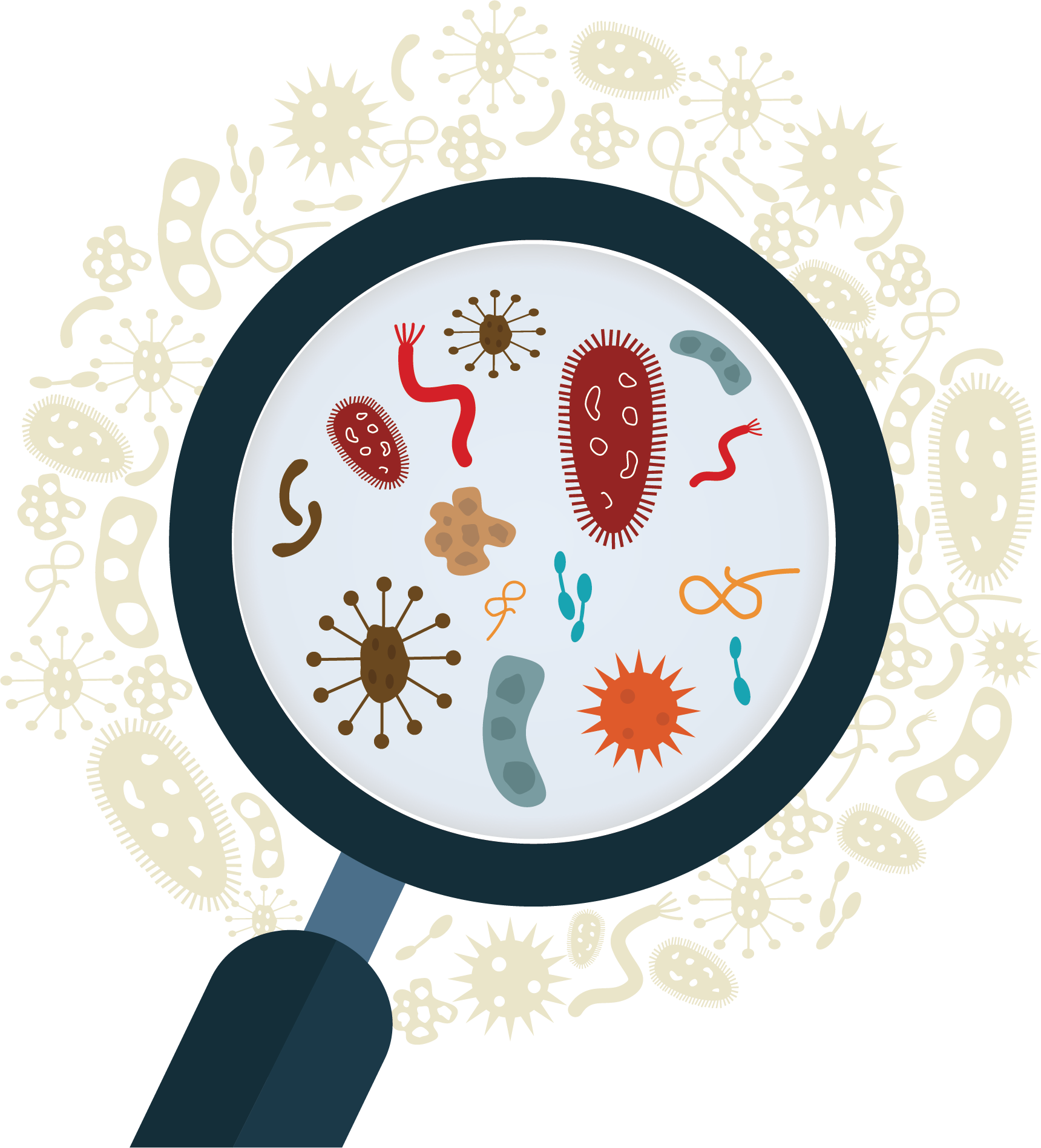 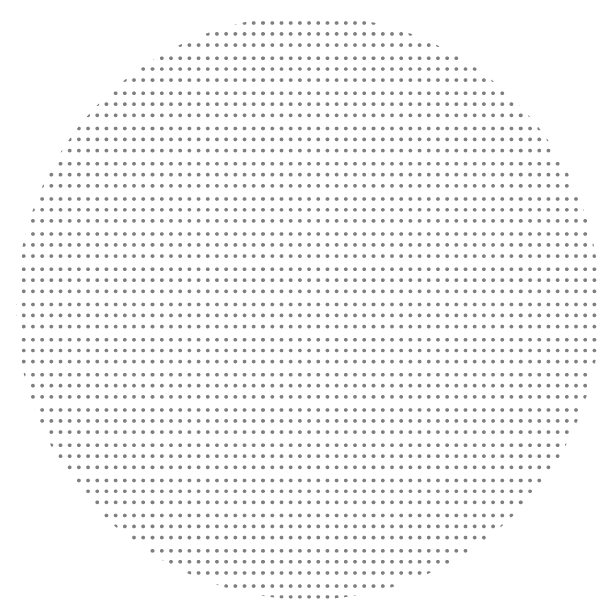 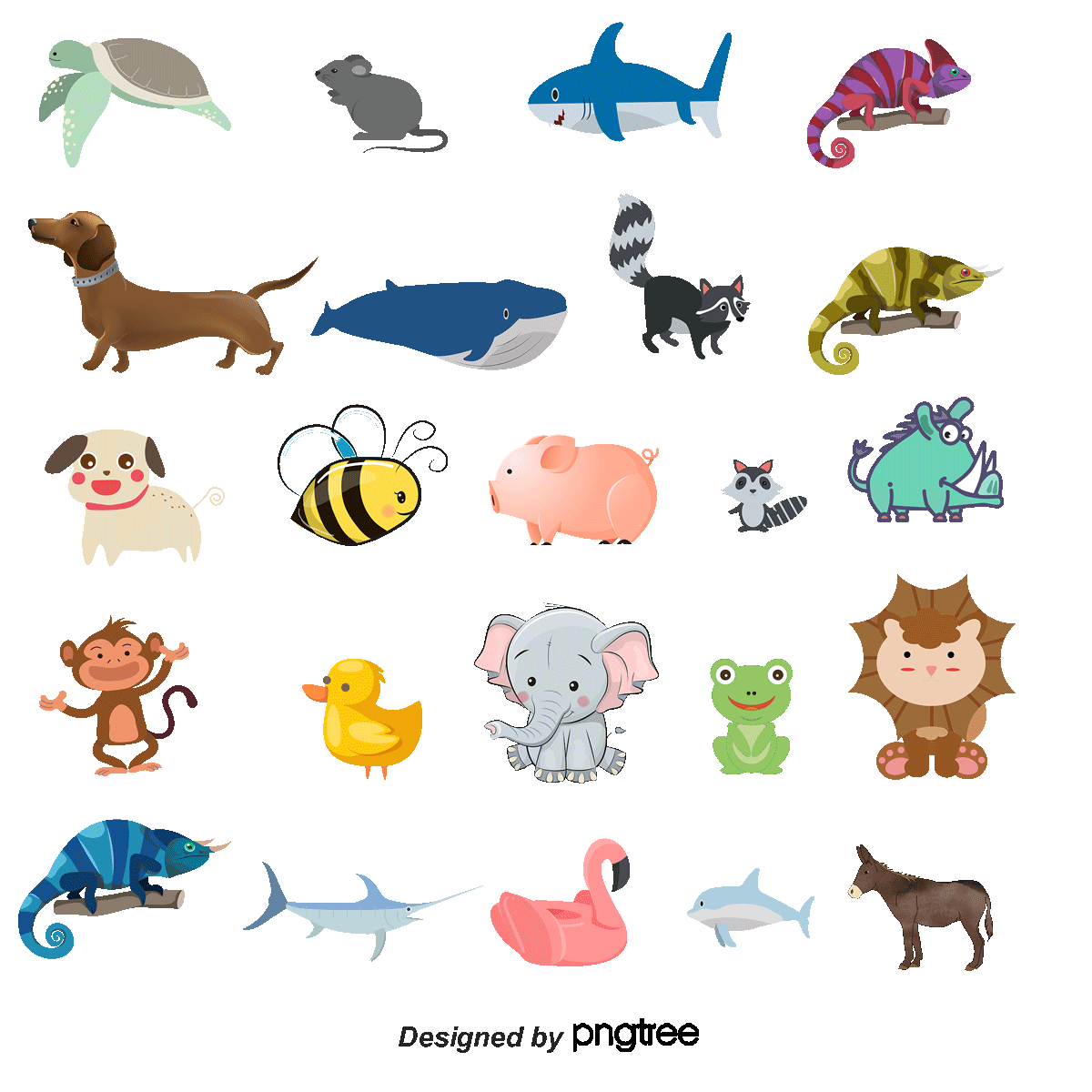 Hoạt động khởi động
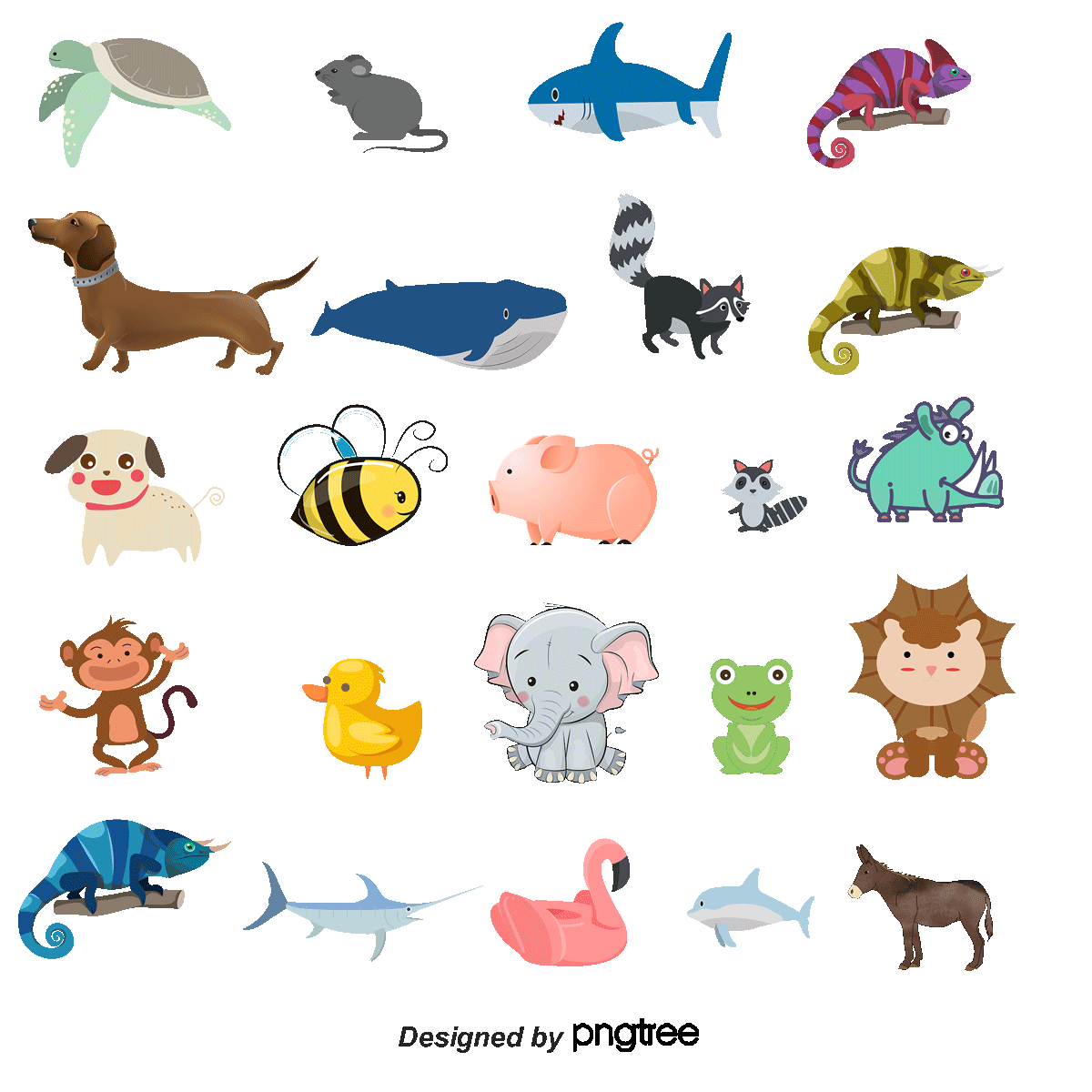 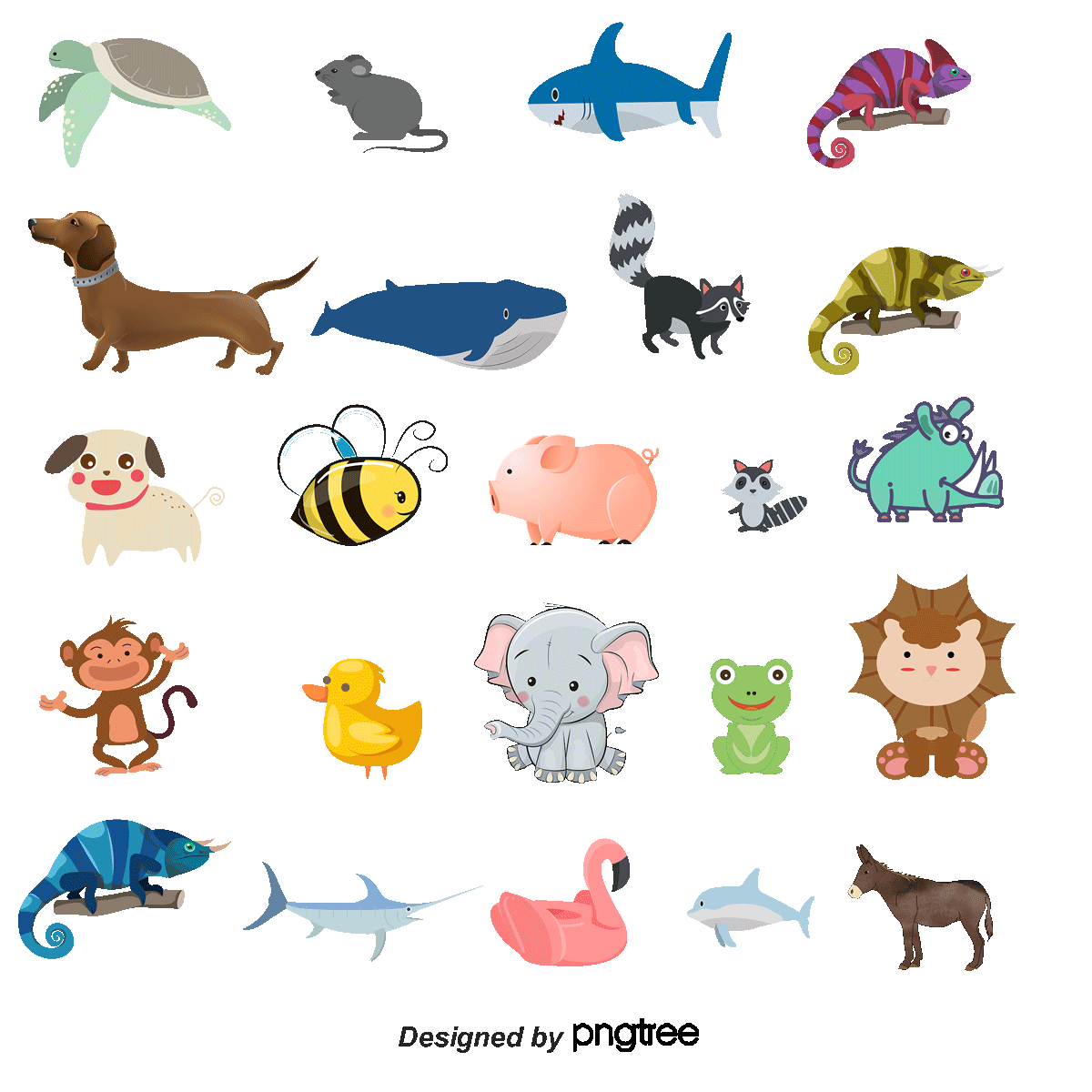 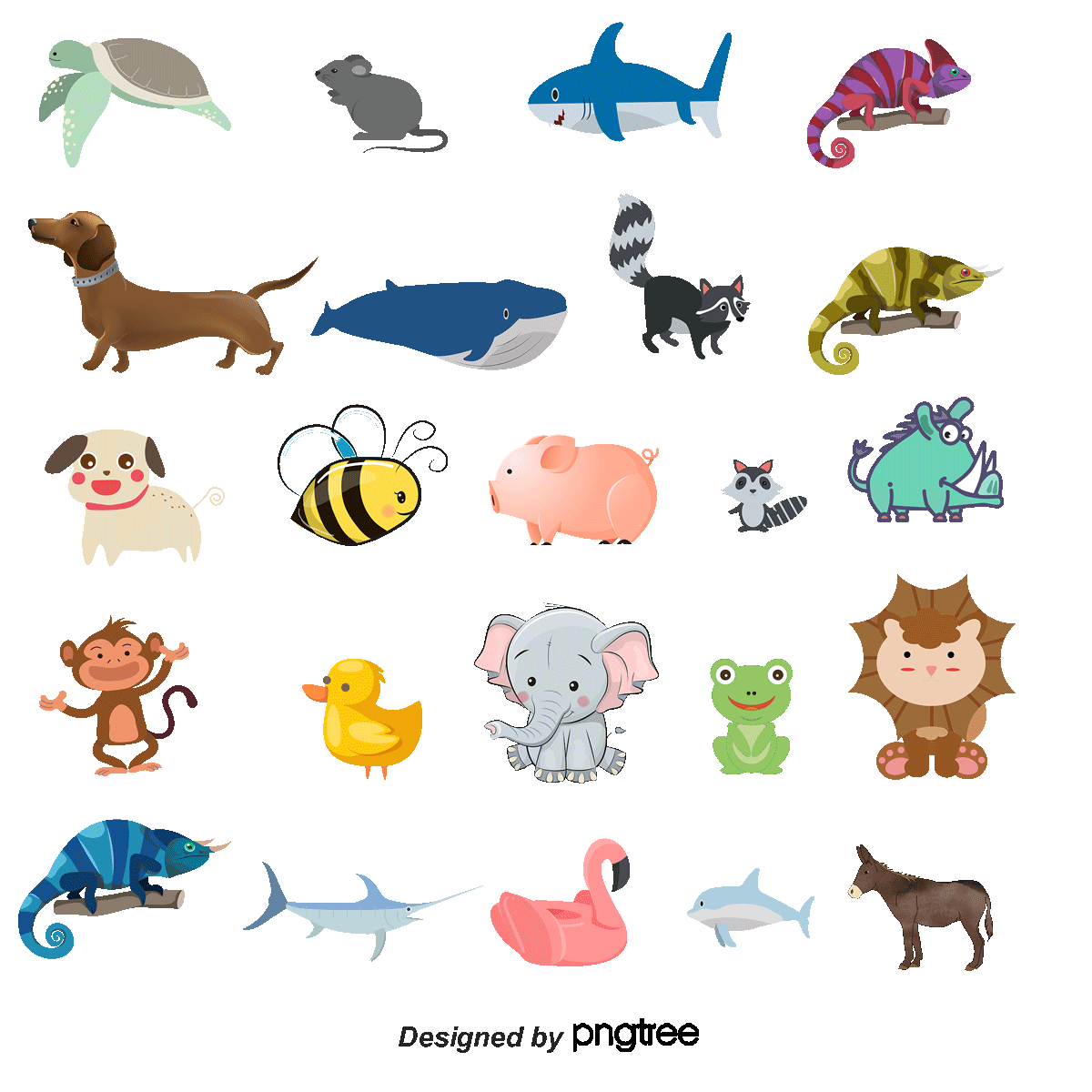 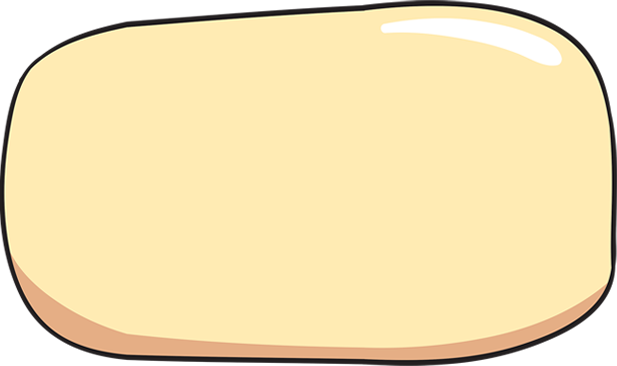 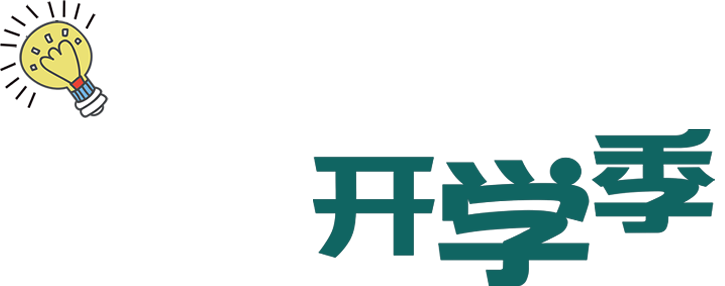 Ai đó đã từng nói những thứ mà chúng ta biết được chỉ như hạt cát trên sa mạc, em có đồng ý với ý kiến này không? Hãy chia sẻ với các bạn những điều em chưa hiểu rõ về Trái Đất của chúng ta?
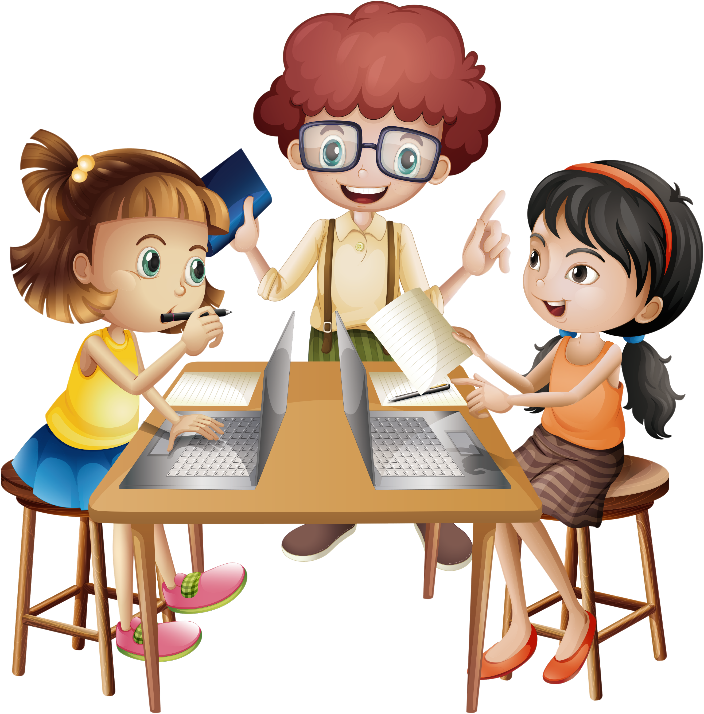 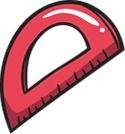 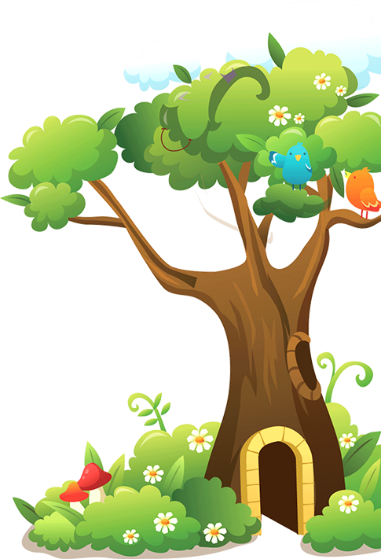 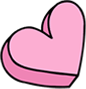 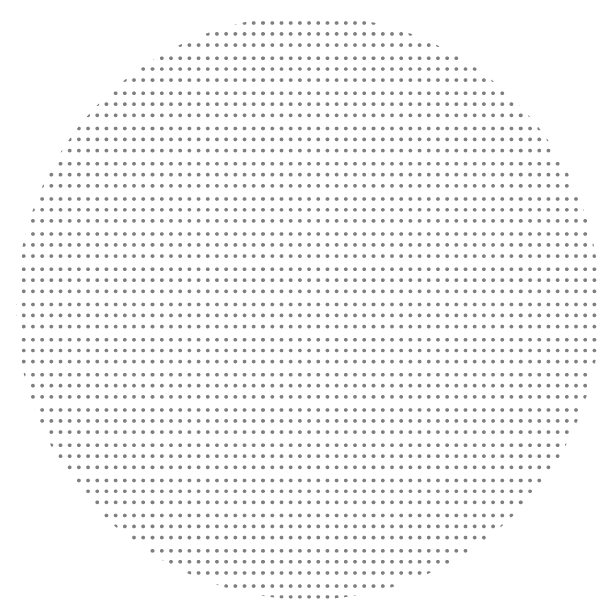 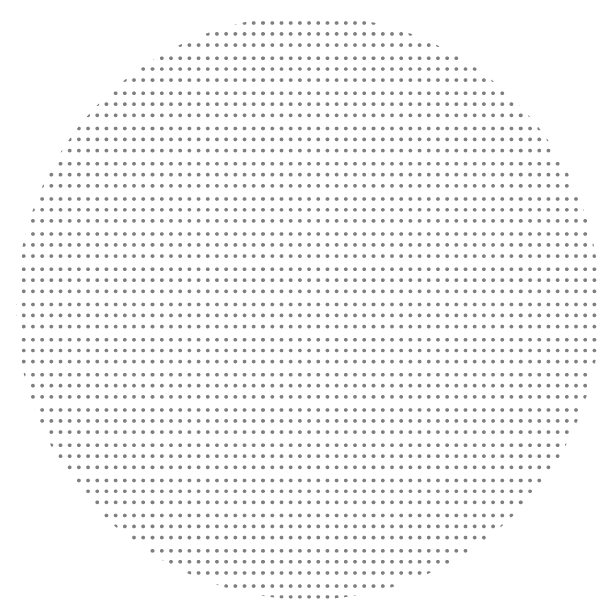 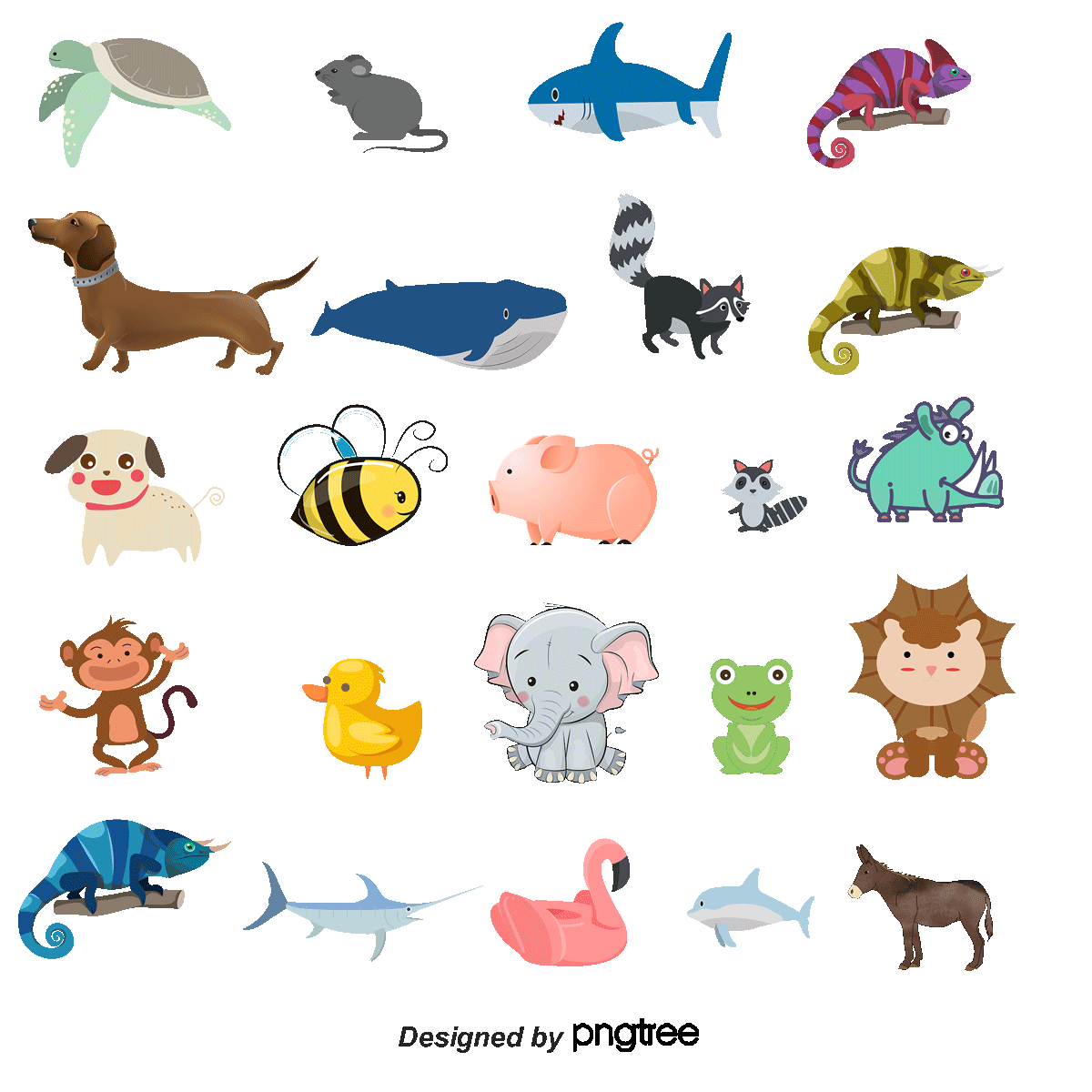 Hình thành kiến thức
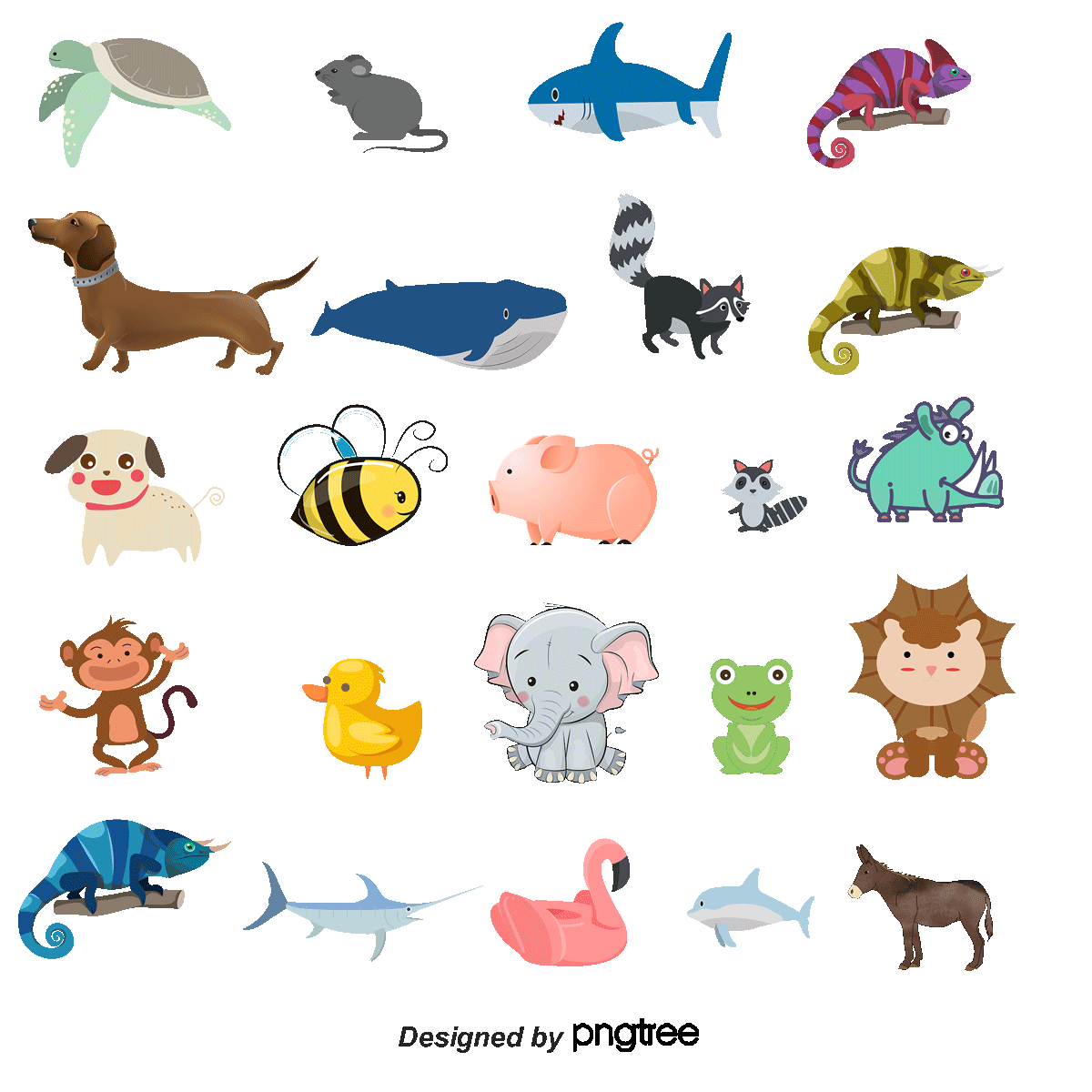 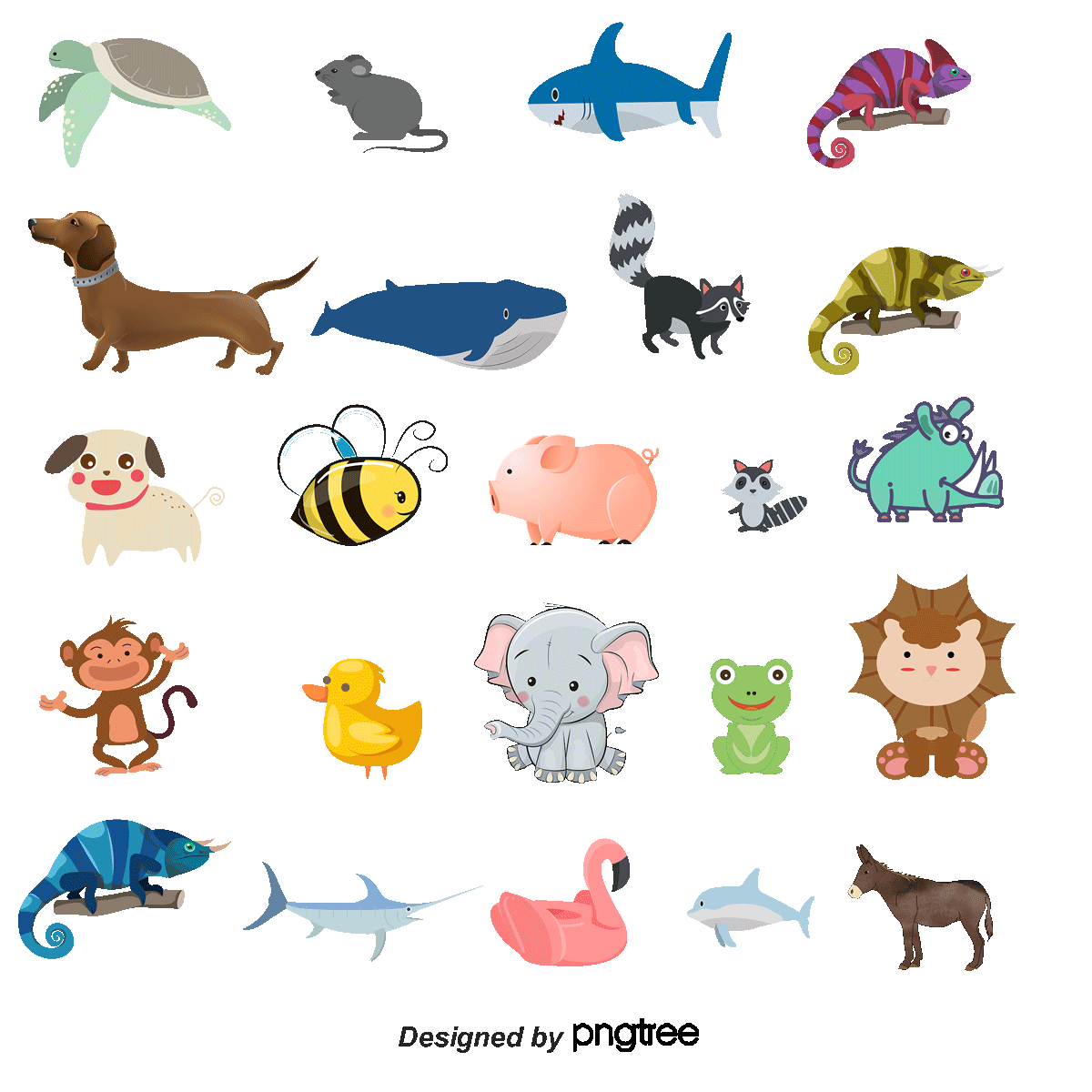 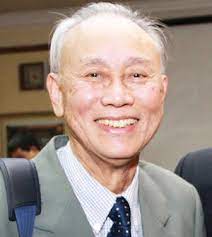 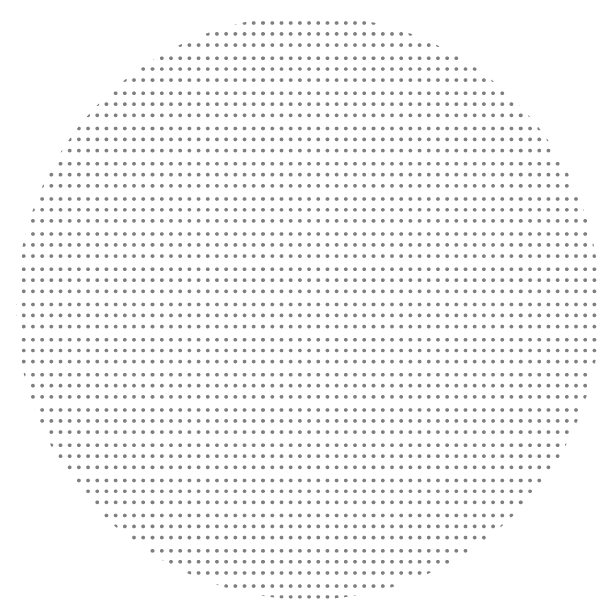 Khám phá văn bản
I.
Tác giả
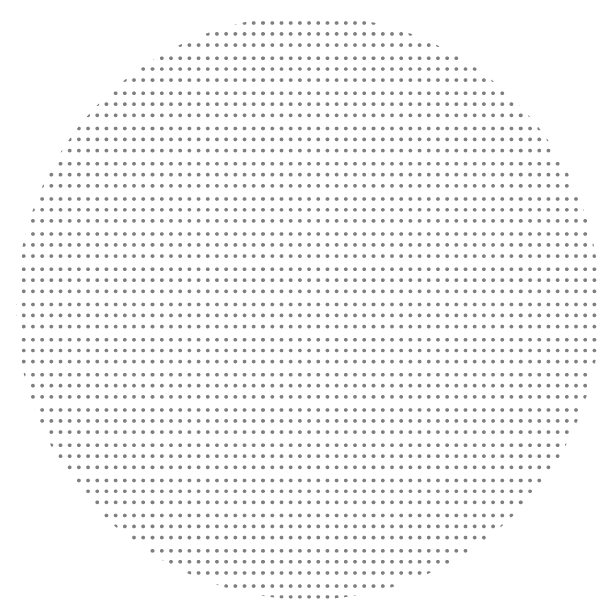 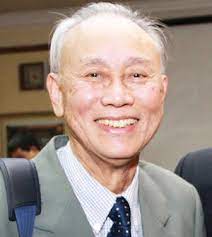 Nguyễn Quang Riệu (1932 - 2021)
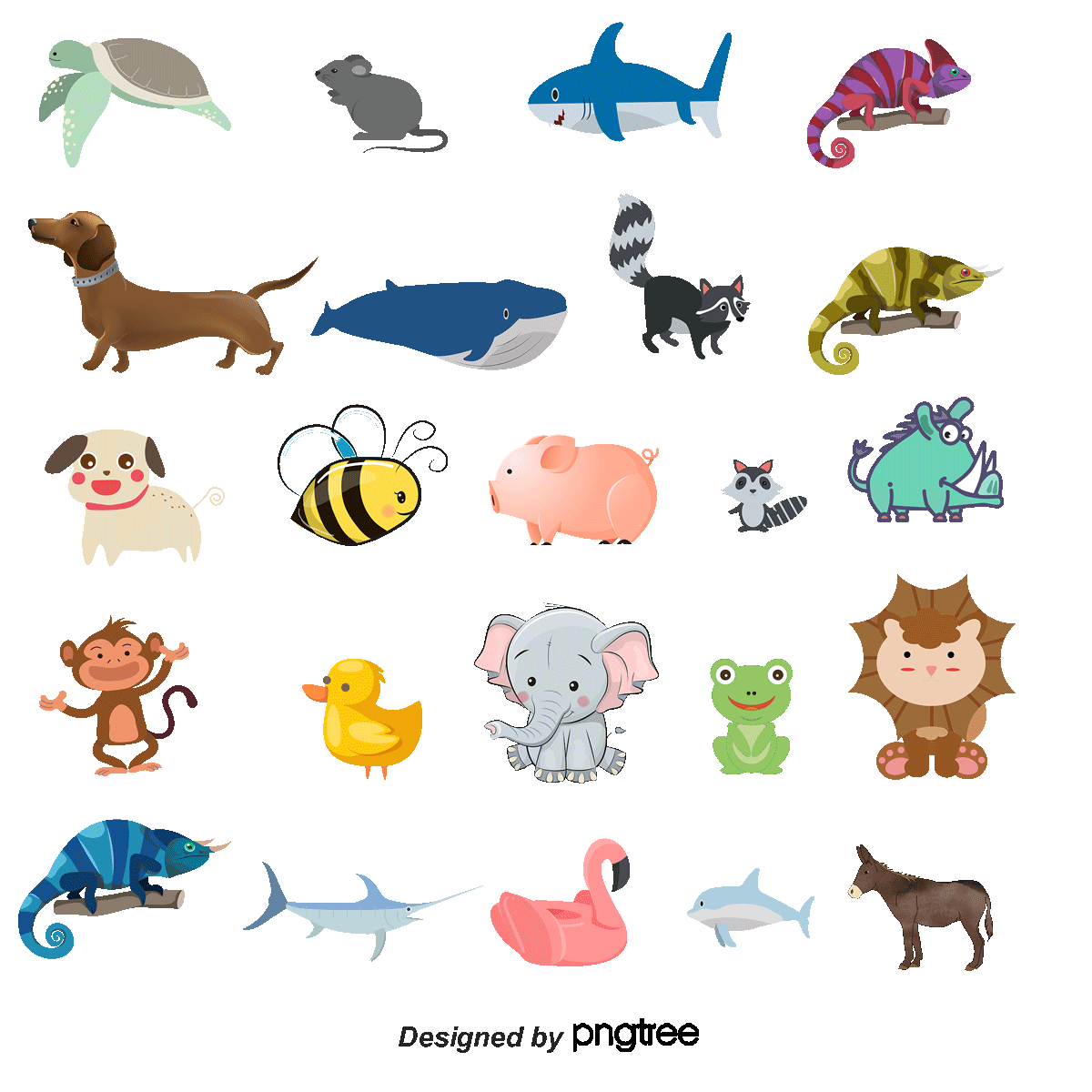 Nhà vật lí thiên văn gốc Việt nổi tiếng thế giới, sống và làm việc chủ yếu tại Cộng hòa Pháp.
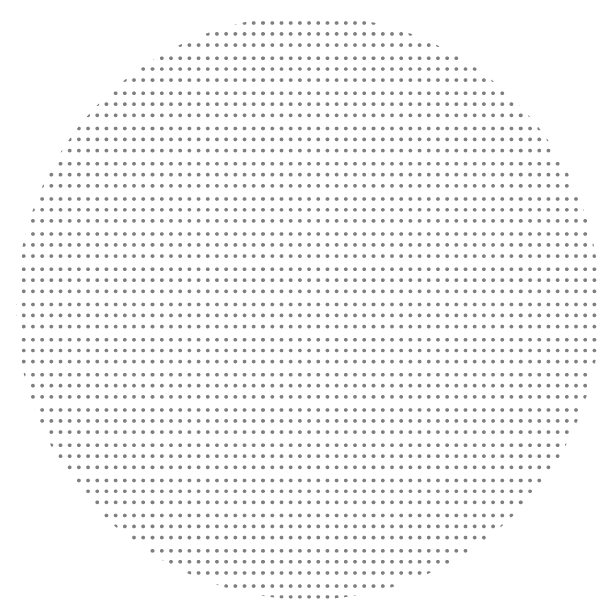 Khám phá văn bản
II.
Tìm hiểu sơ lược về tác phẩm
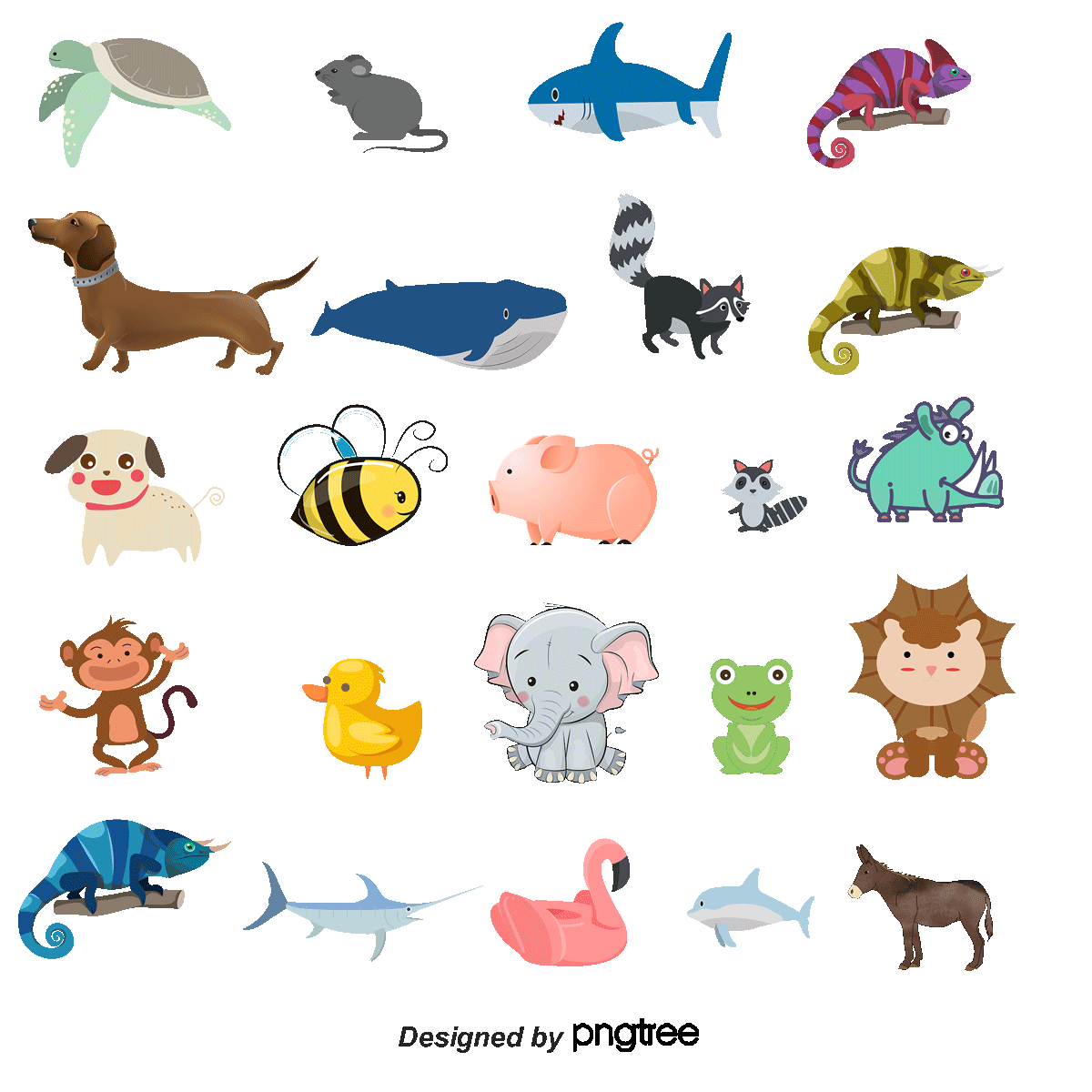 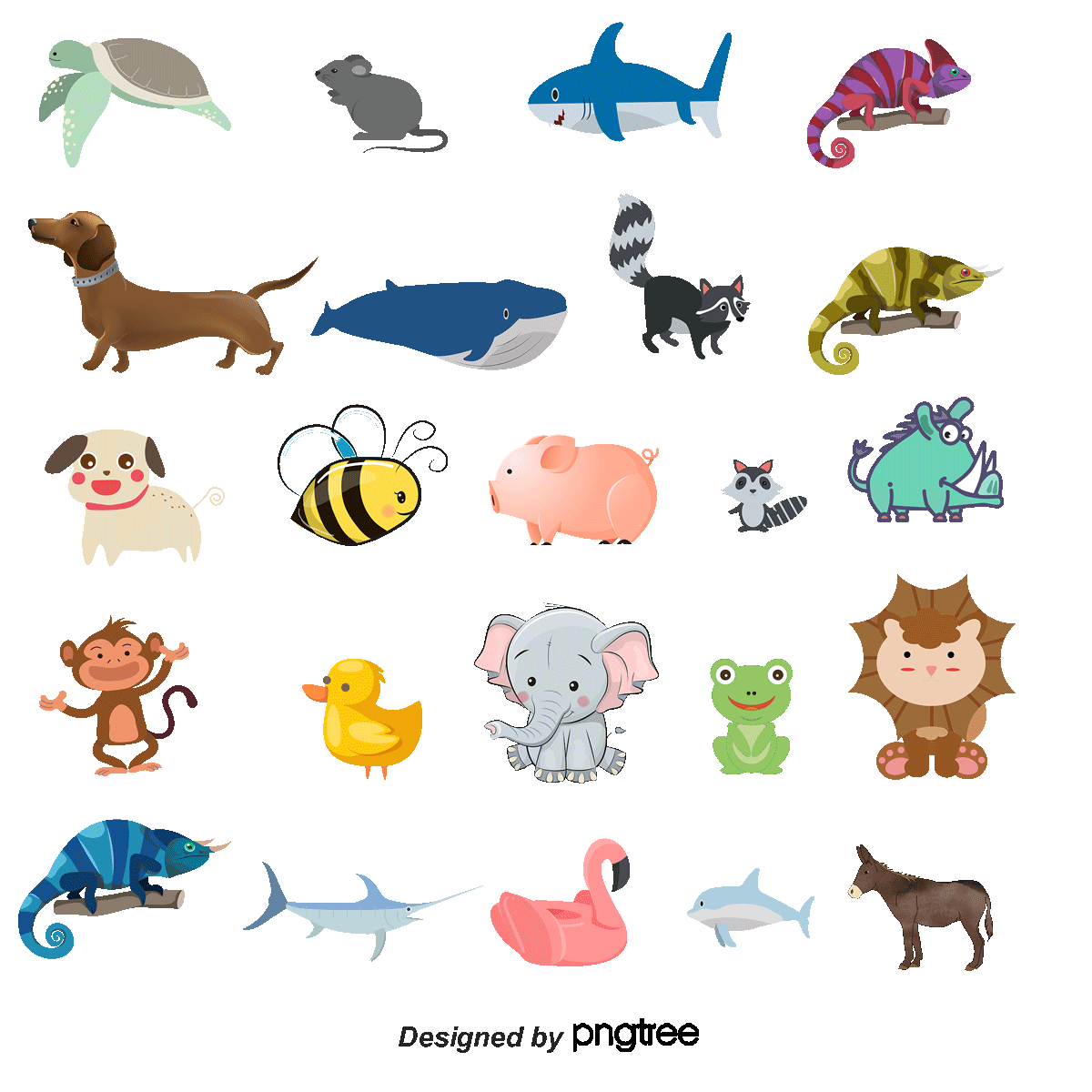 Tìm hiểu tác phẩm
Xuất xứ và 
hoàn cảnh sáng tác
Thể loại
Trích Bầu trời tuổi thơ, 2002.
Văn bản thông tin
Tóm tắt tác phẩm
Trái Đất hình thành cách đây 4,6 tỉ năm và có rất nhiều giả thuyết khác nhau. Vấn đề liên quan đến nguồn gốc sự sống đang được tranh luận. Nước là dung mô có khả năng hòa tan những phân tử dẫn đến sự nảy nở của sự sống. Điều đáng ngạc nhiên là sự phát hiện những vi sinh vật loại côn trùng nhỏ li ti bên cạnh những suối nước nóng bỏng chìm sâu hàng nghìn mét dưới đáy biển. Hiện nay, các nhà khoa học đang phân vân và cho rằng sinh vật trên Trái Đất có thể xuất phát từ chúng.
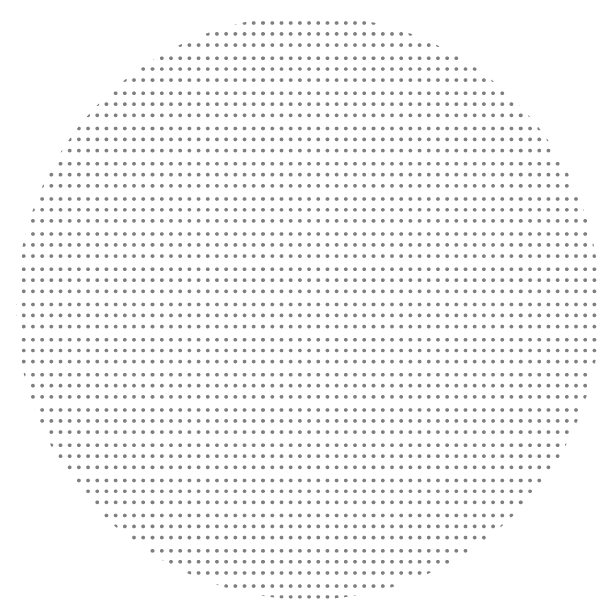 Bố cục tác phẩm
Phần 1
Phần 2
(Từ đầu đến …vật lí, hóa học và sinh học): Giới thiệu vấn đề nguồn gốc sự sống
(Còn lại): Nguồn gốc sự hình thành các sinh vật
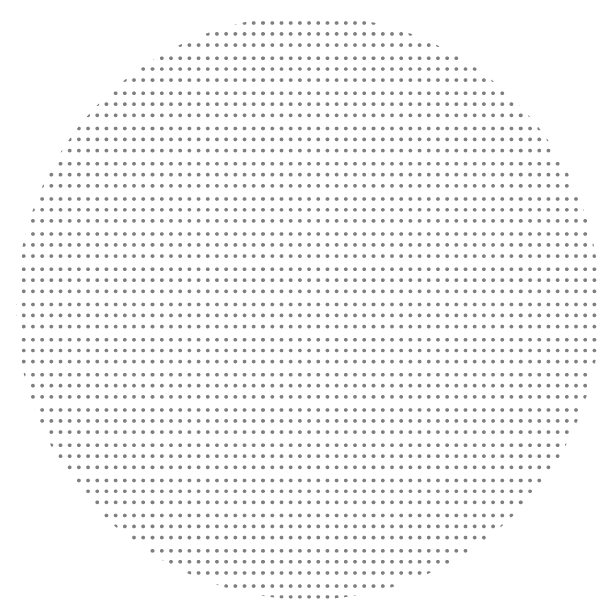 Khám phá văn bản
III.
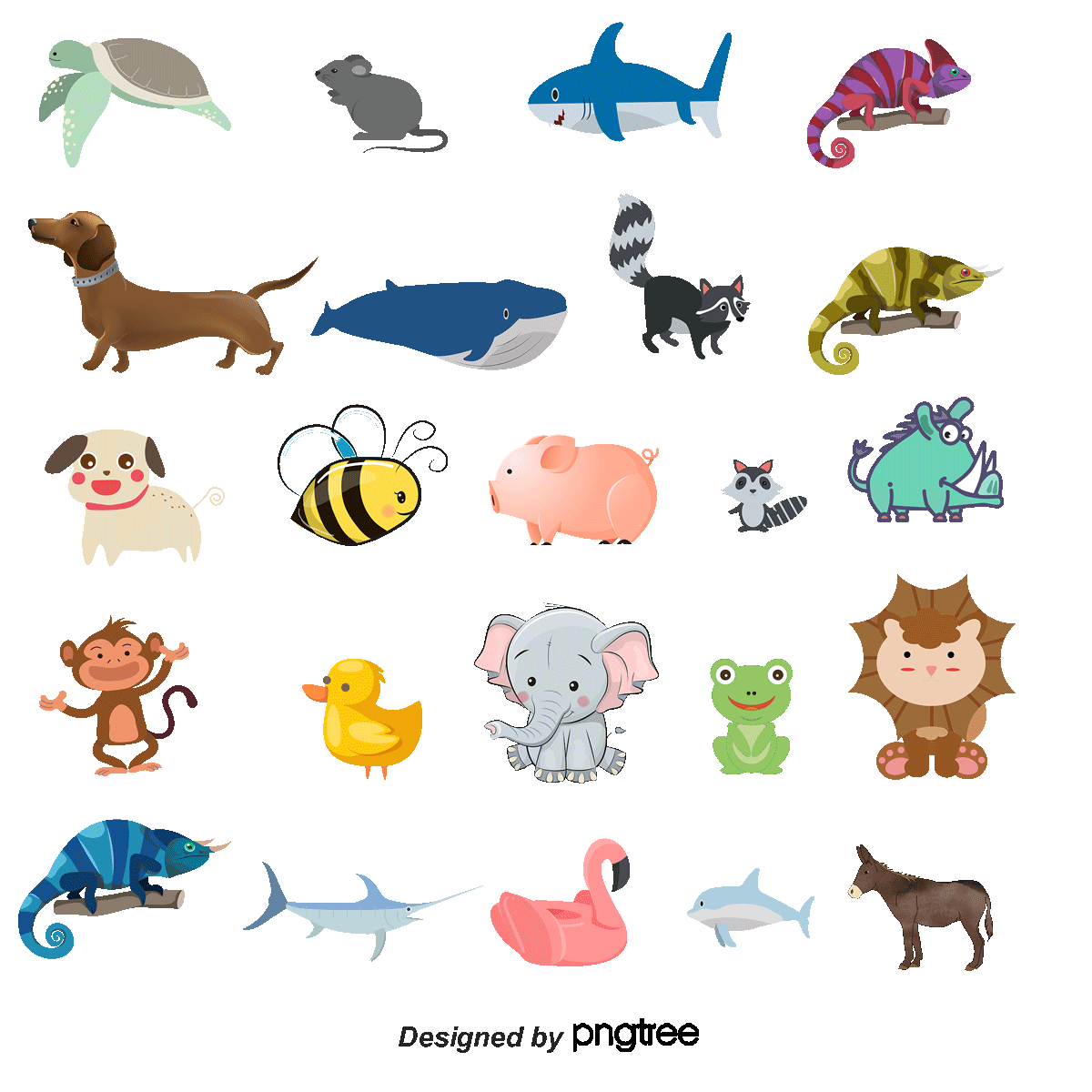 Tìm hiểu chi tiết
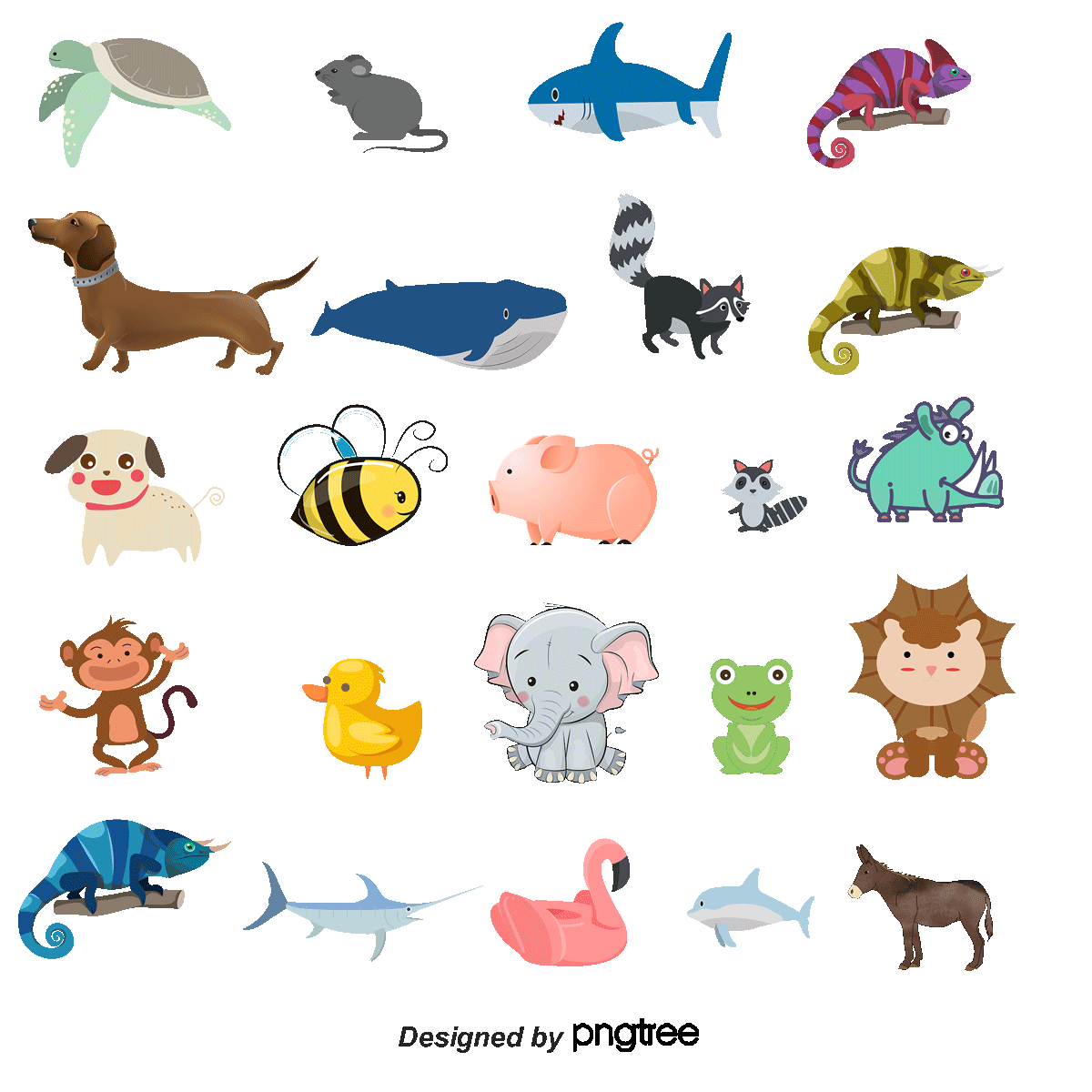 01
Sự sống trên trái đất
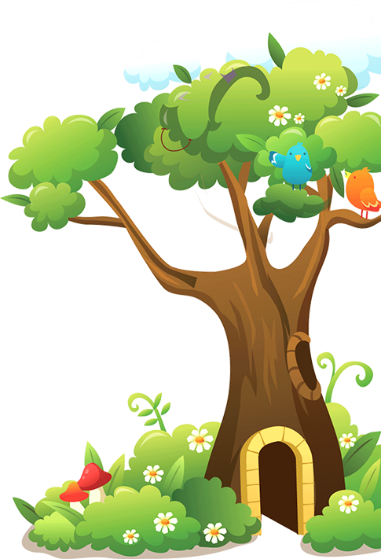 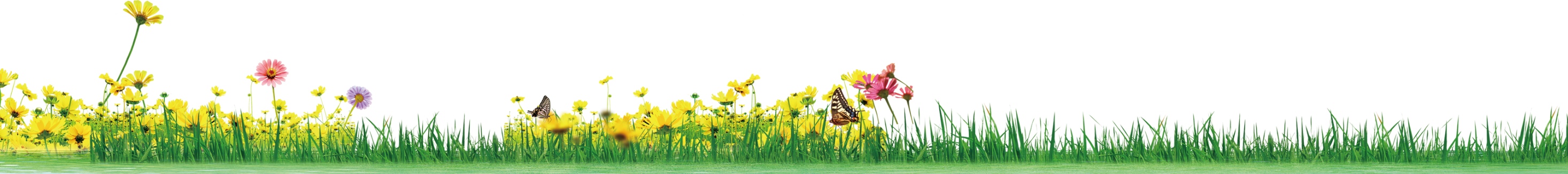 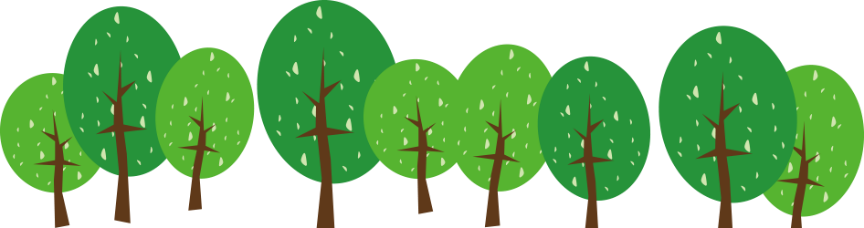 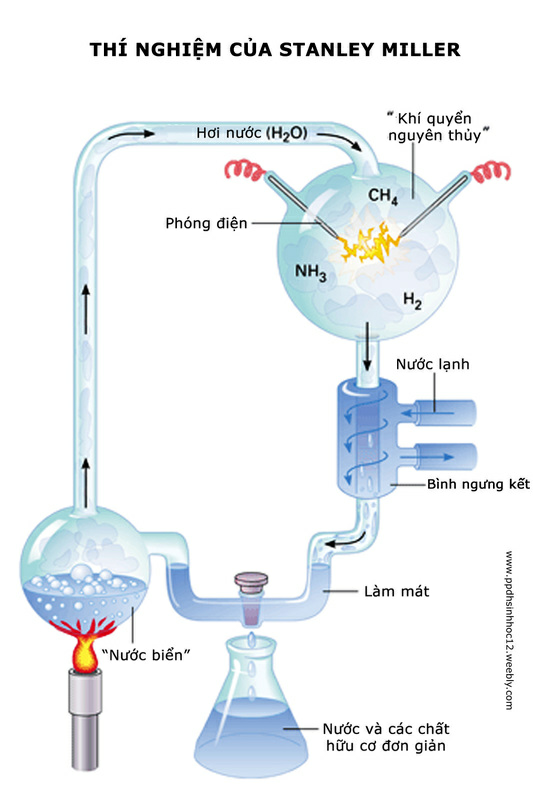 a. Khí quyển và nguồn gốc của sự sống
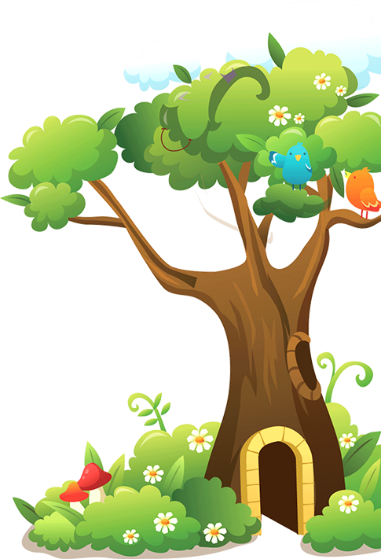 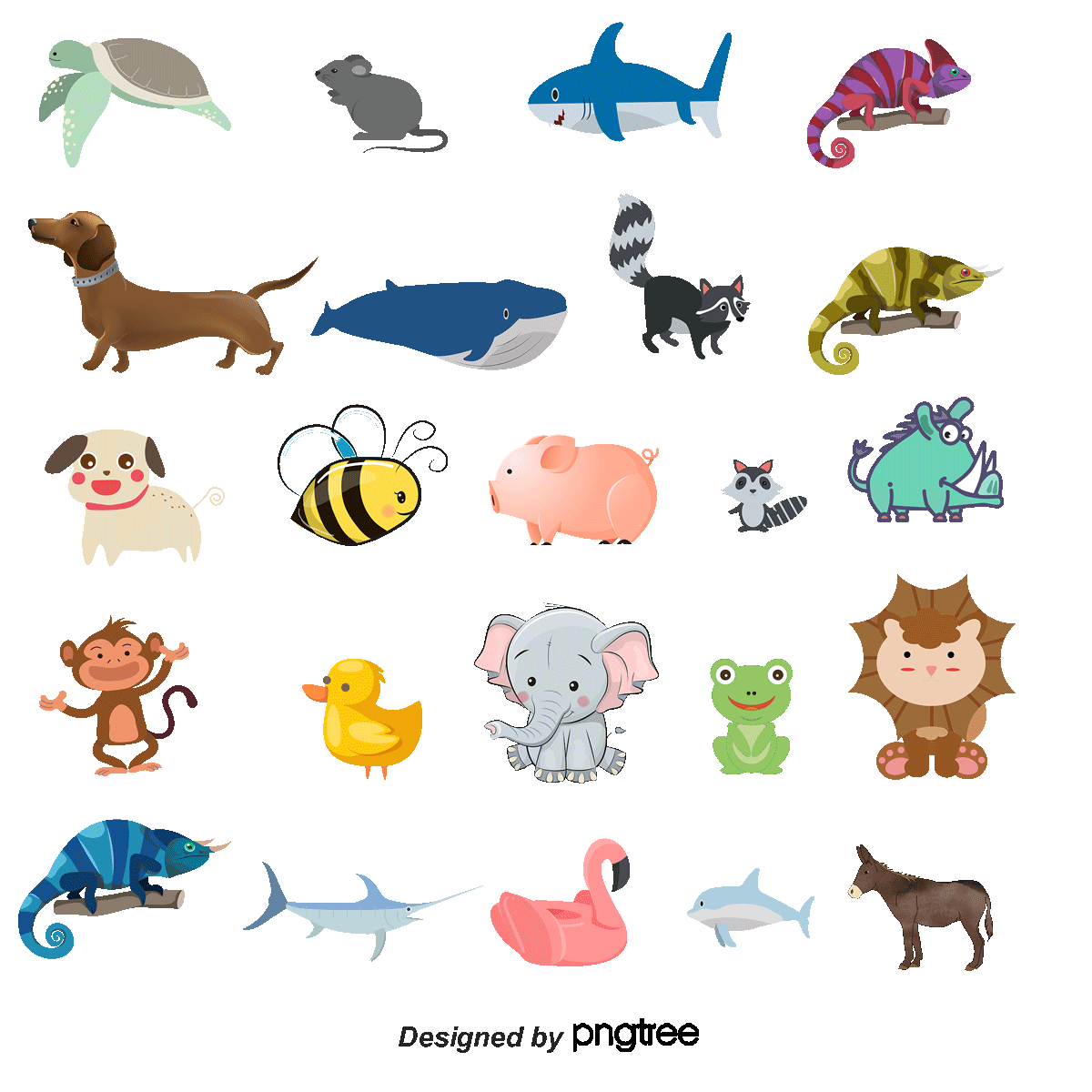 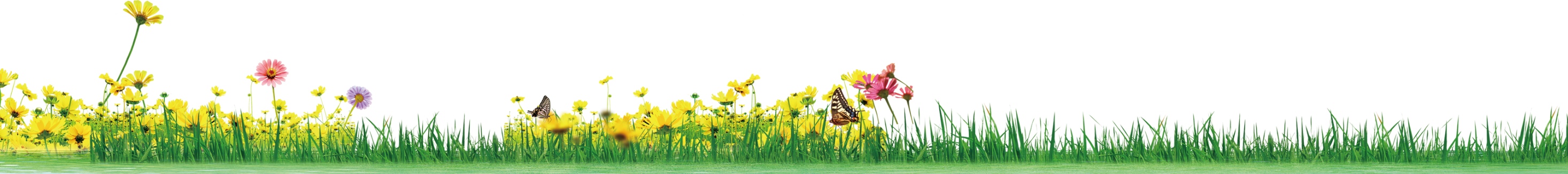 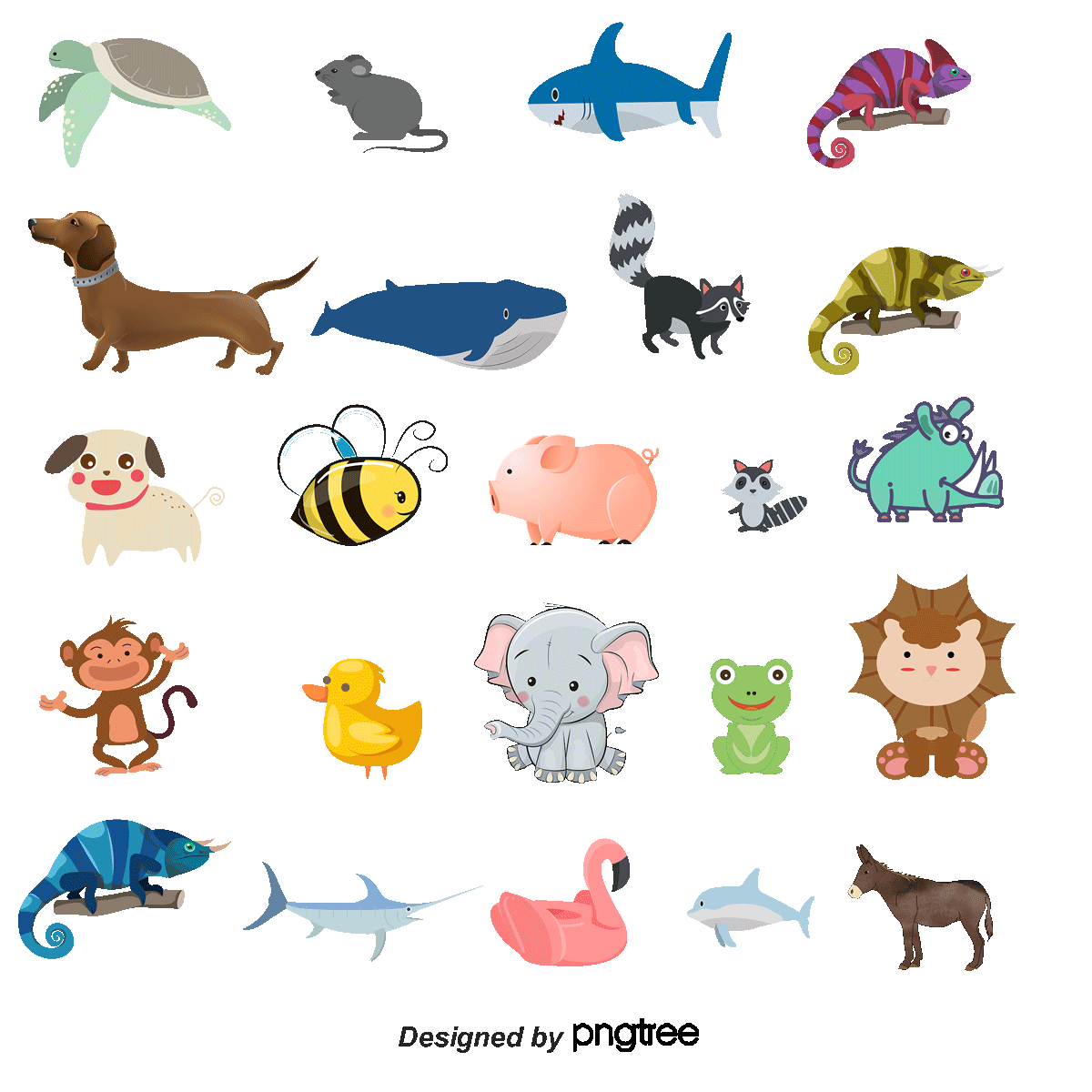 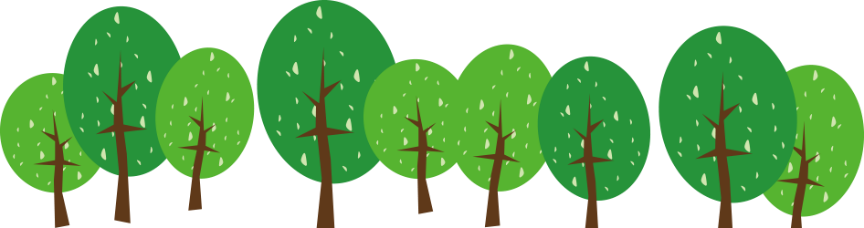 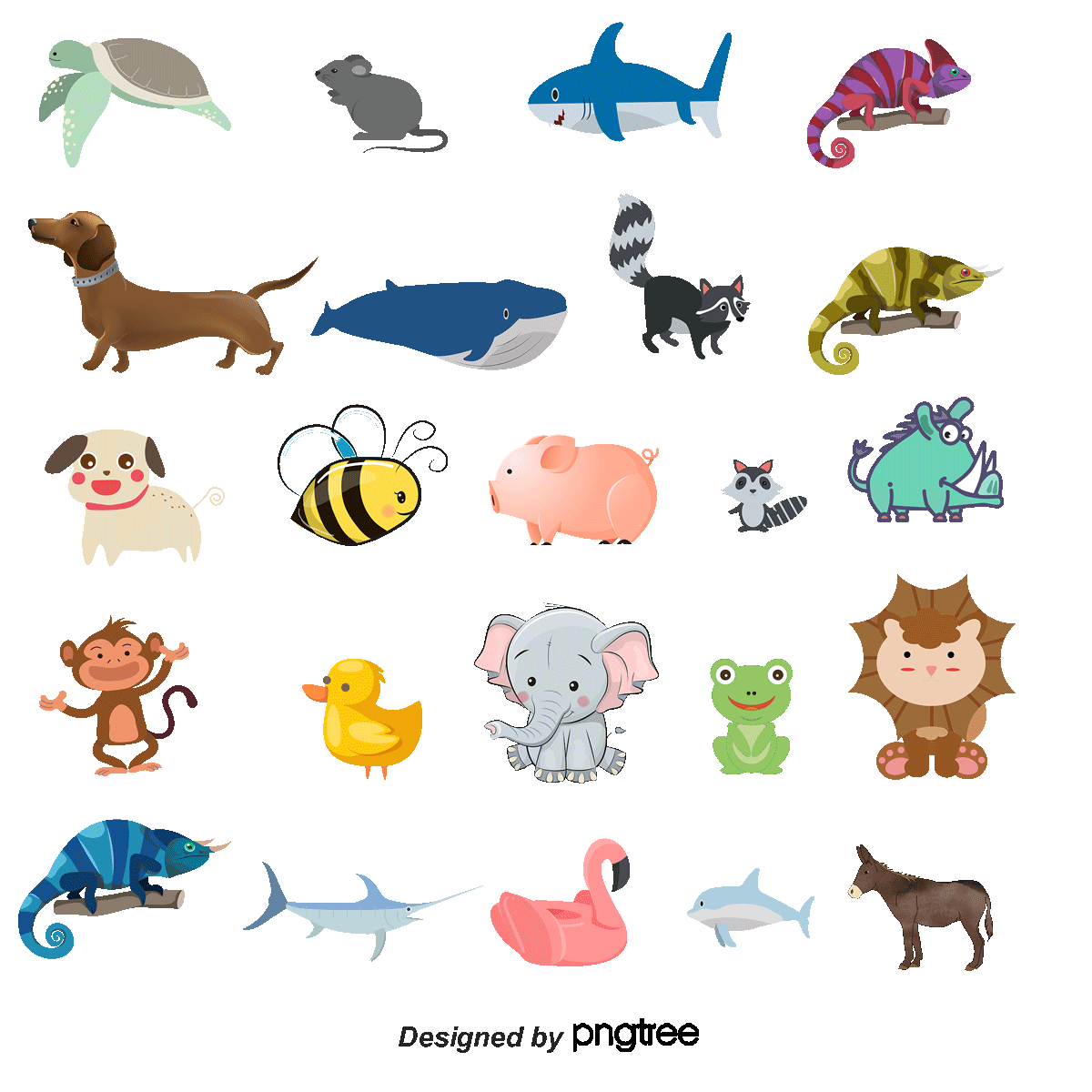 a. Khí quyển và nguồn gốc của sự sống
Có ý kiến cho rằng khí quyển nguyên thủy có thể tạo ra những loại phân tử hữu cơ trong tế bào → Nhà hóa học Min-lơ cách đây nửa thế kỉ đã chứng minh điều đó.
Khí quyển khi Trái Đất vừa được hình thành (cách đây 4,6 tỉ năm) bao gồm H2, NH3, CH4, H20 (hơi nước).
2
1
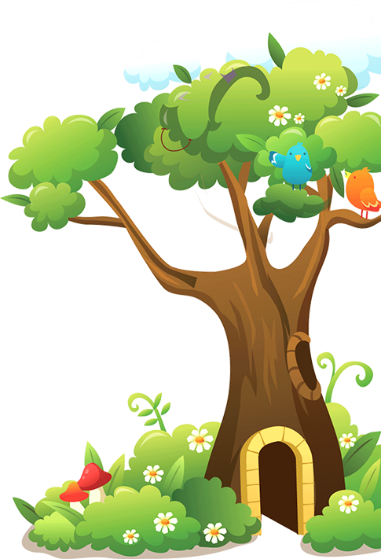 Có ý kiến khác cho rằng bụi từ sao chổi và thiên thạch gieo rắc lên hành tinh mầm mống dưới dạng vi sinh vật.
→ Vấn đề nguồn gốc vẫn được tranh luận.
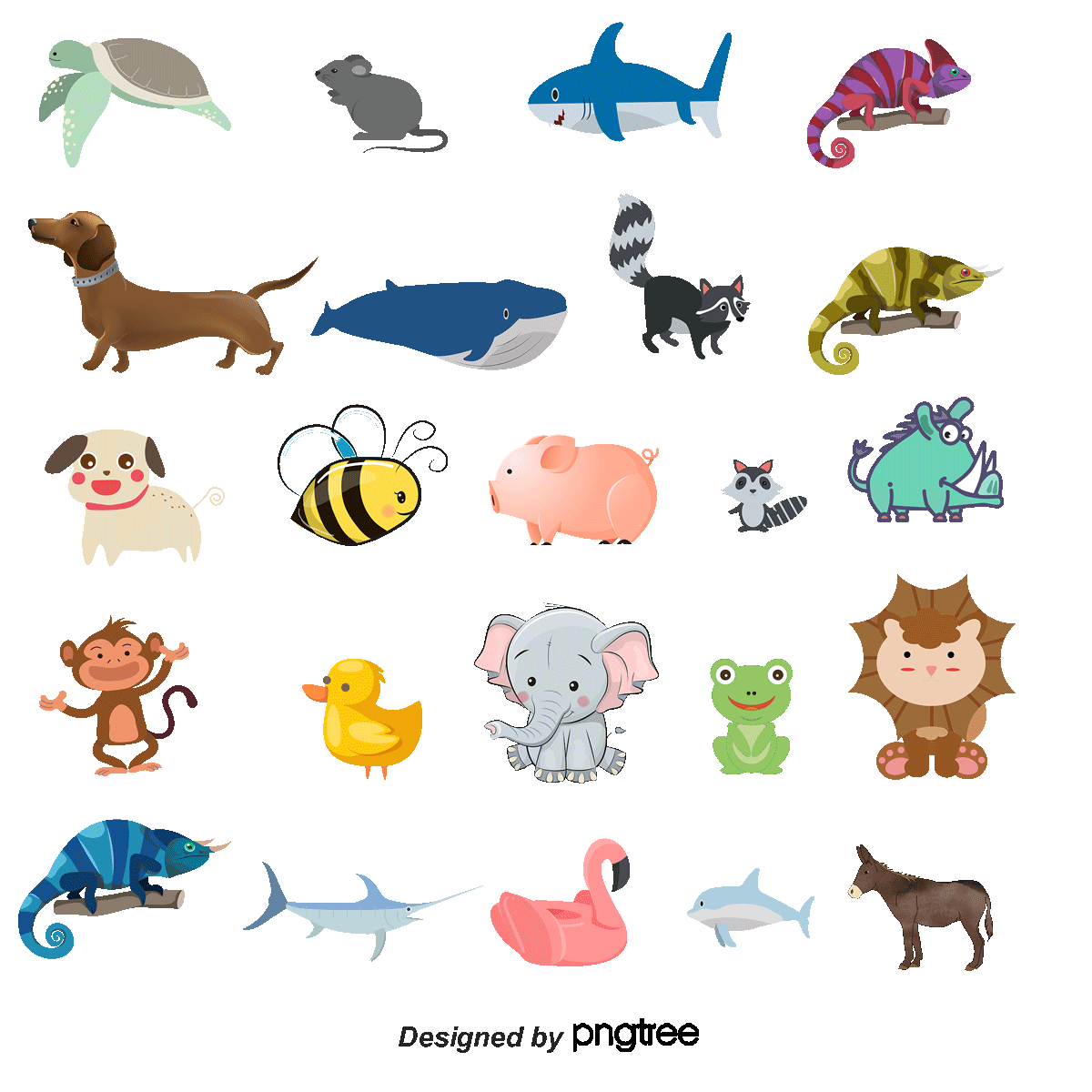 3
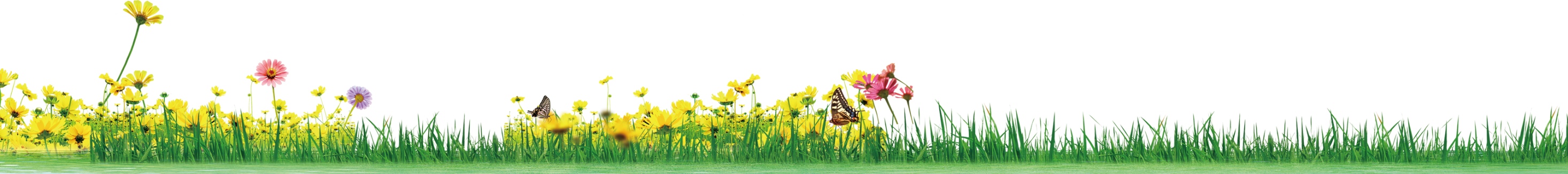 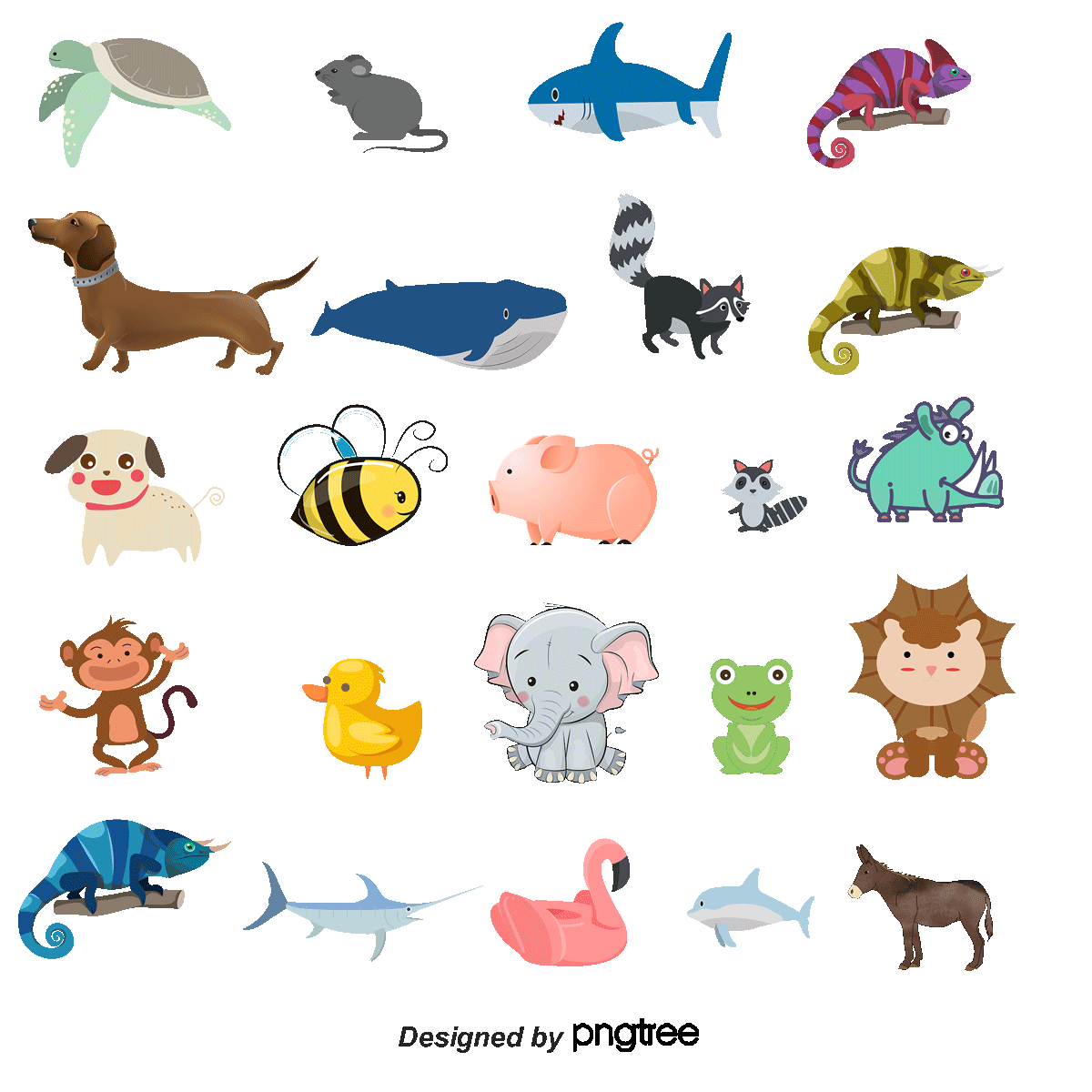 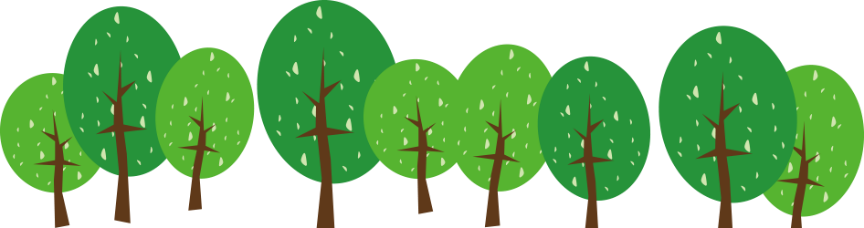 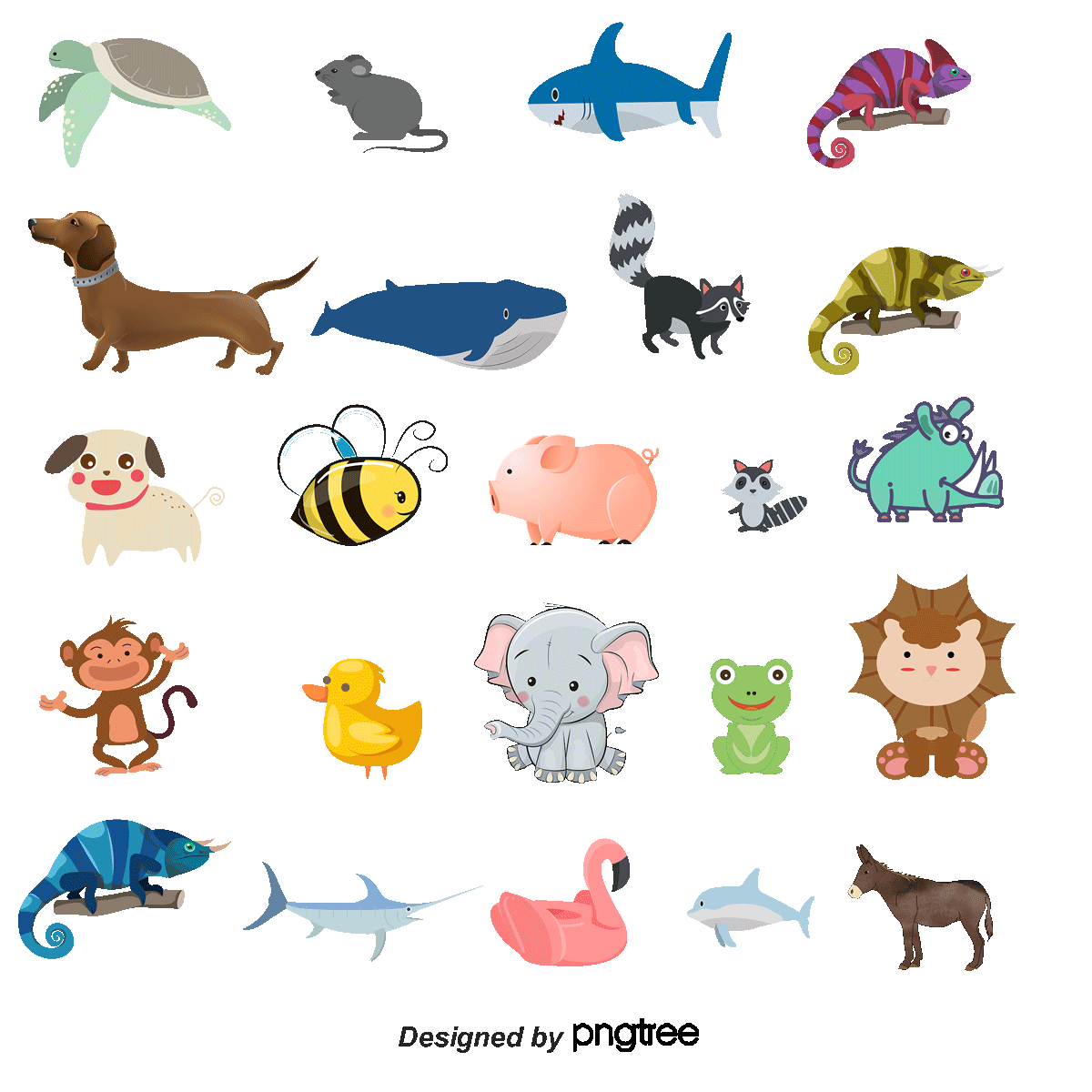 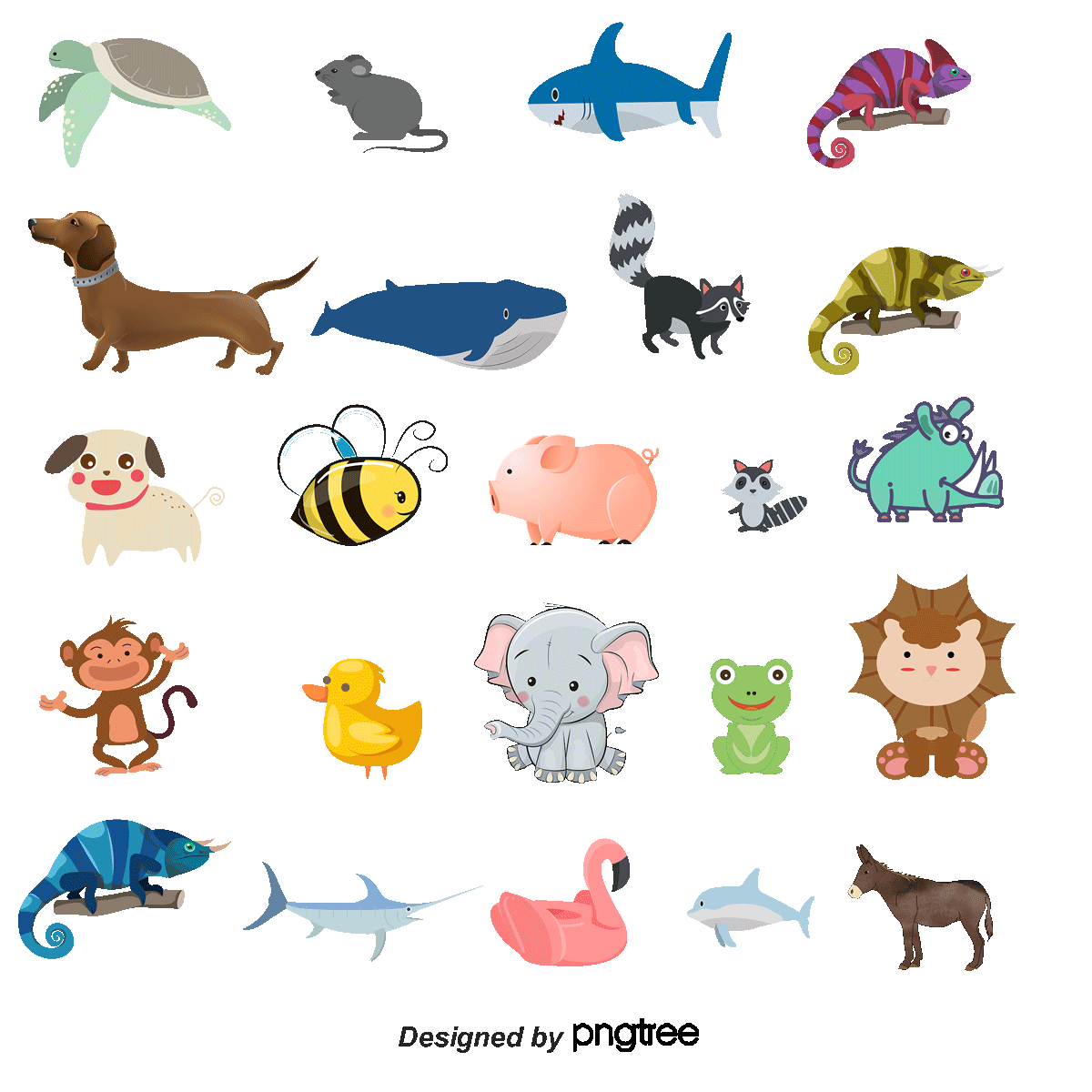 b. Quy trình tạo ra sự sống trên trái đất
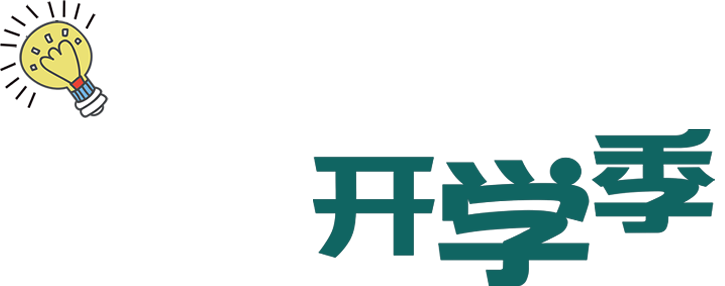 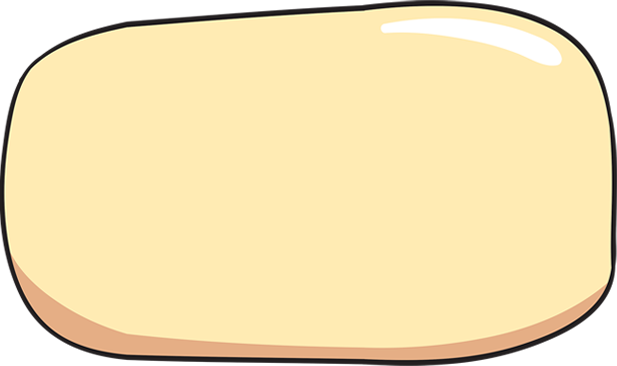 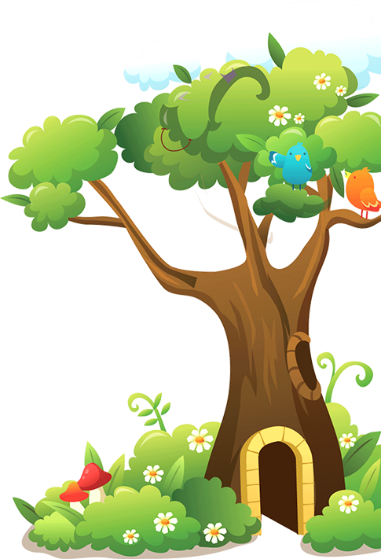 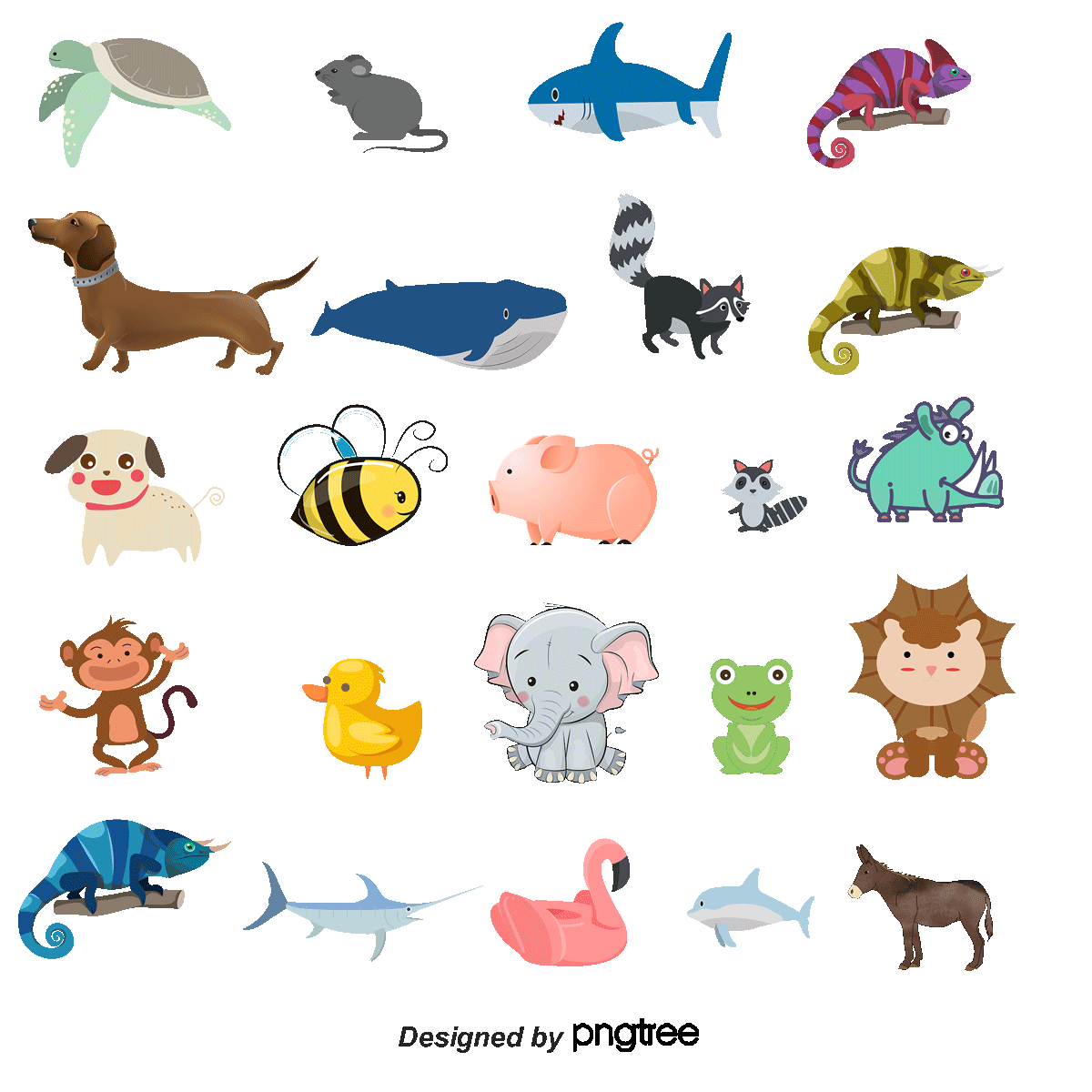 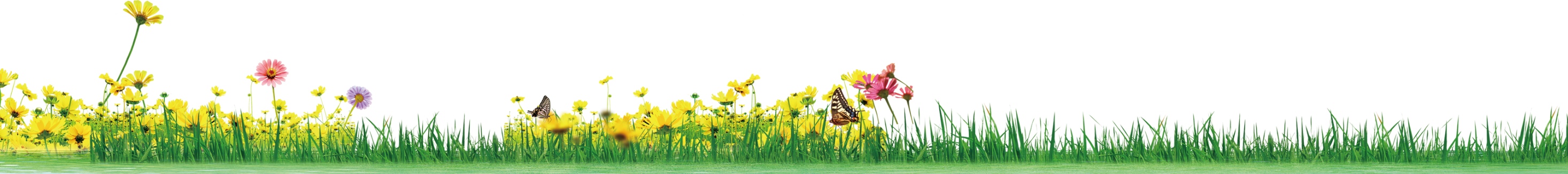 Nước là dung môi hòa tan những phân tử, dẫn đến sự nảy nở của sự sống.
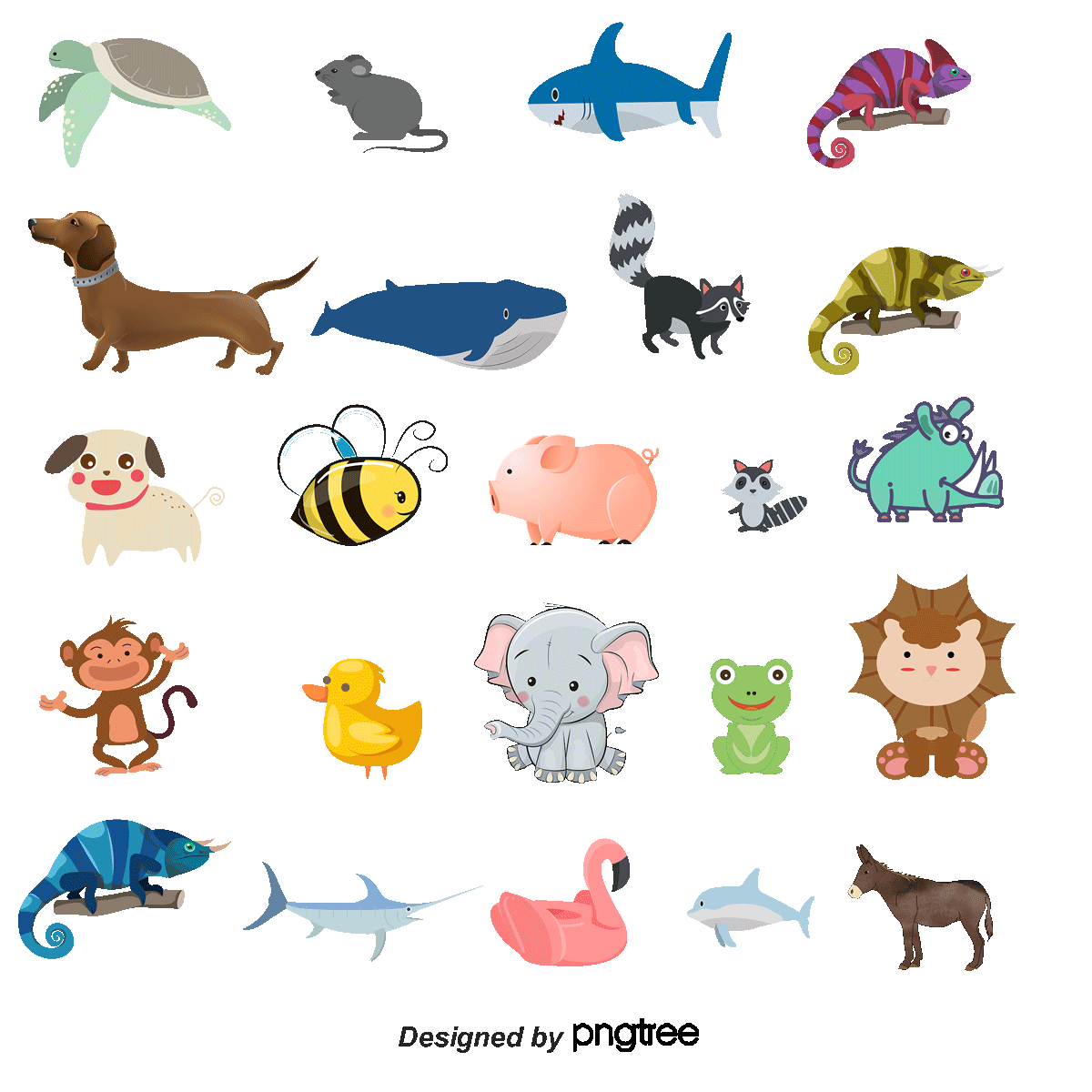 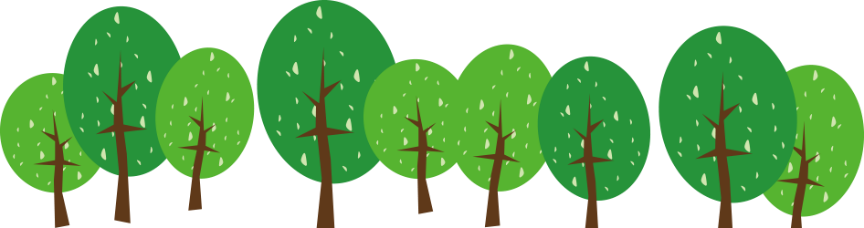 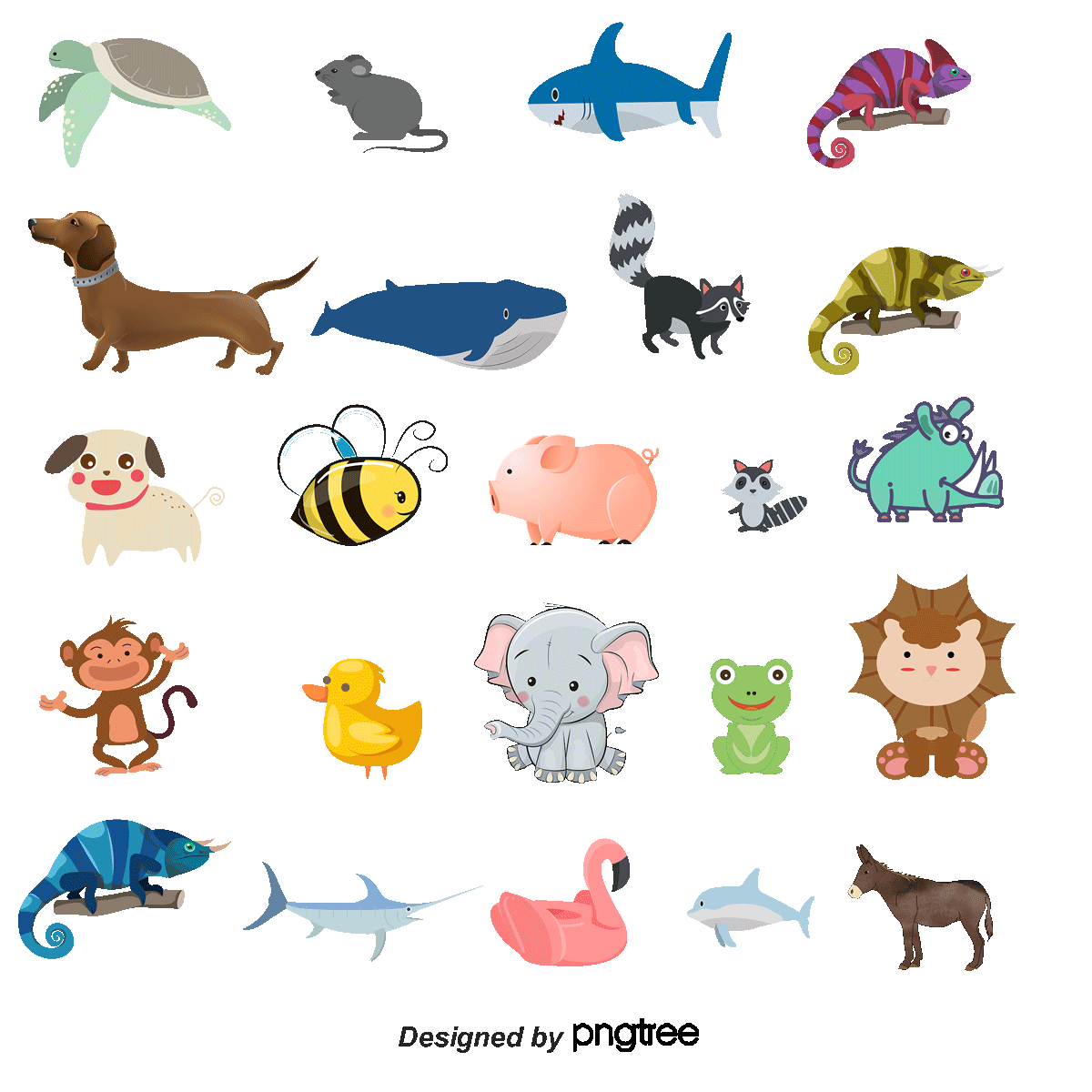 b. Quy trình tạo ra sự sống trên trái đất
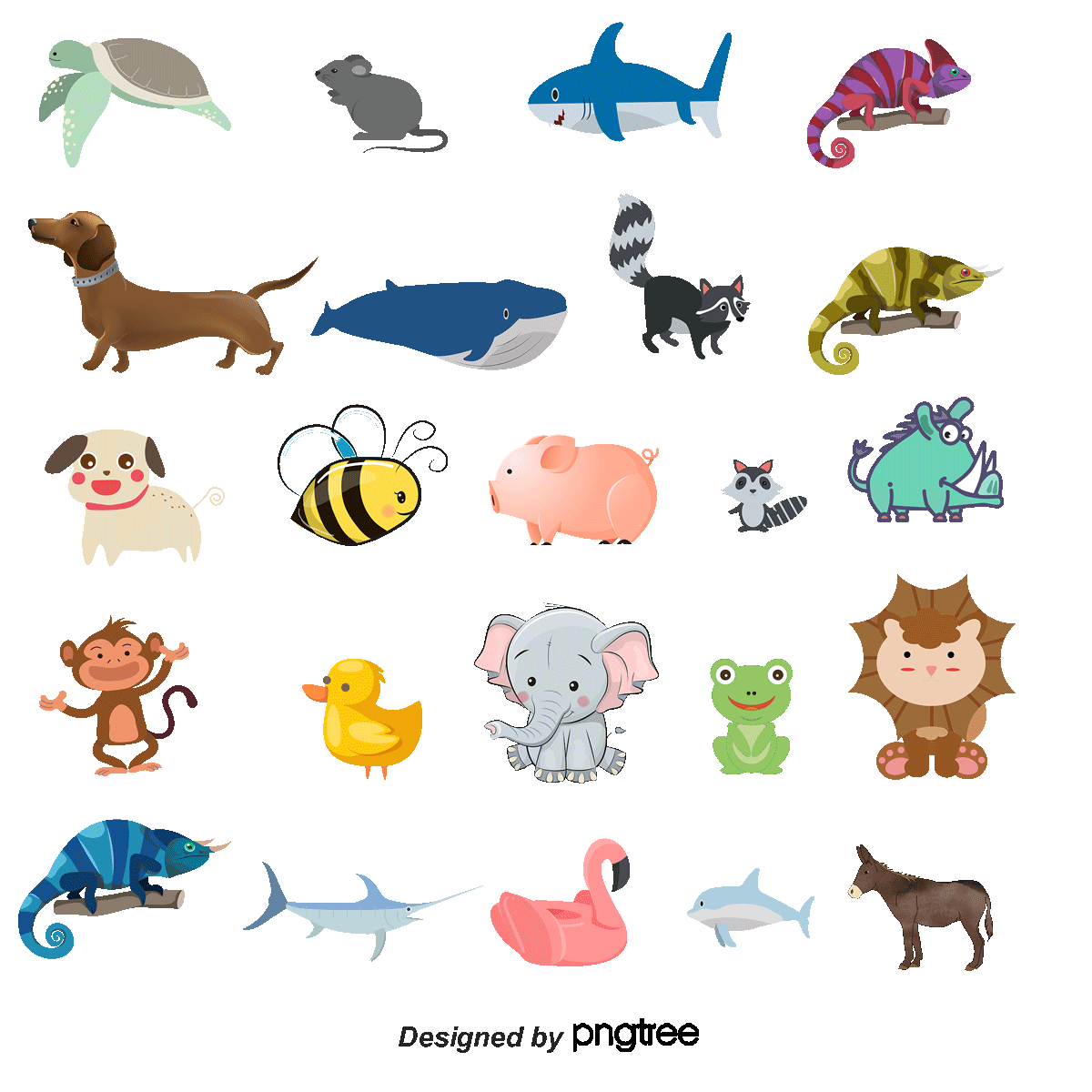 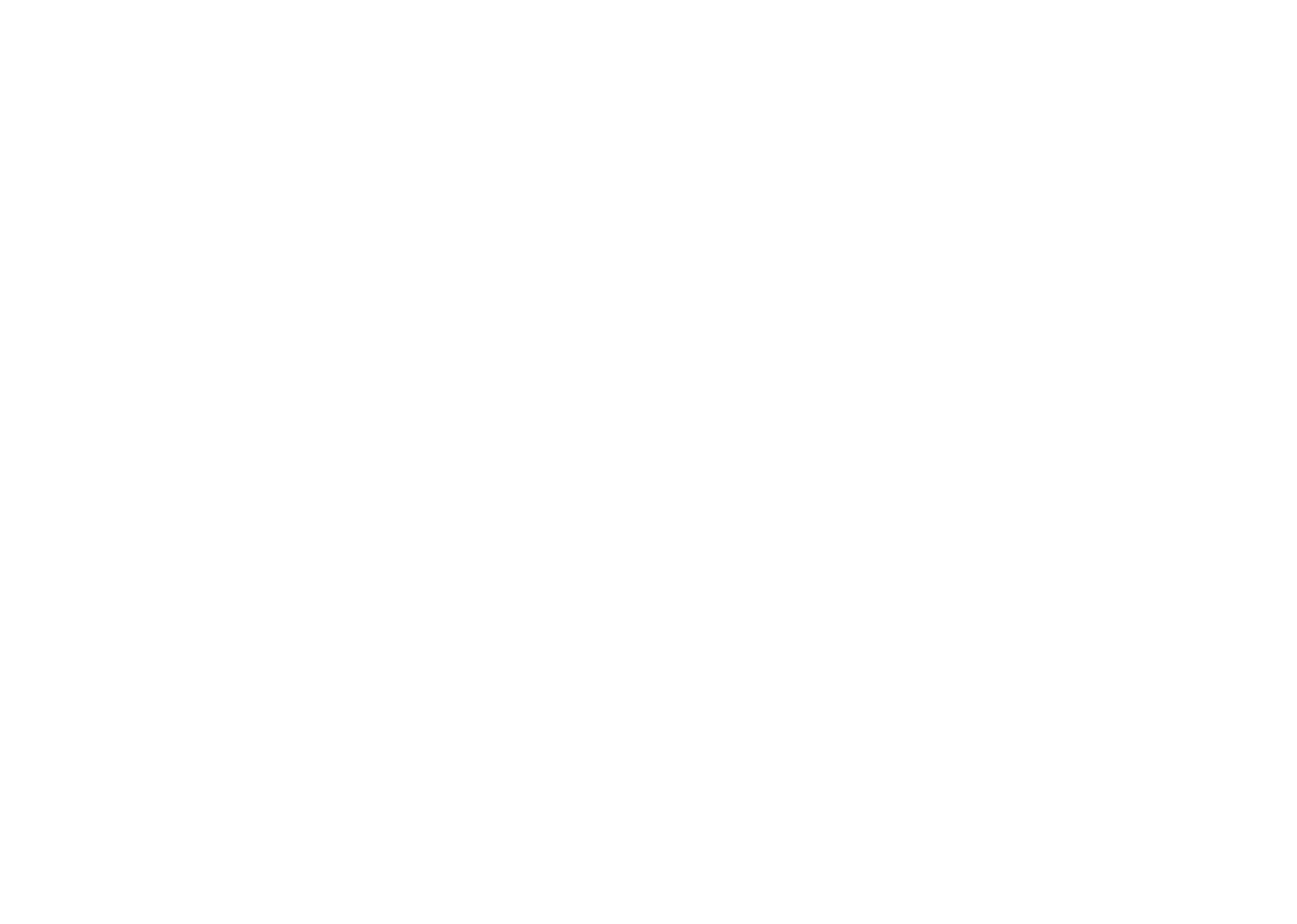 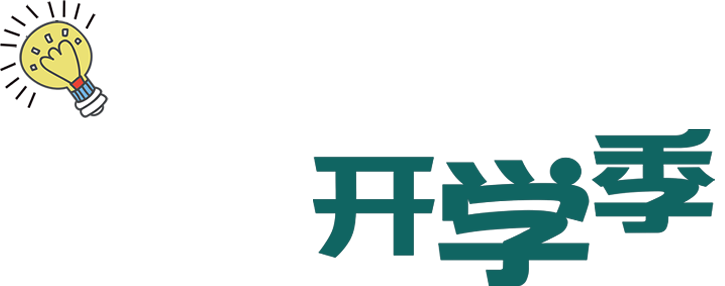 Dưới ánh sáng Mặt Trời, khí các-bon-níc kết hợp với nước biến thành glu-cô và ô-xi. Khí ô-xi bốc lên khí quyển và duy trì sự sống trên Trái Đất. Sự hô hấp của sinh vật, sự cộng sinh giữa giới động vật và thực vật được thực hiện nhờ quy trình trên.
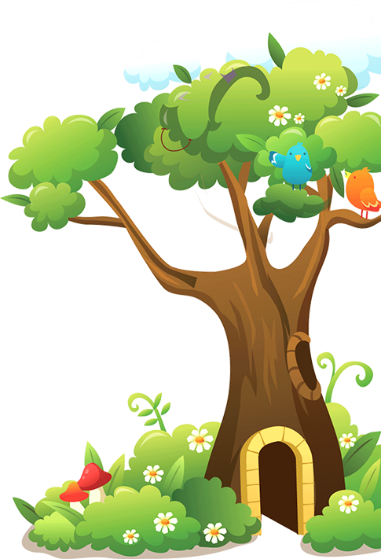 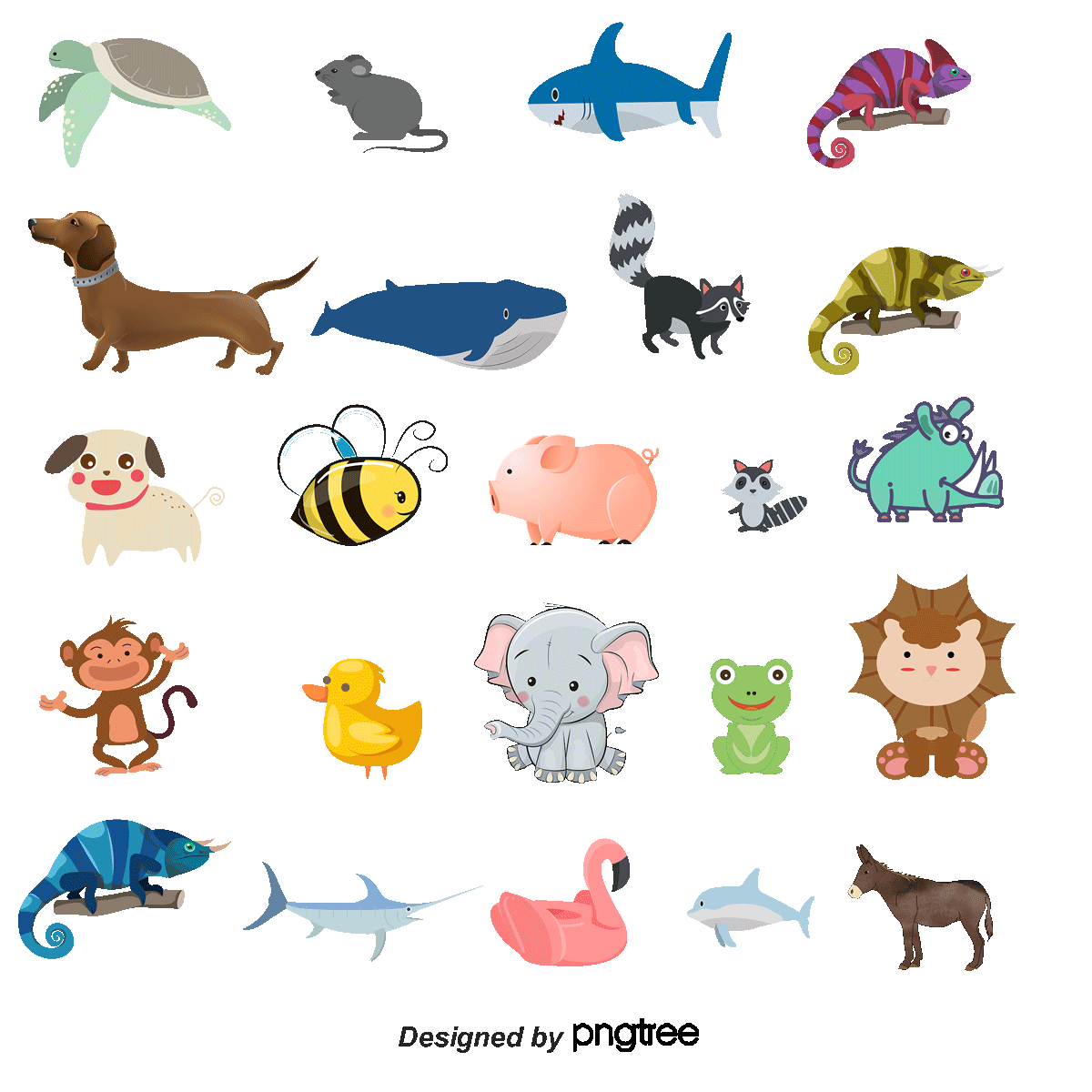 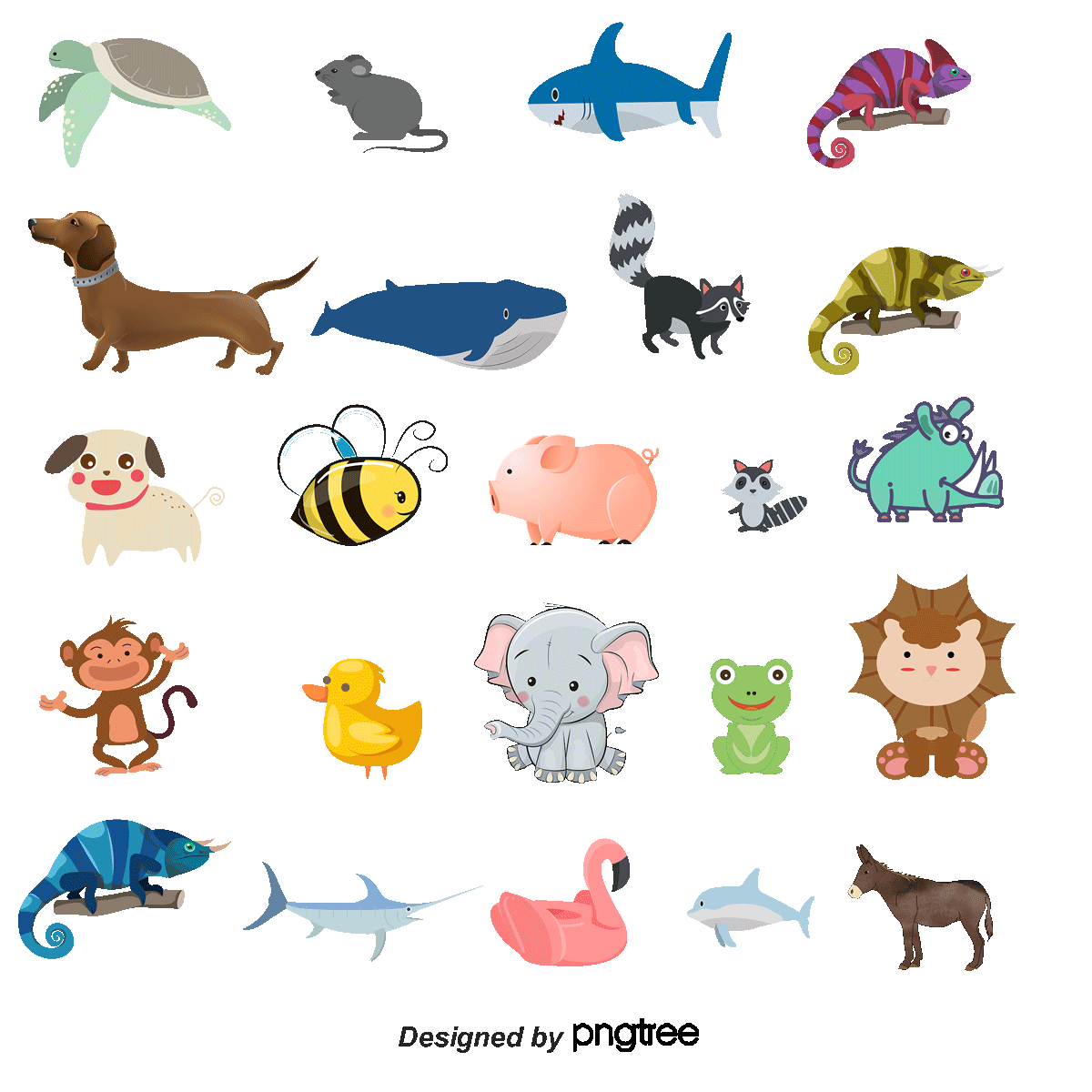 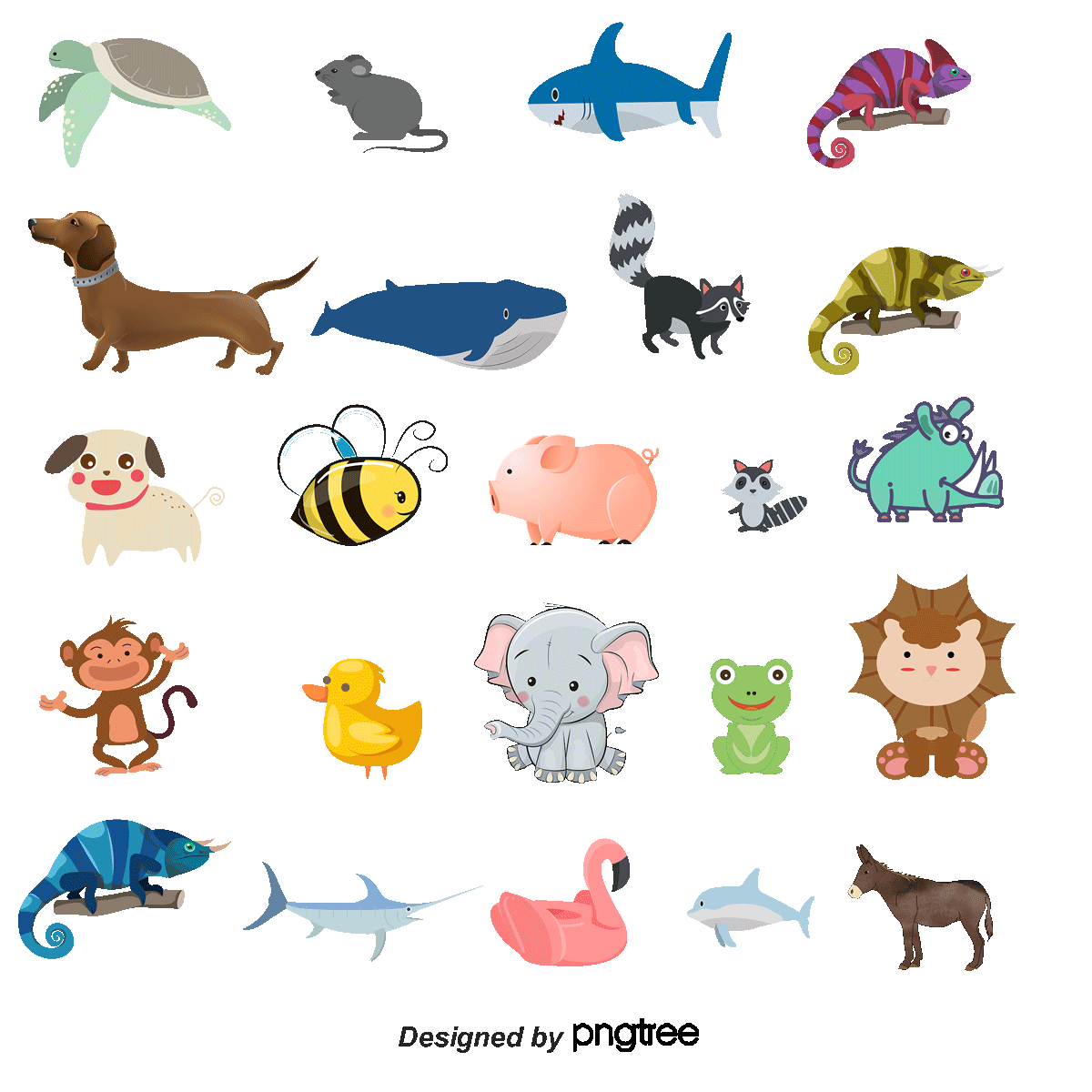 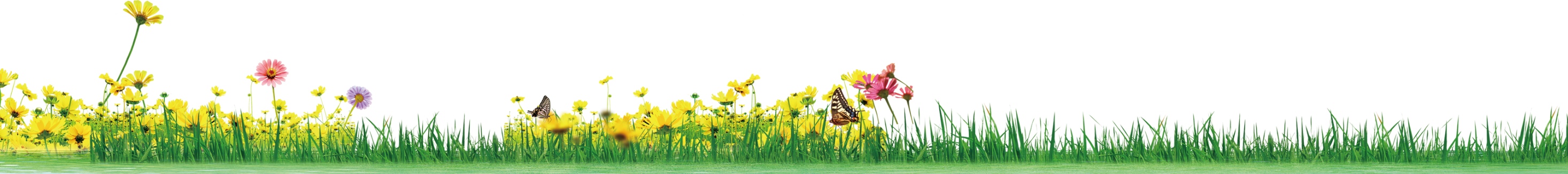 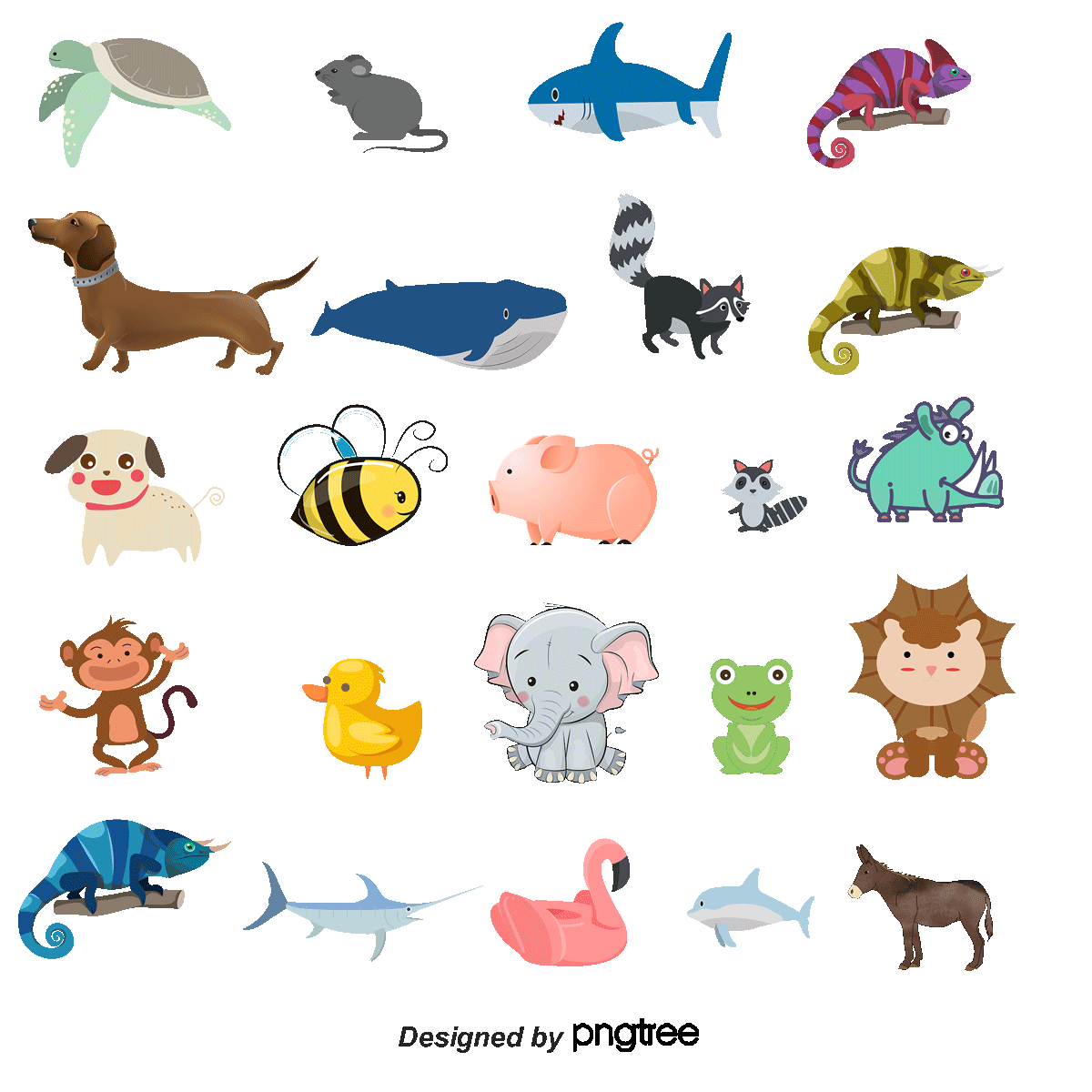 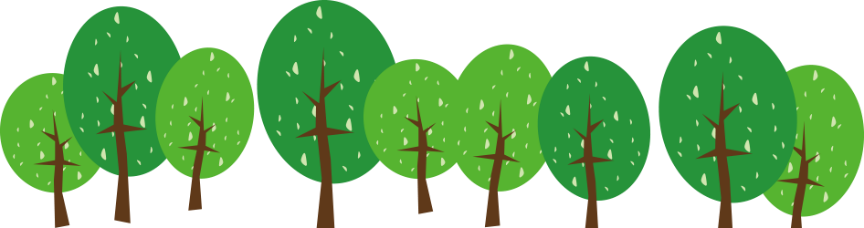 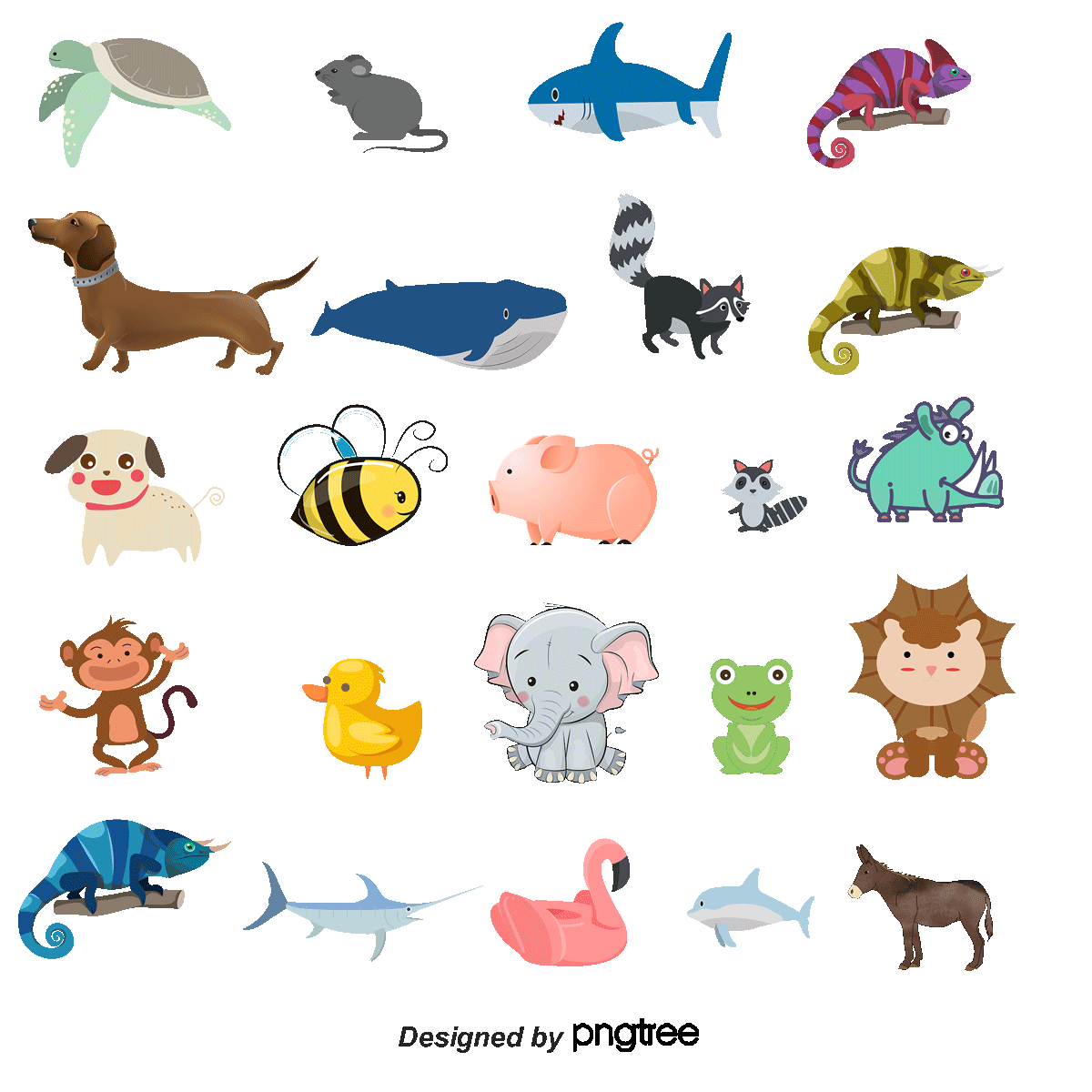 b. Quy trình tạo ra sự sống trên trái đất
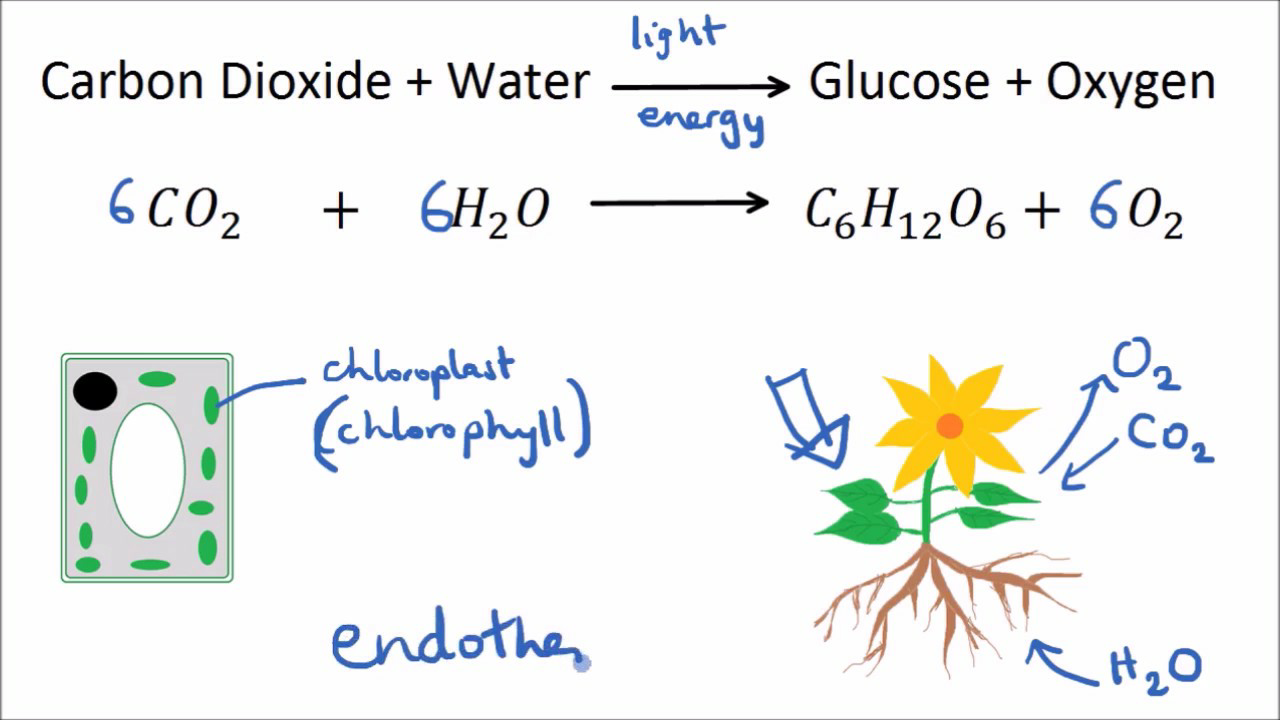 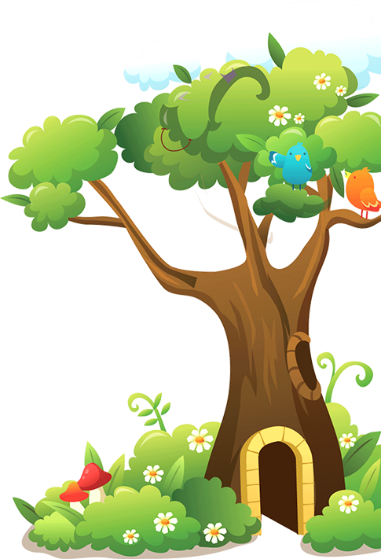 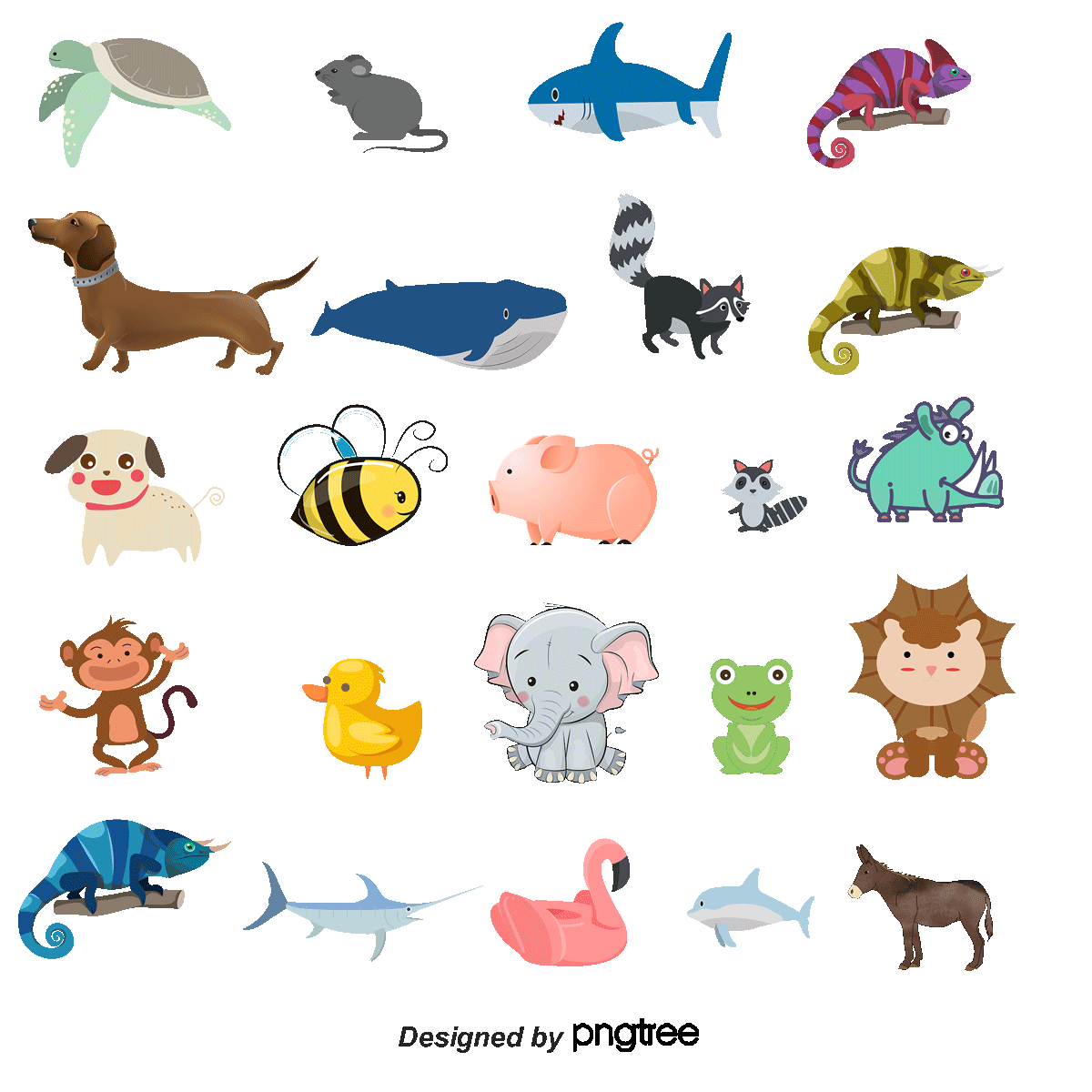 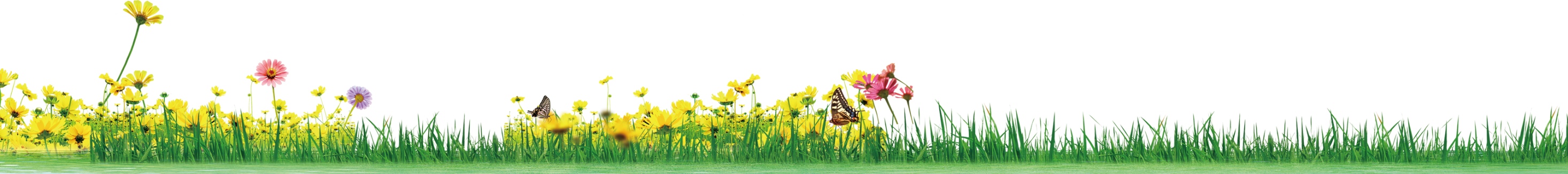 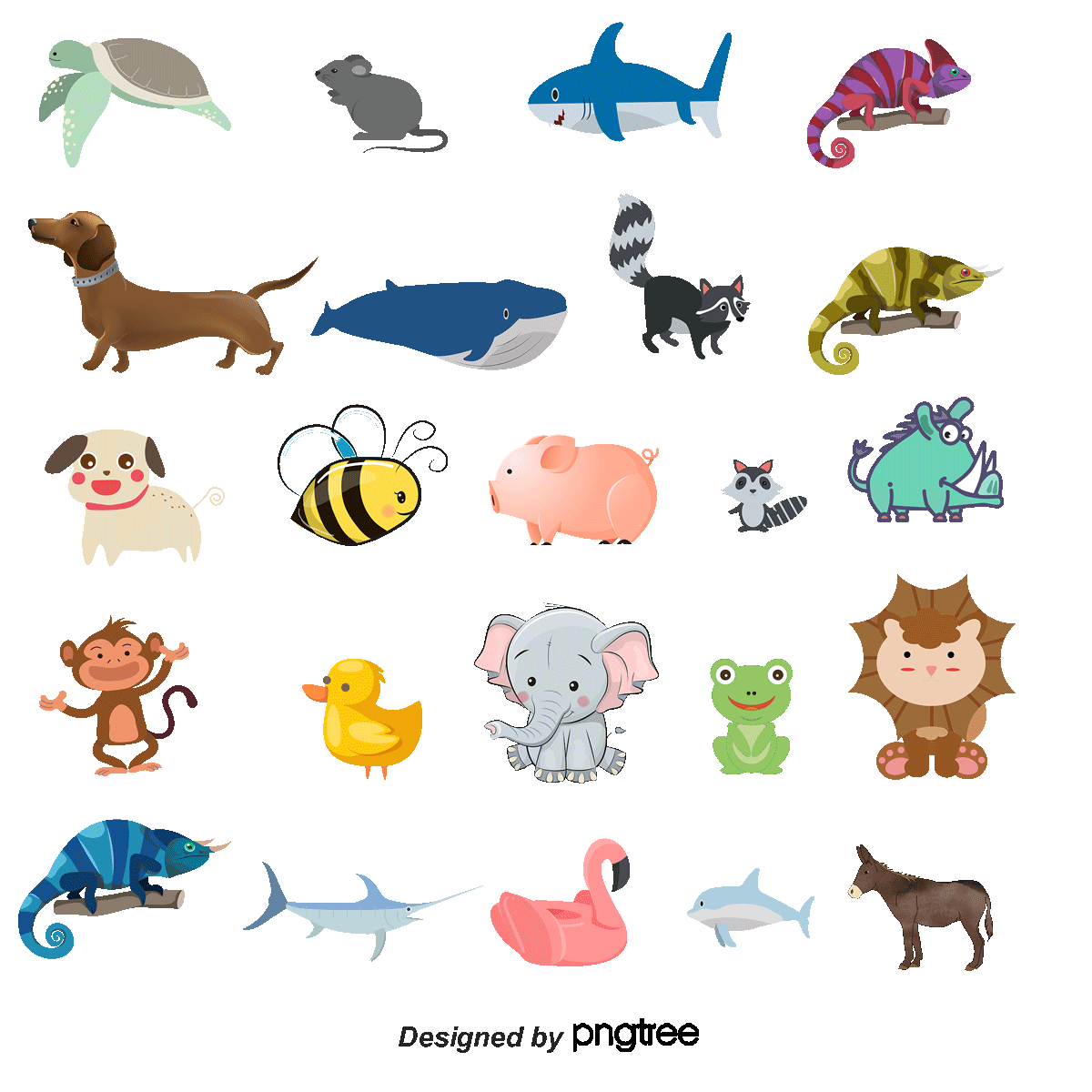 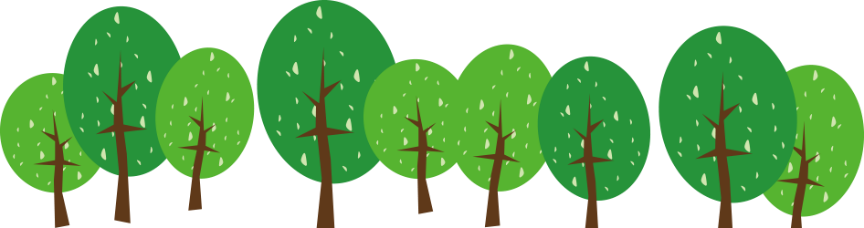 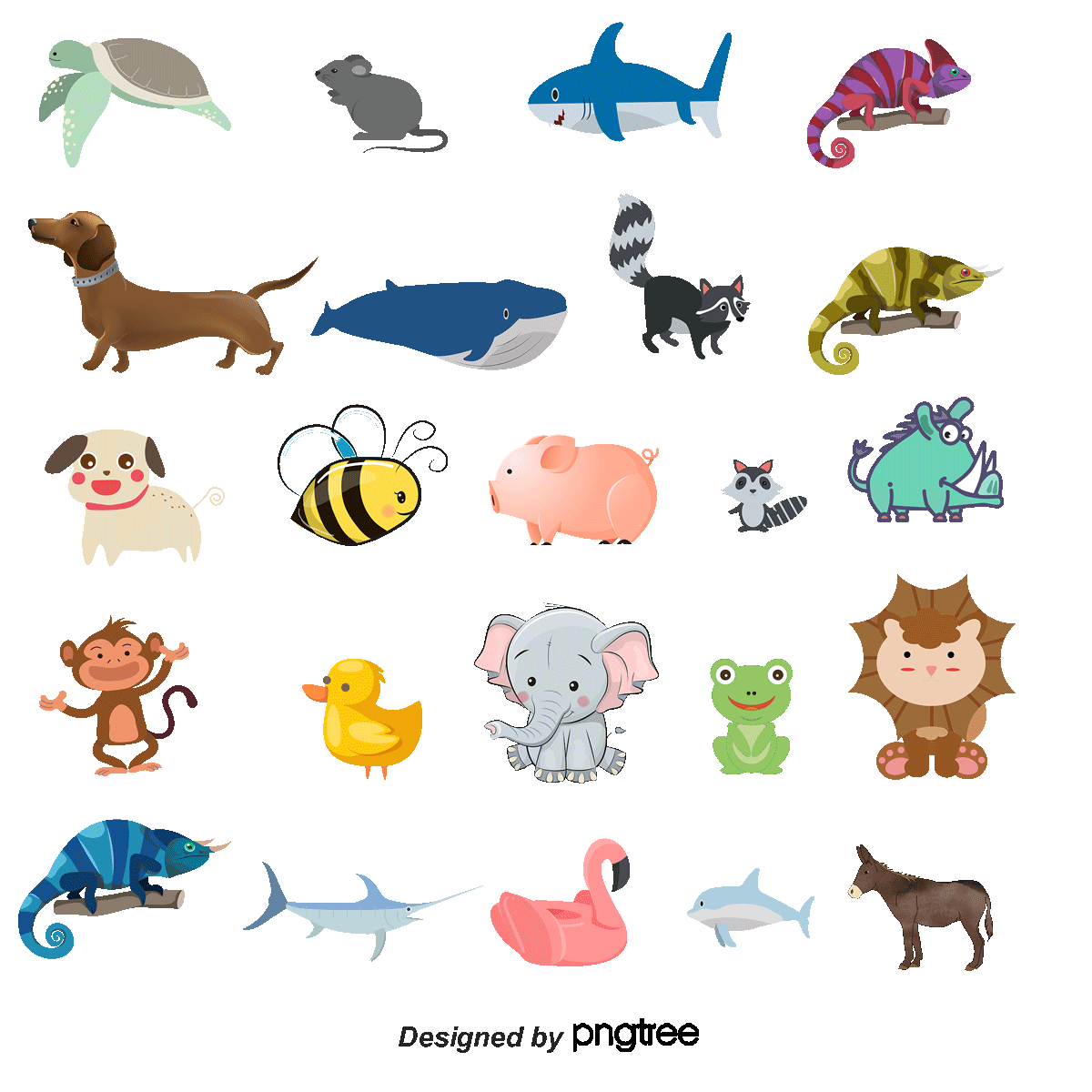 b. Quy trình tạo ra sự sống trên trái đất
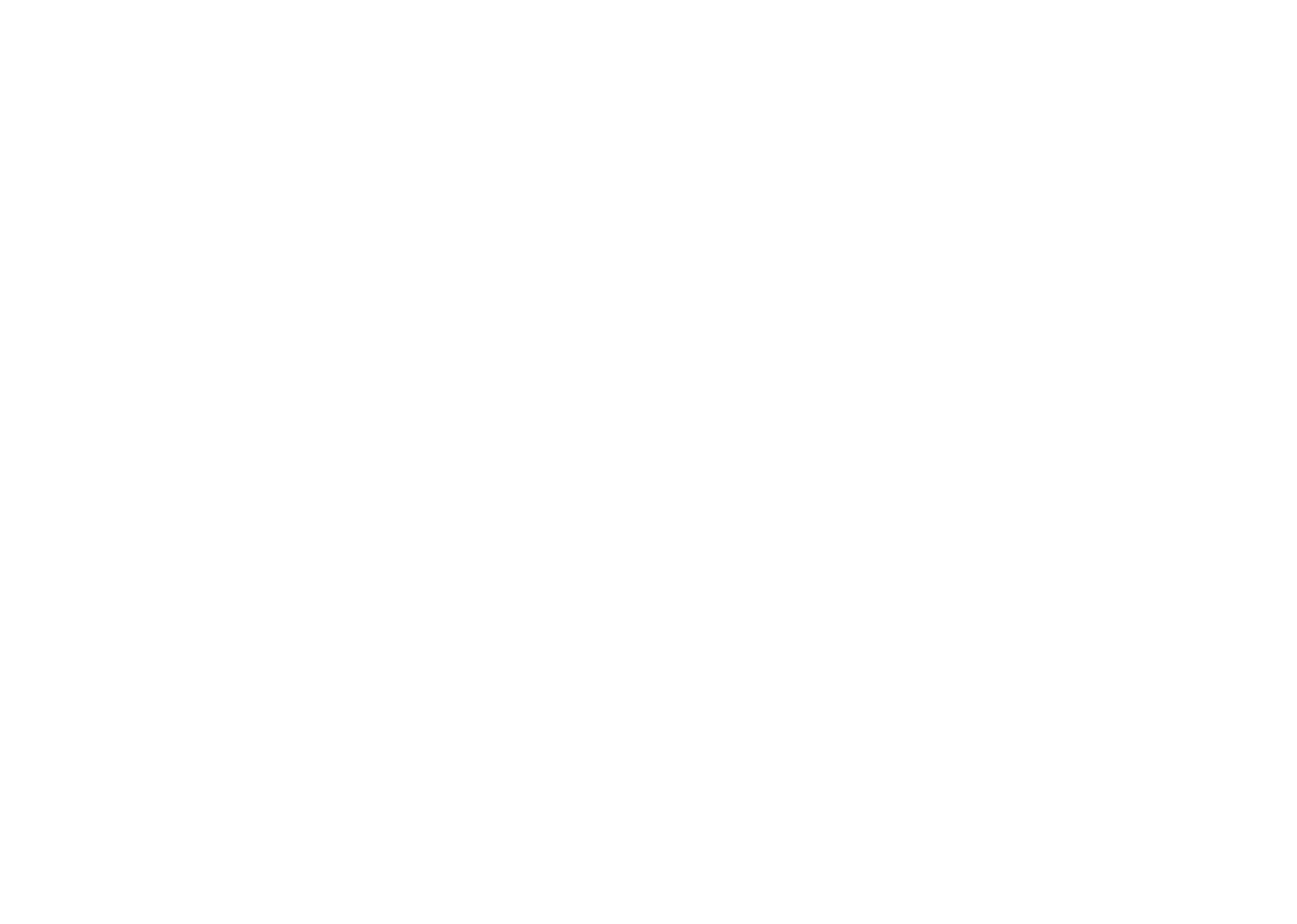 Vi sinh vật sinh ra và phát triển ở những điều kiện khắc nghiệt, được nuôi dưỡng bằng những vật chất phun ra từ lòng Trái Đất. Các nhà khoa học phân vân và cho rằng sinh vật trên Trái Đất có thể xuất phát từ vi sinh vật sinh sống tận dưới đáy biển.
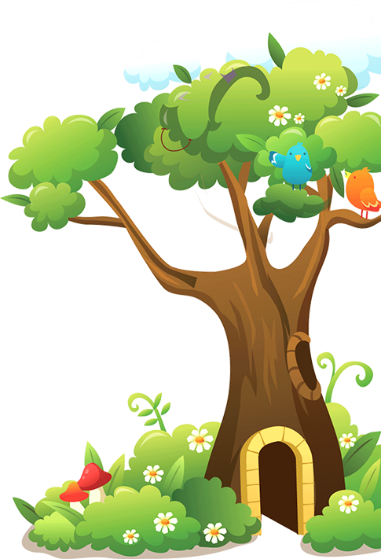 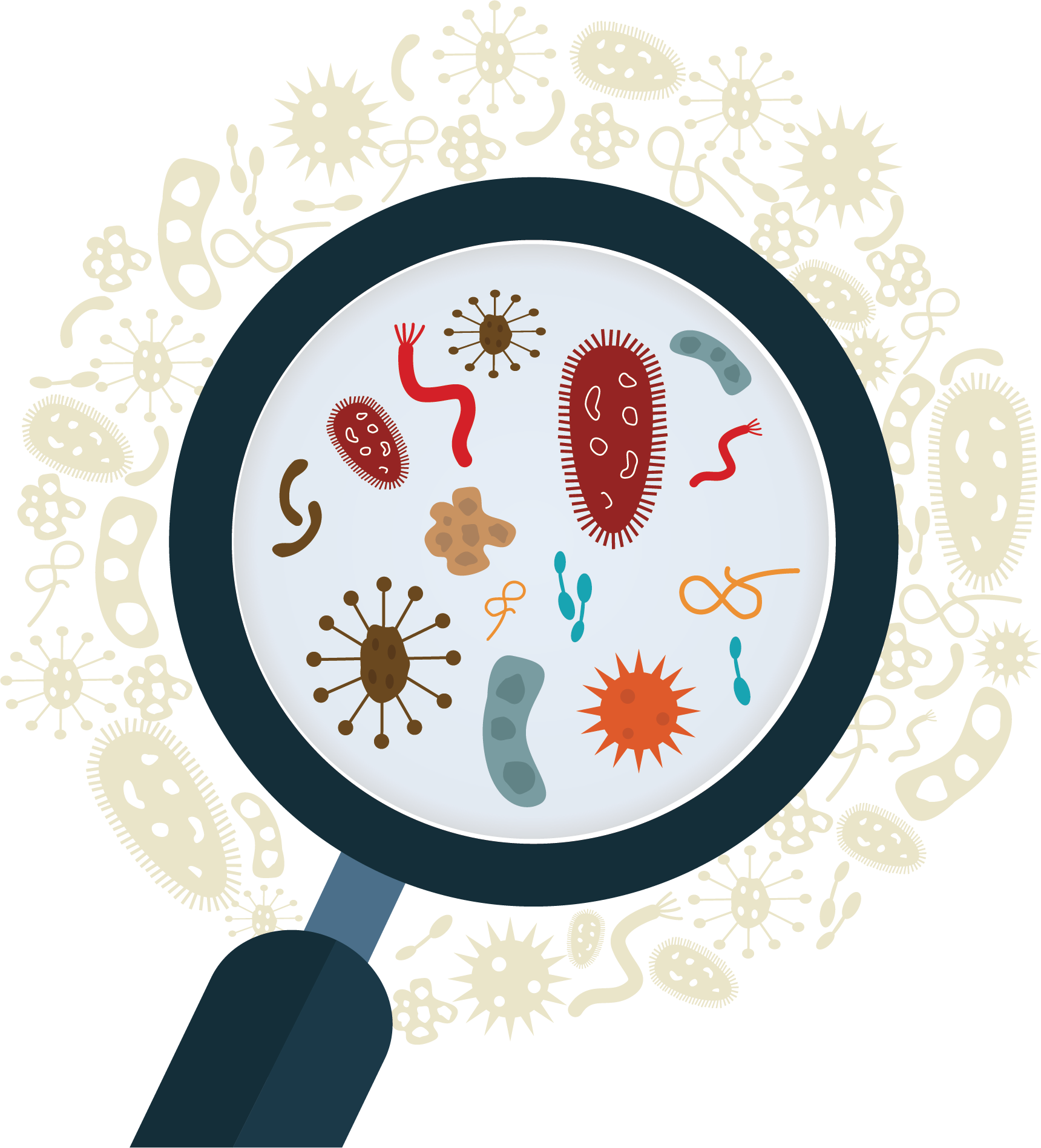 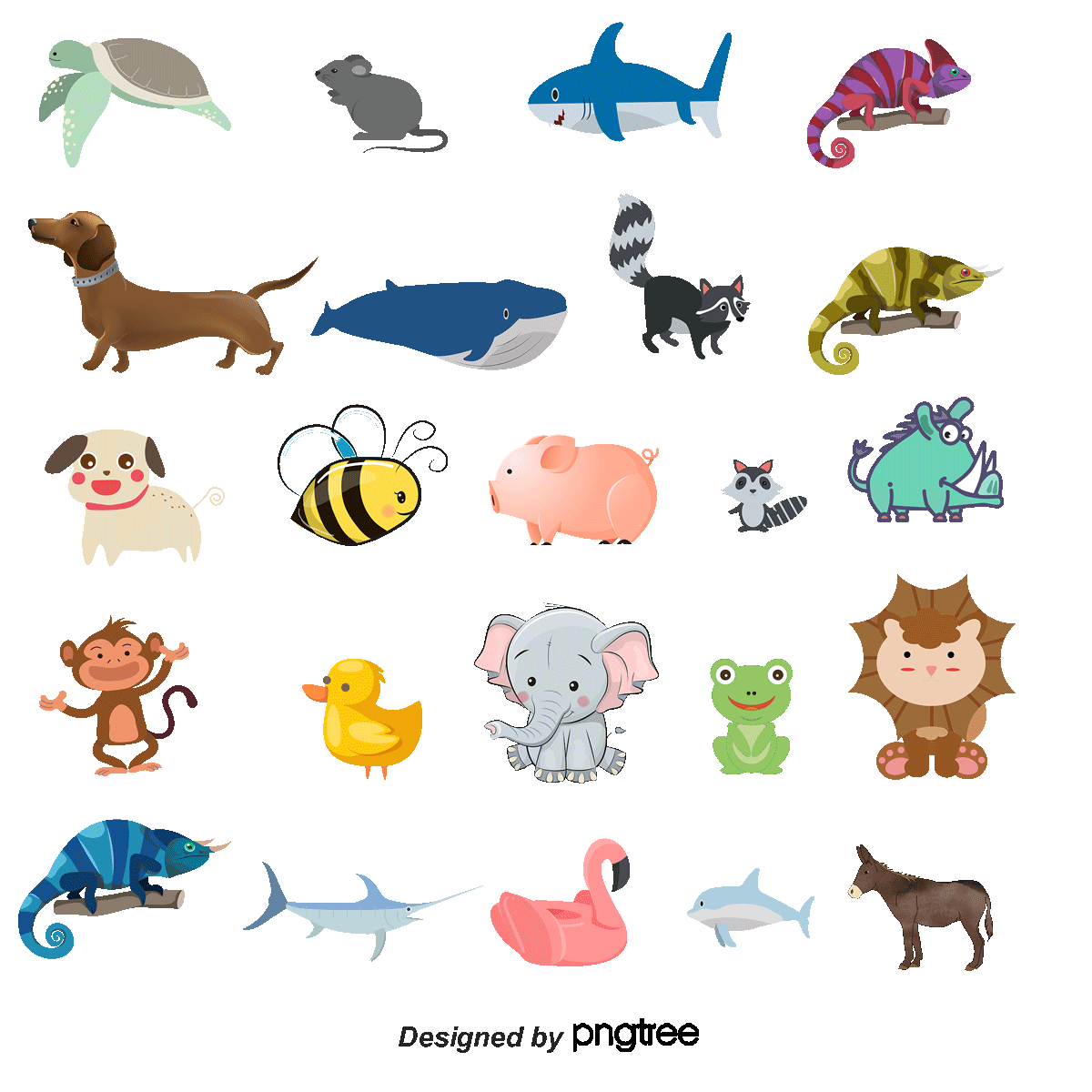 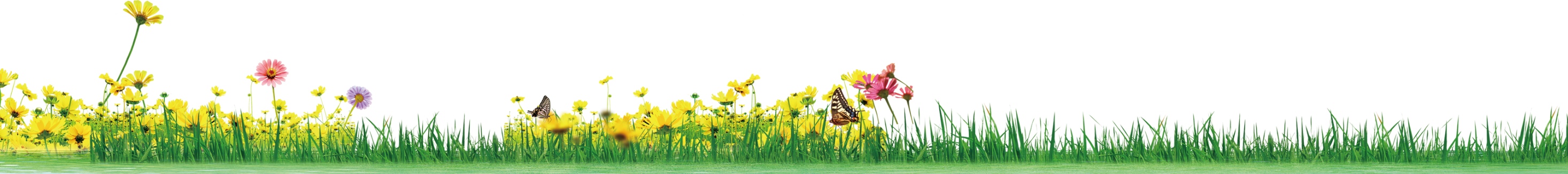 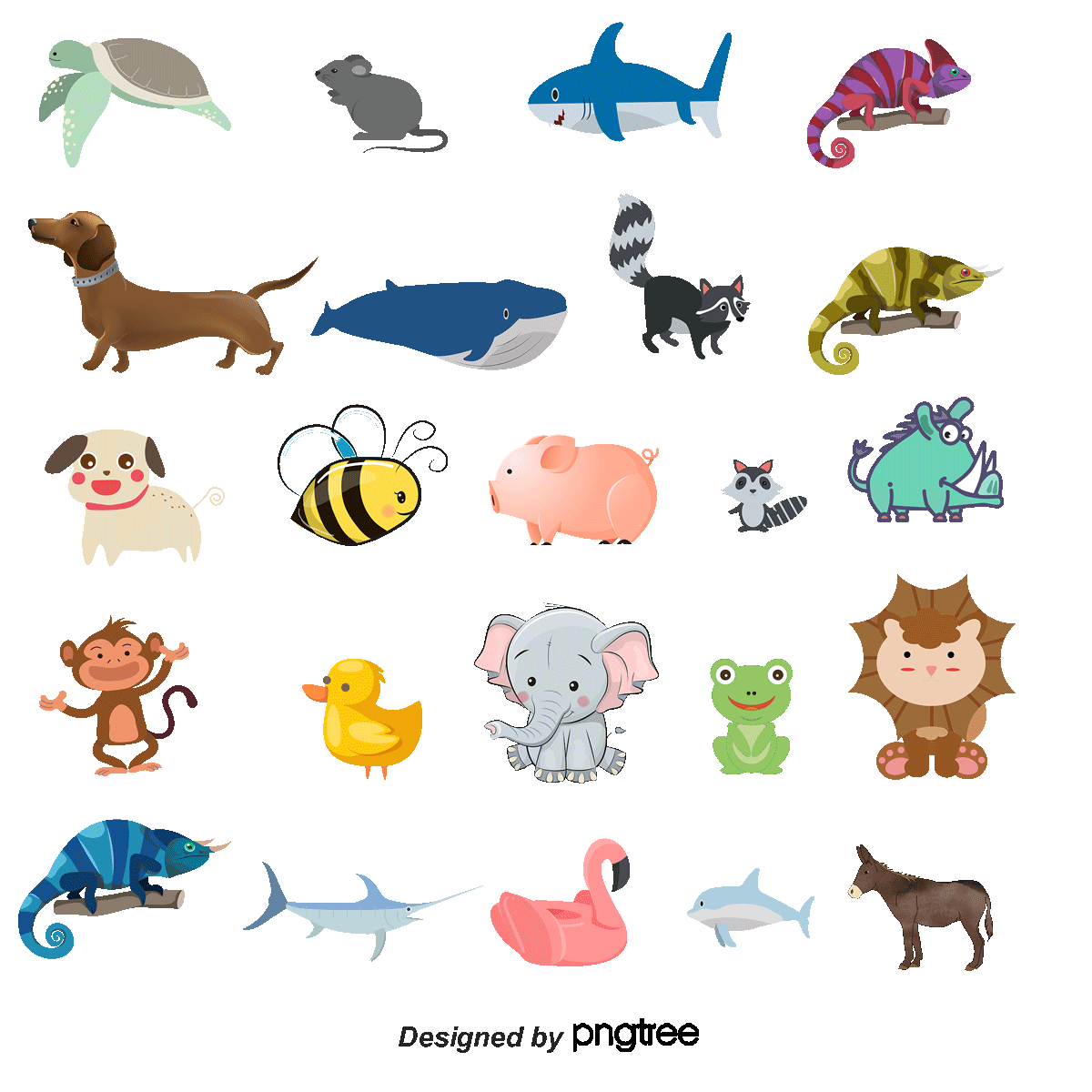 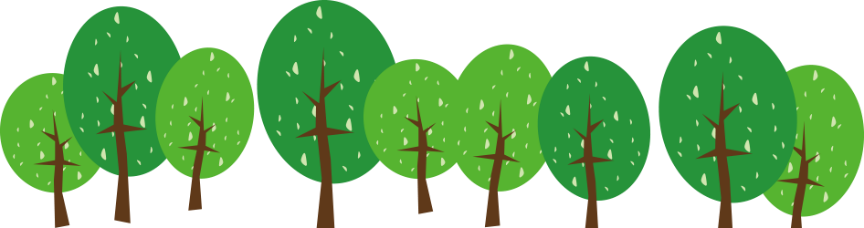 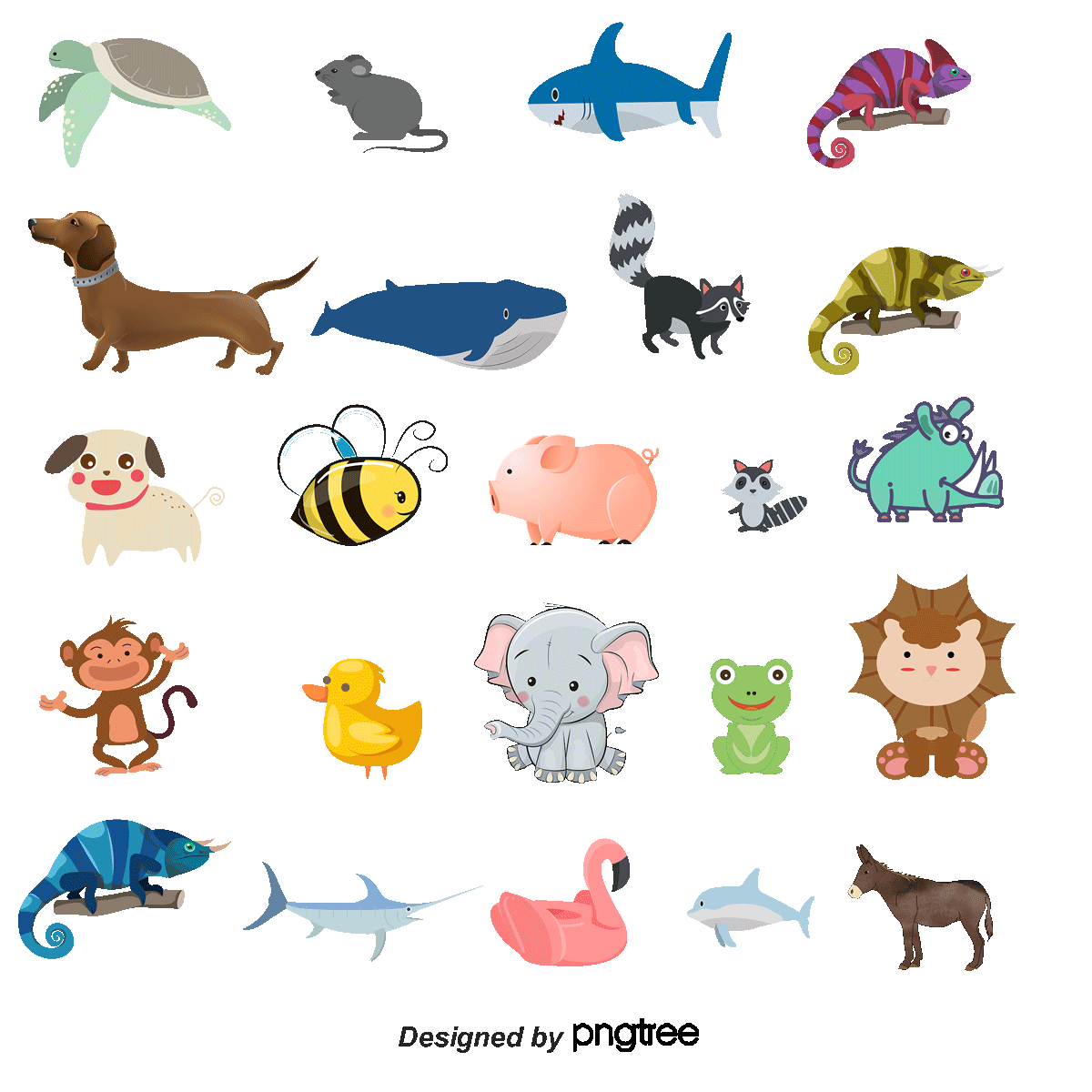 b. Quy trình tạo ra sự sống trên trái đất
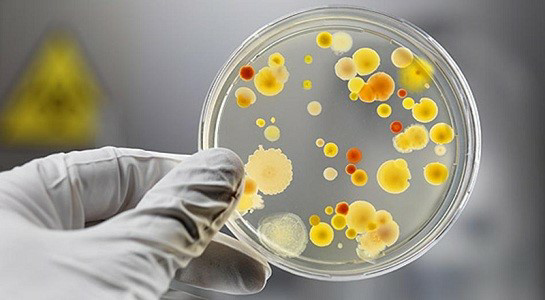 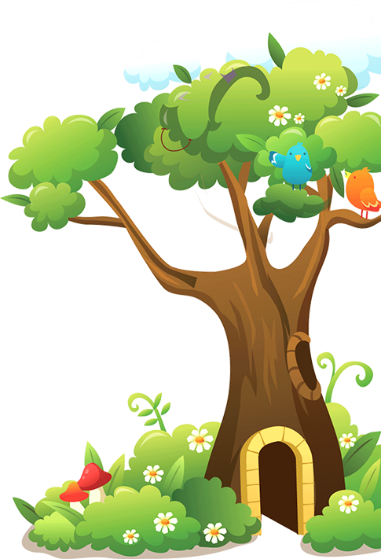 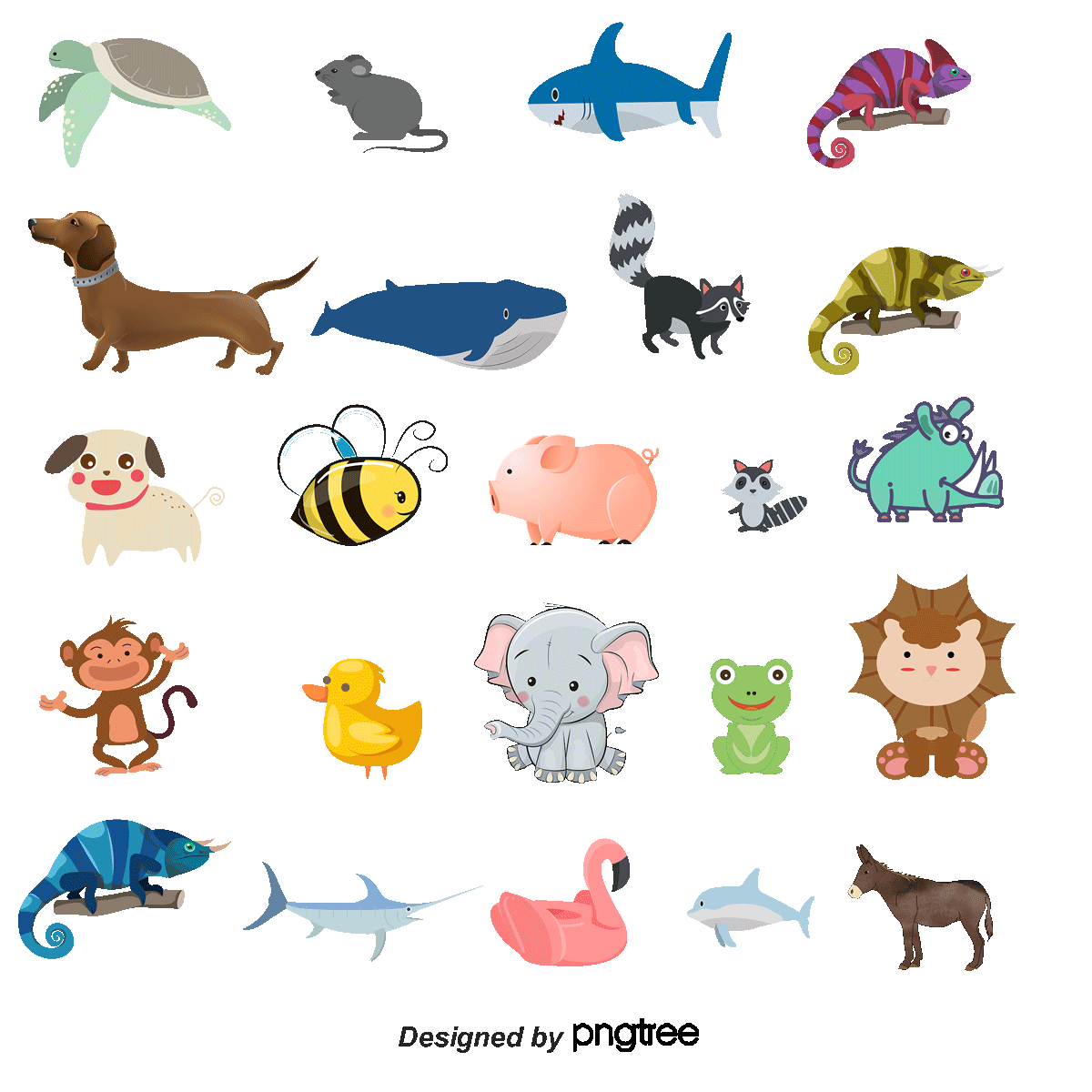 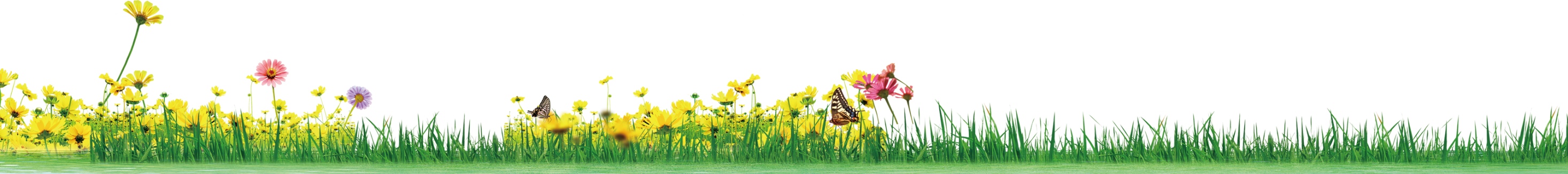 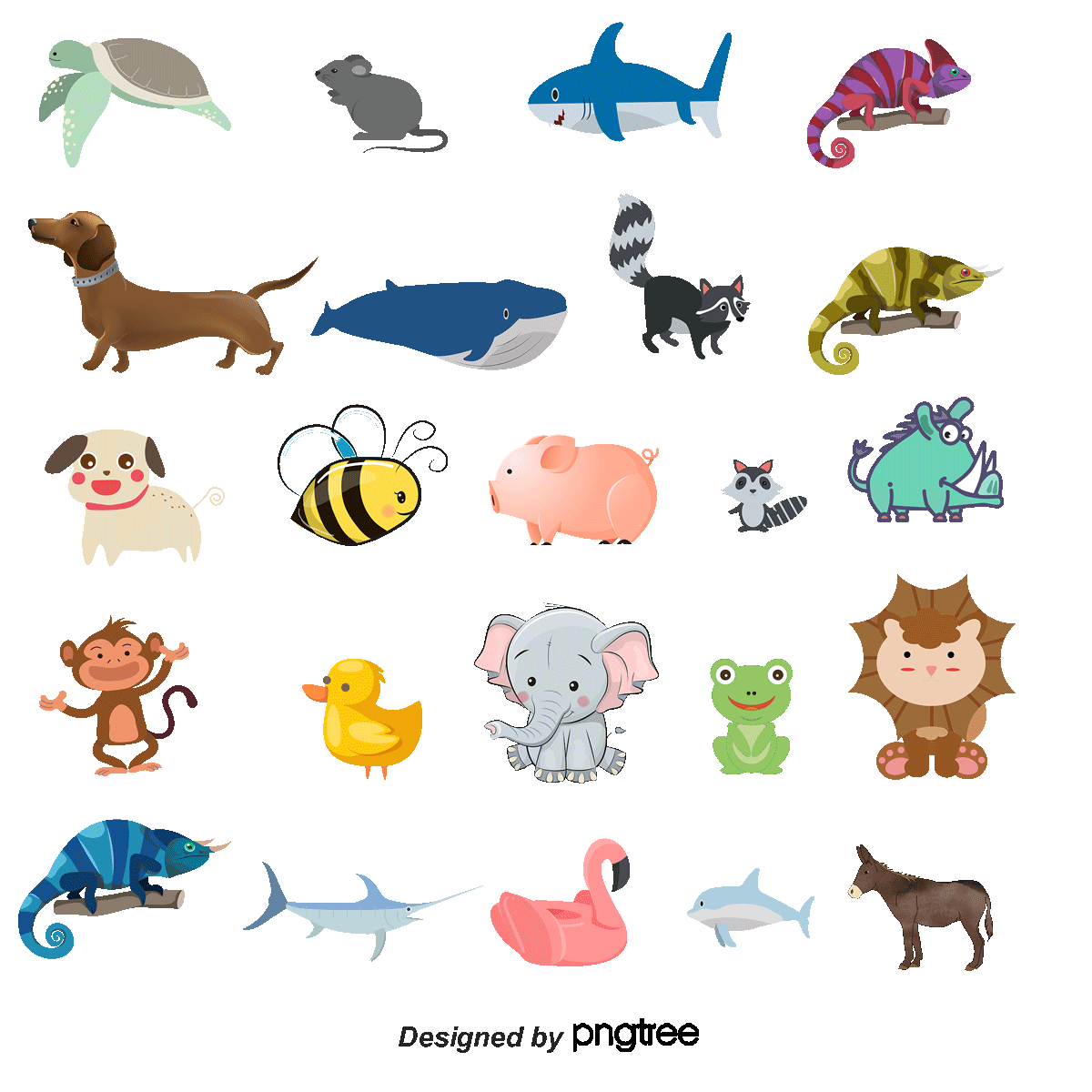 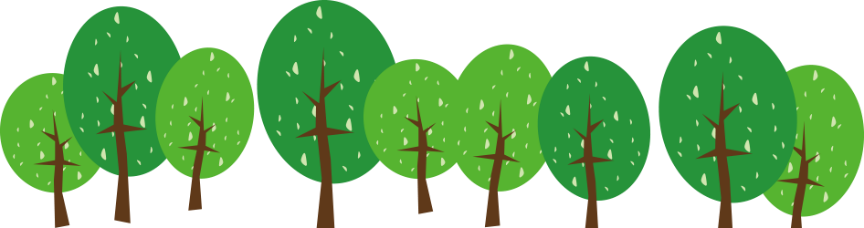 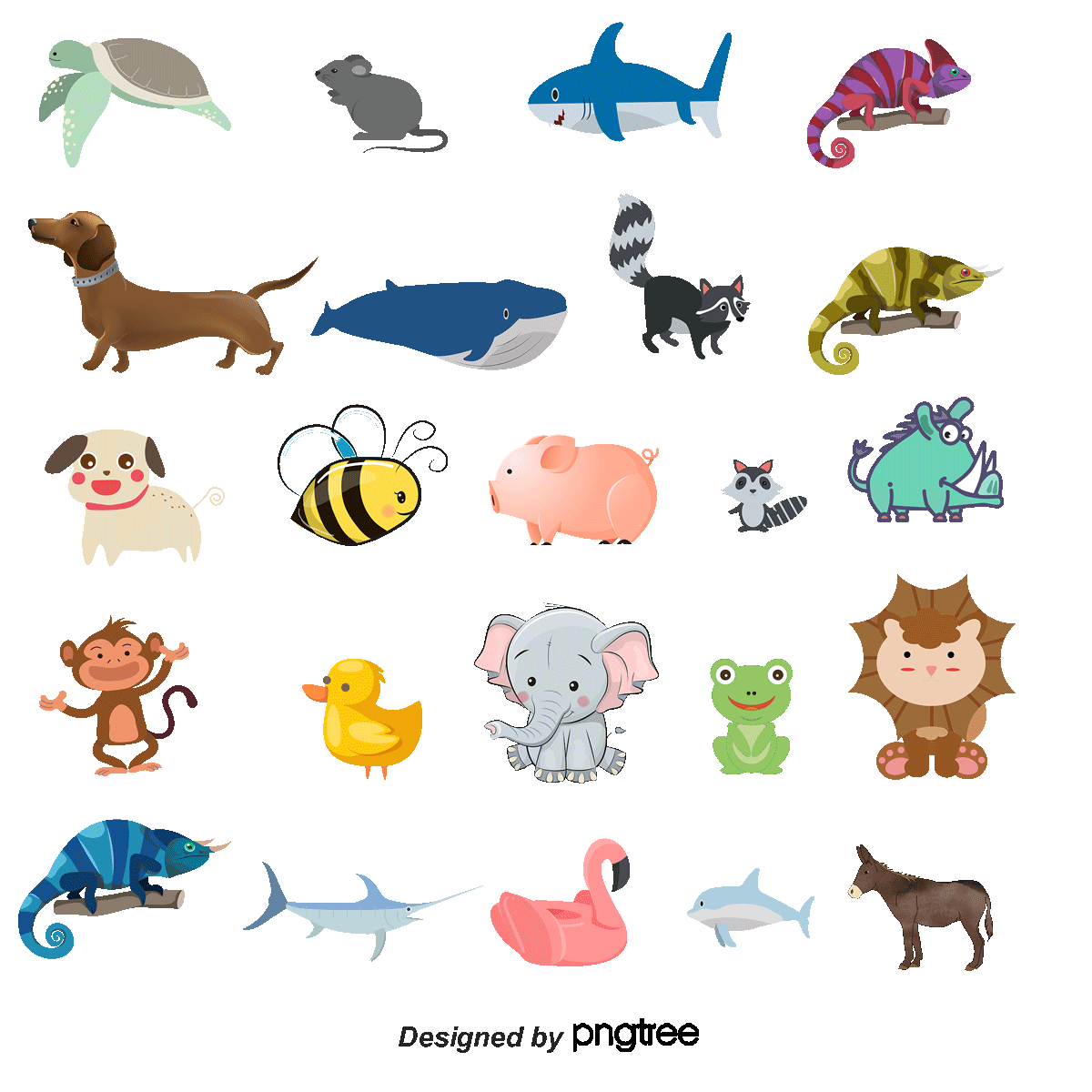 02
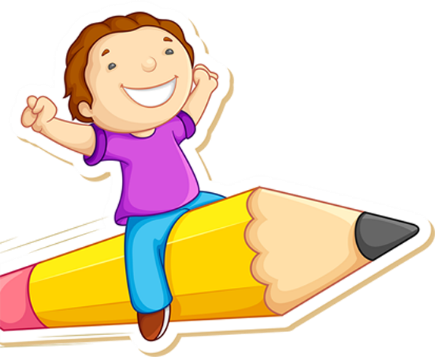 Từ mượn đã được dùng khá nhiều trong văn bản
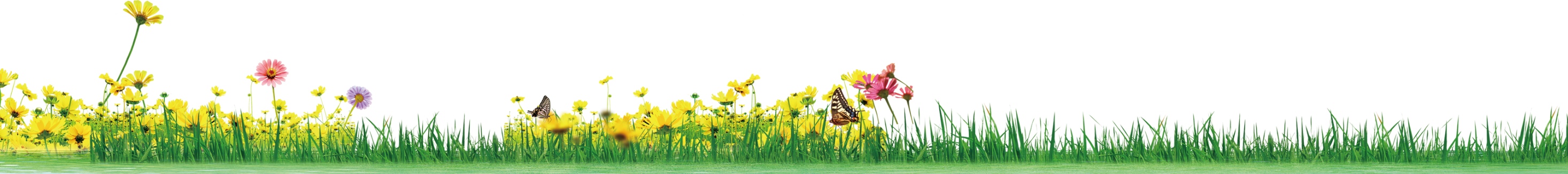 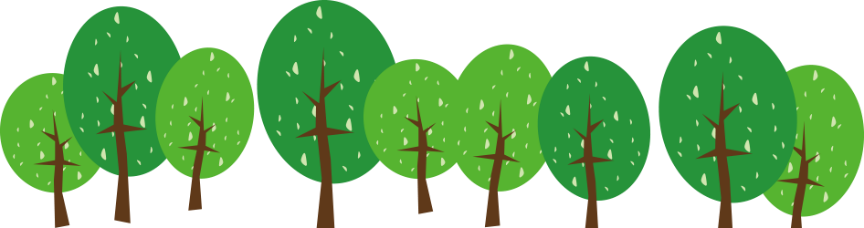 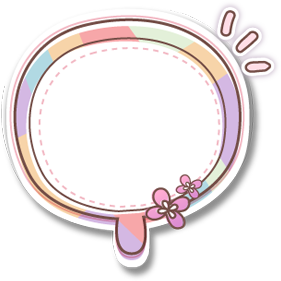 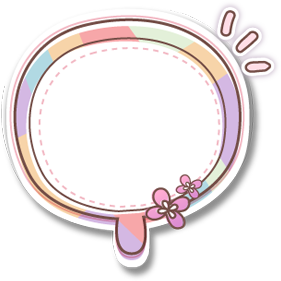 Từ glu-cô có thể thay thế bằng từ đường. Vì từ đường được sử dụng rộng rãi, phổ biến hơn từ glu-cô.
Một số từ mượn như: hi-đrô, a-mô-ni-ắc, mê-tan, a-xít-a-min, các-bô-níc, glu-cô, ô-xi,….
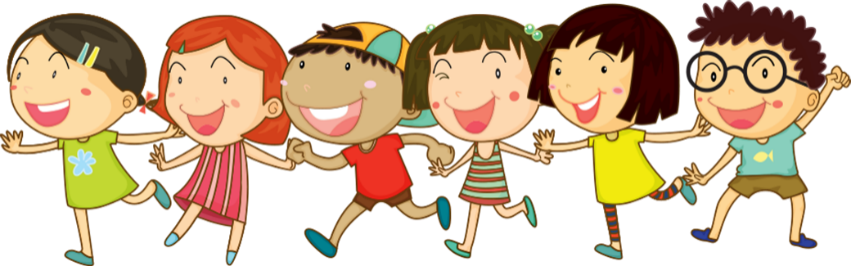 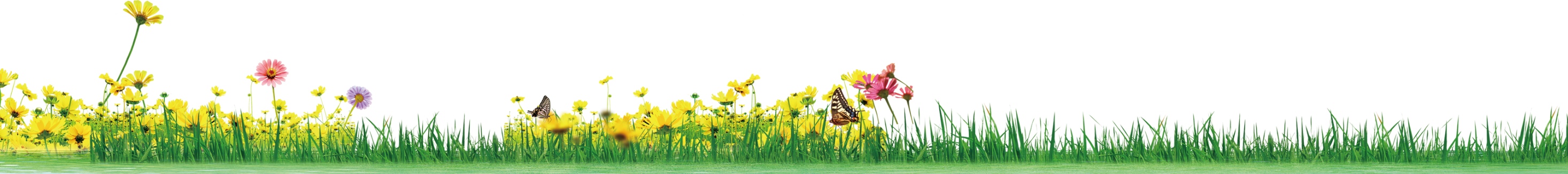 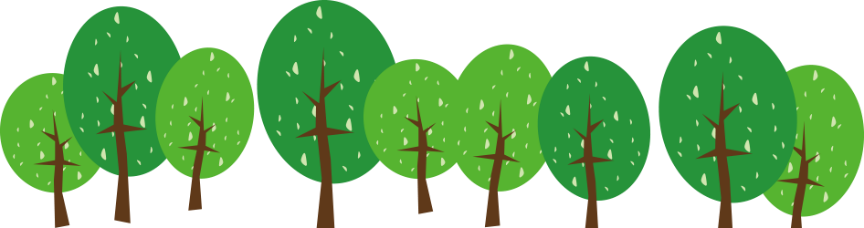 03
Cảm xúc và suy nghĩ
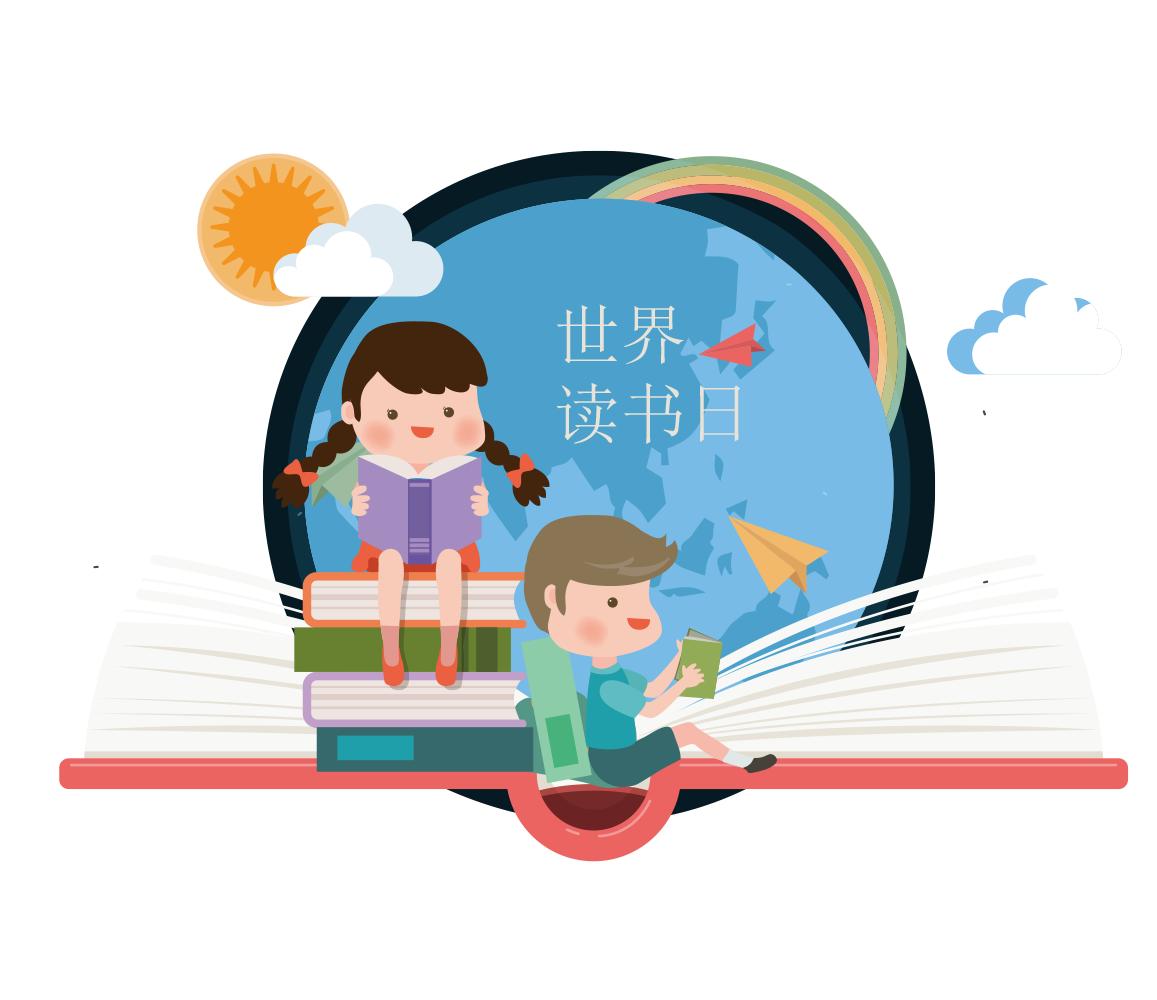 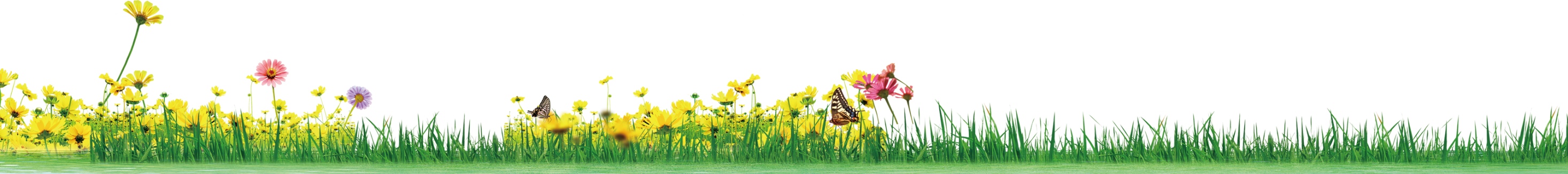 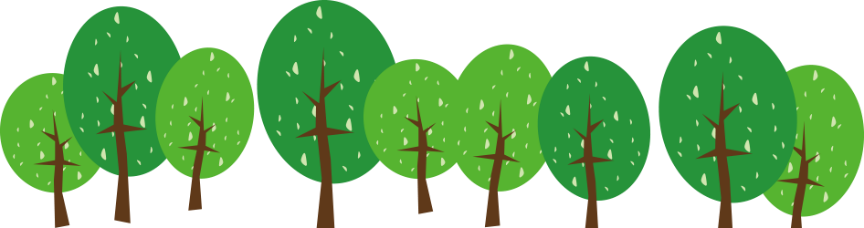 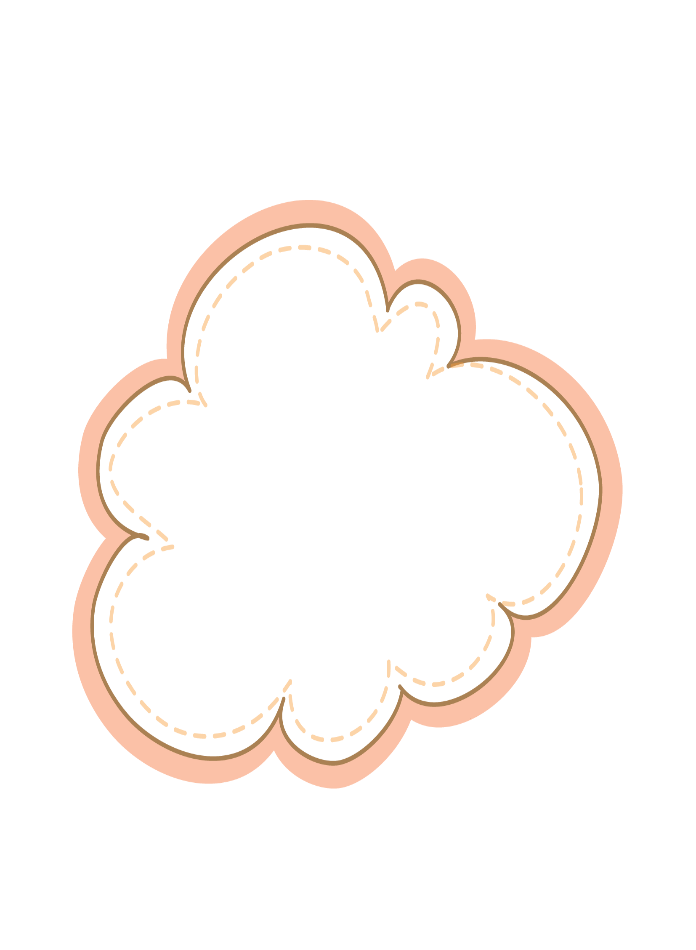 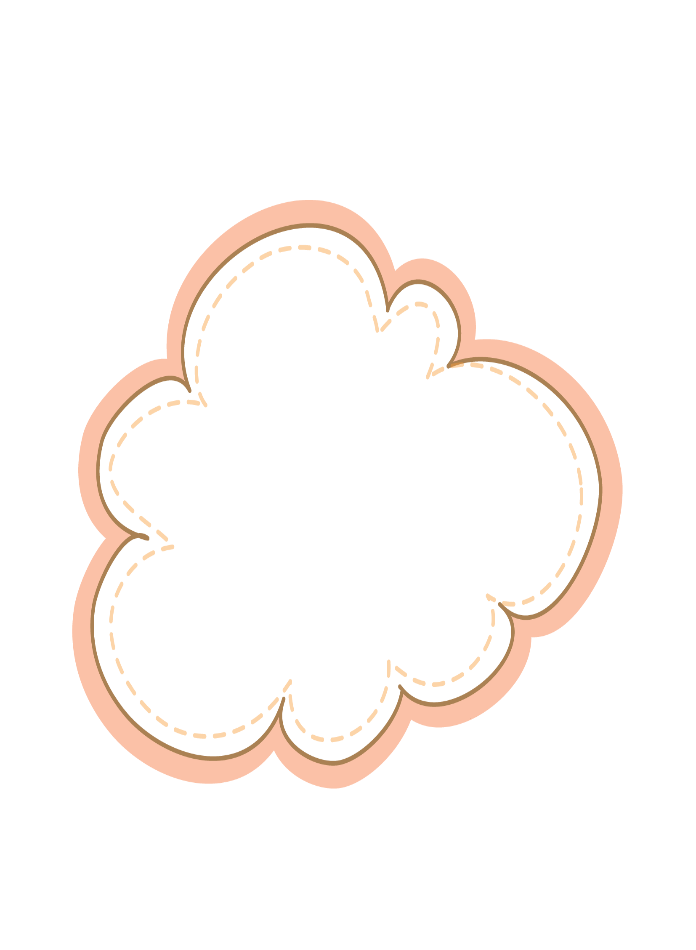 Lo lắng cho sự sống của Trái Đất có thể bị đe dọa nghiêm trọng.
Thấy mình cần phải có ý thức hơn trong việc bảo vệ môi trường.
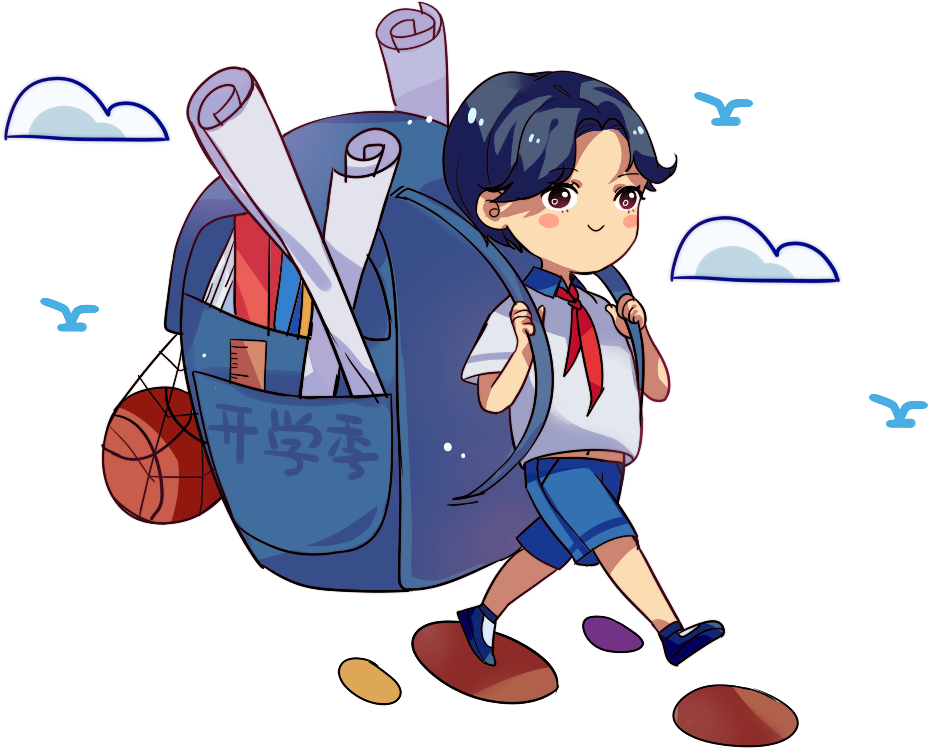 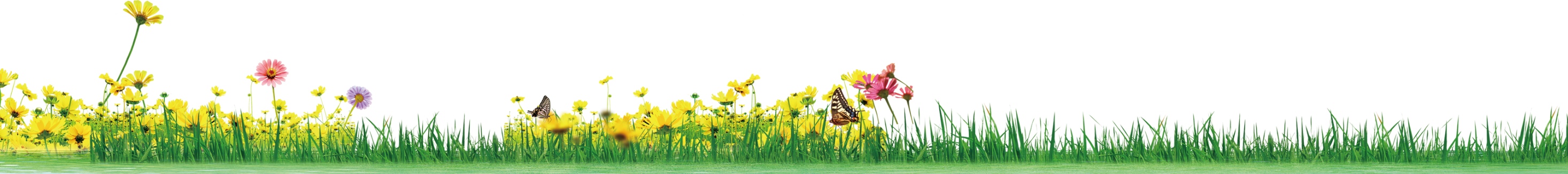 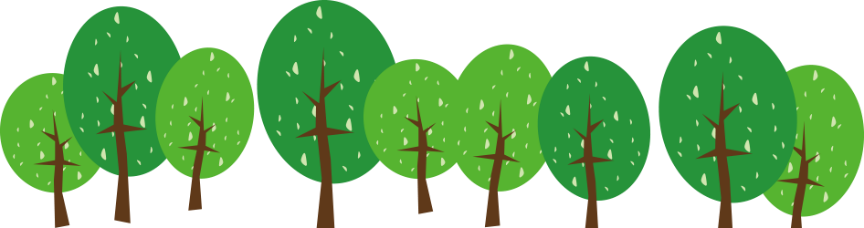 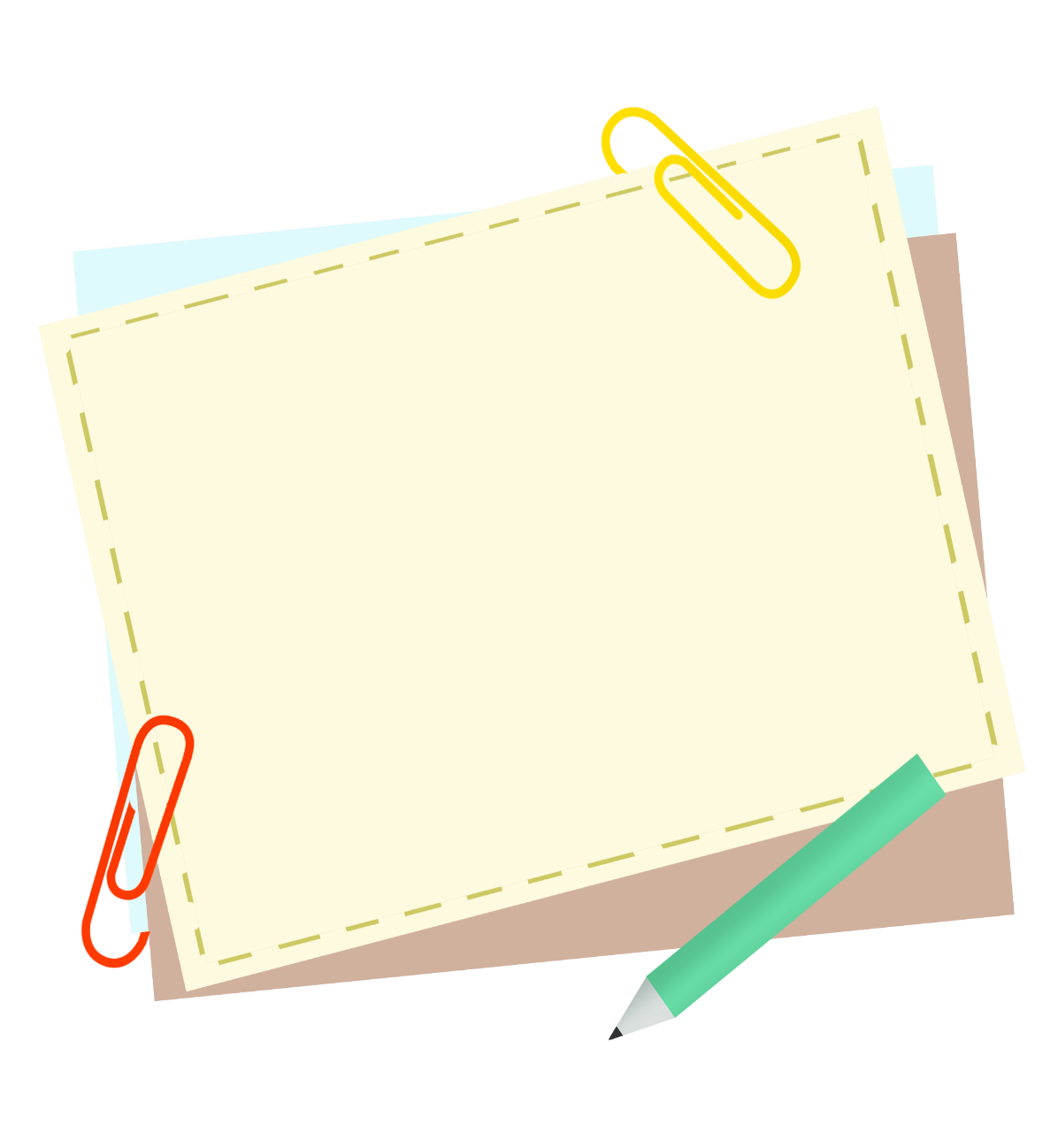 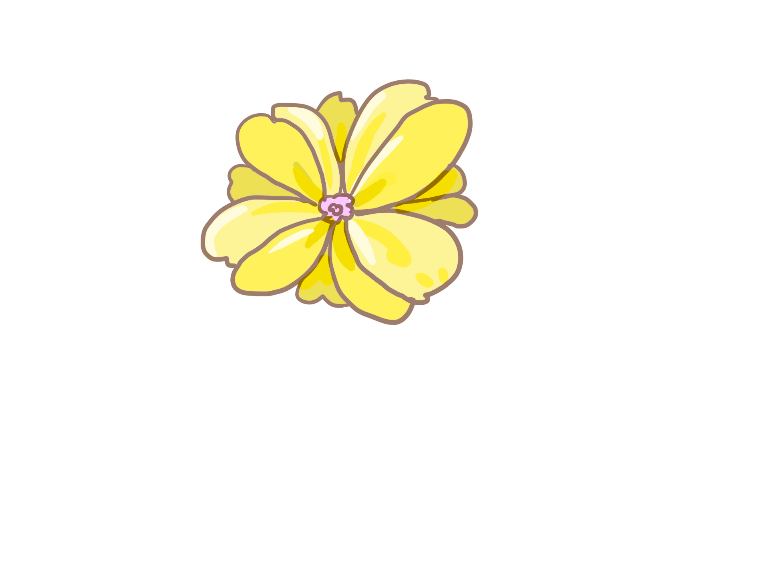 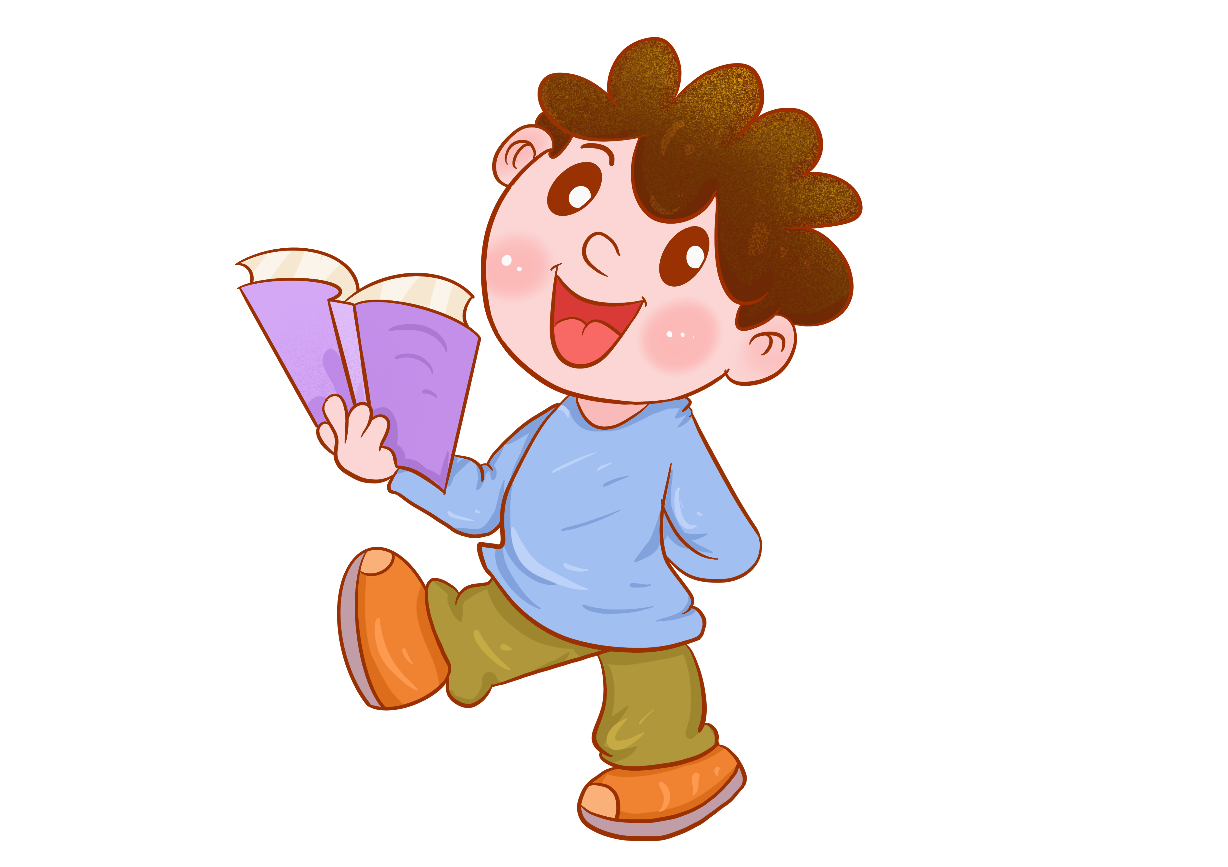 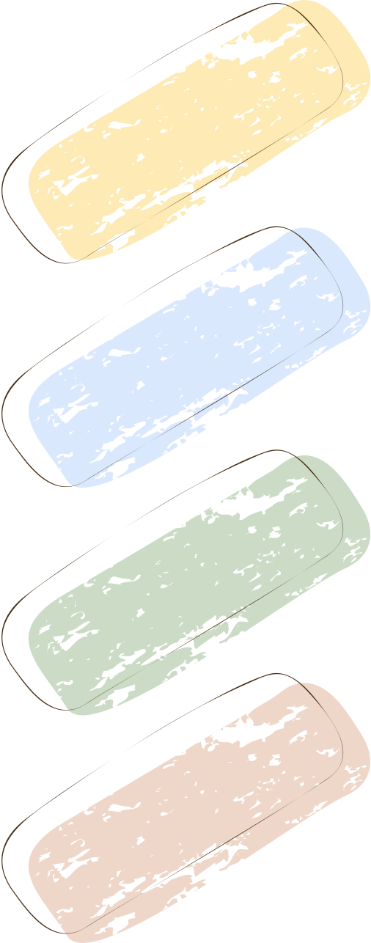 Chúc các em học tập thật tốt!
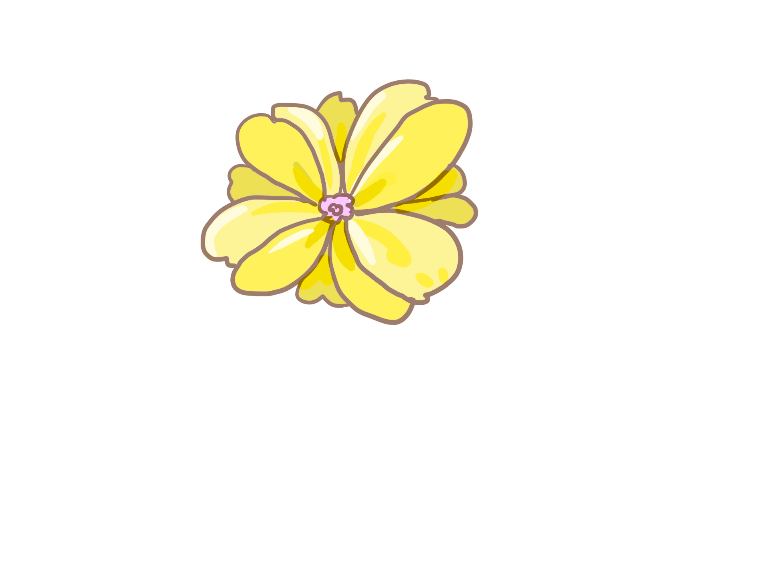